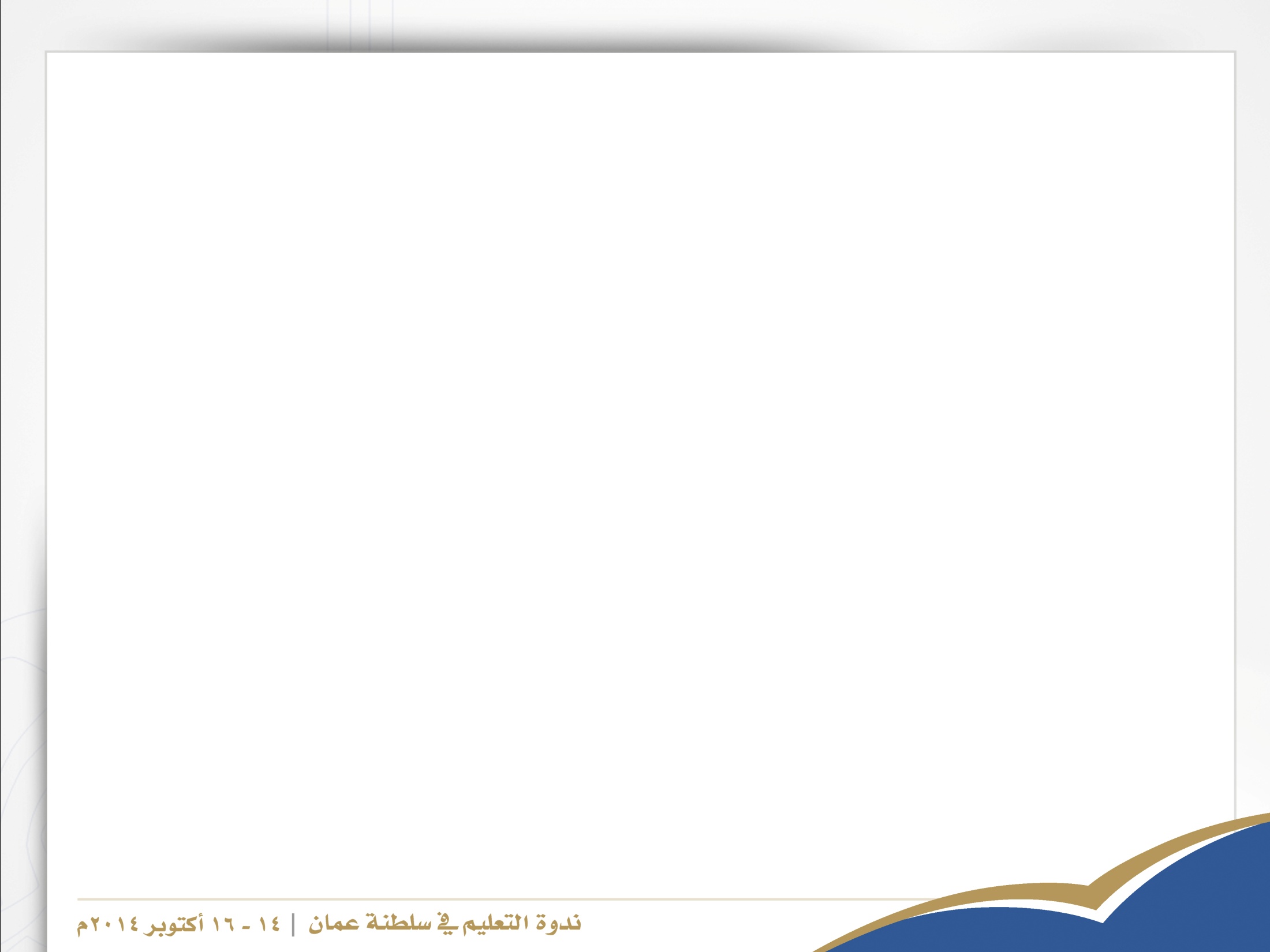 دراسة إعادة هيكلة التعليمالمحور الثالثملخص دراسة الطاقة الاستيعابية بمؤسسات التعليم العاليديسمبر 2013
تقديم: د. أحمد بن محمد بن عبدان الهنائي
99353494  مكتب 24773310alhinai@moe.om
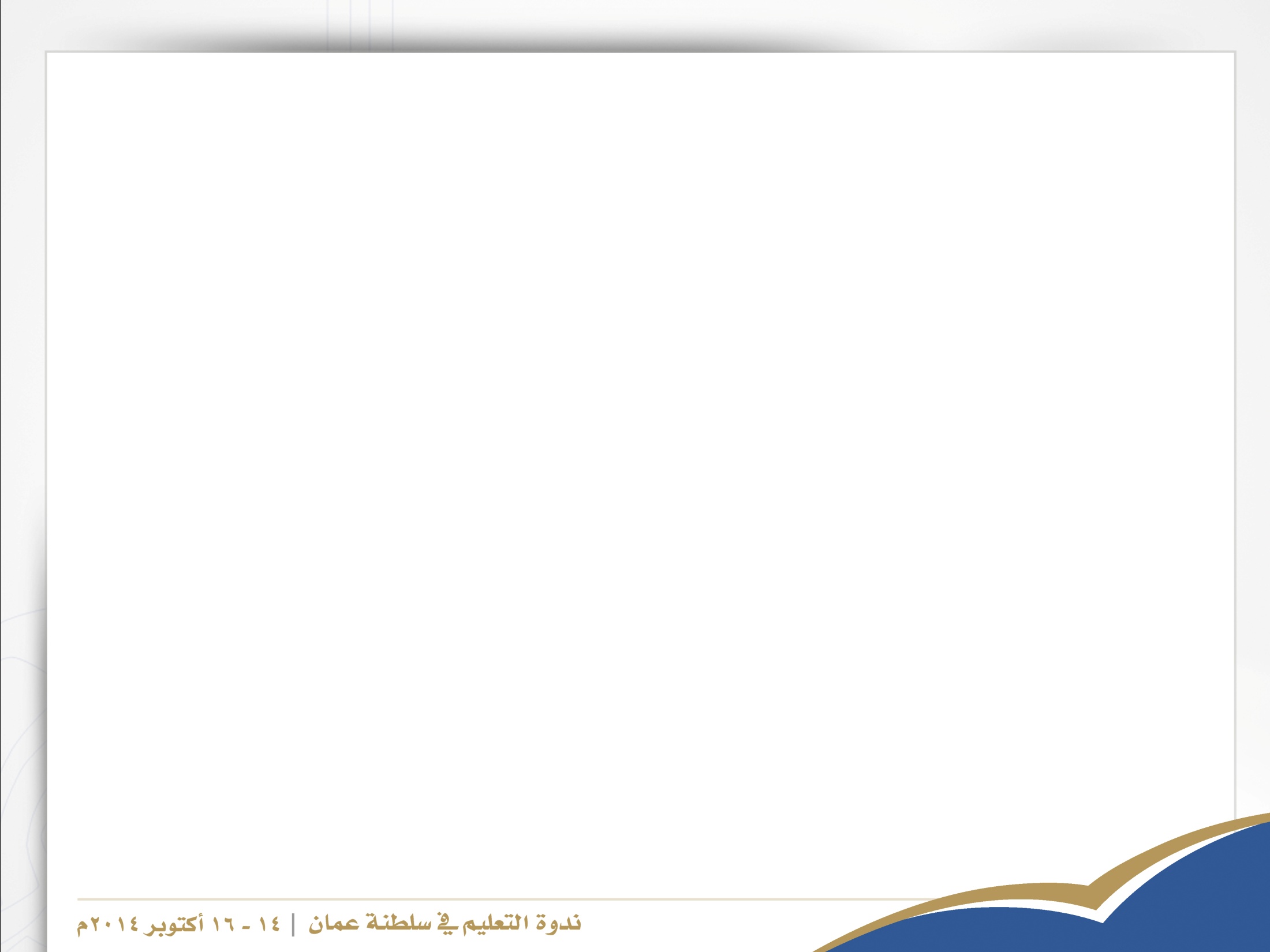 الجهات التي شاركت في الدراسة وإعداد التقرير:
وزارة القوى العاملة (الكليات التقنية)
 وزارة التعليم العالي (كليات العلوم التطبيقية، الجامعات والكليات الخاصة)
 وزارة الصحة (المعاهد الصحية)
 وزارة التربية والتعليم
 وزارة الأوقاف والشؤون الدينية (معهد العلوم الشرعية)
 جامعة السلطان قابوس
 كلية الدراسات المصرفية والمالية
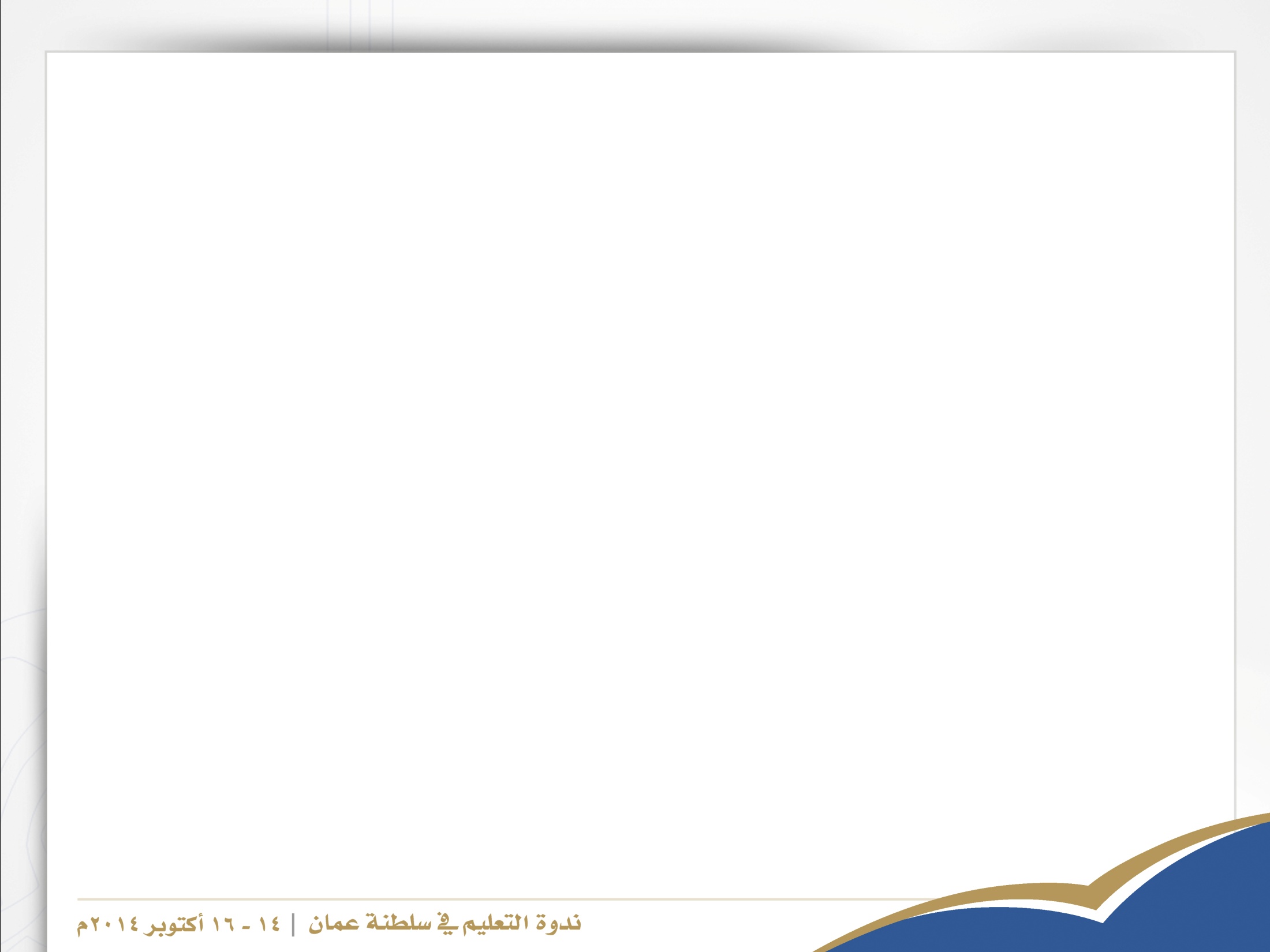 منهجية عمل اللجنة:
إجراء اتصالات مع ذوي الاختصاص ممن اقتضى إعداد التقرير التواصل معهم أو مقابلتهم. 
الزيارات التي تمت إلى عدد من الدول الأوربية (ألمانيا، هولندا، بريطانيا، إيرلندا) .
المعرفة المباشرة لمعدي التقرير بواقع مؤسسات التعليم العالي بحكم عملهم . 
الزيارات الميدانية من قبل فرق العمل الفرعية من مؤسسات التعليم العالي . 
الإصدارات الصادرة عن وزارة التعليم العالي ومؤسسات التعليم العالي .
البيانات الإحصائية الخاصة وفق قاعدة بيانات مركز القبول الموحد .
الرجوع إلى بعض الدراسات العلمية ذات الصلة بالموضوع .
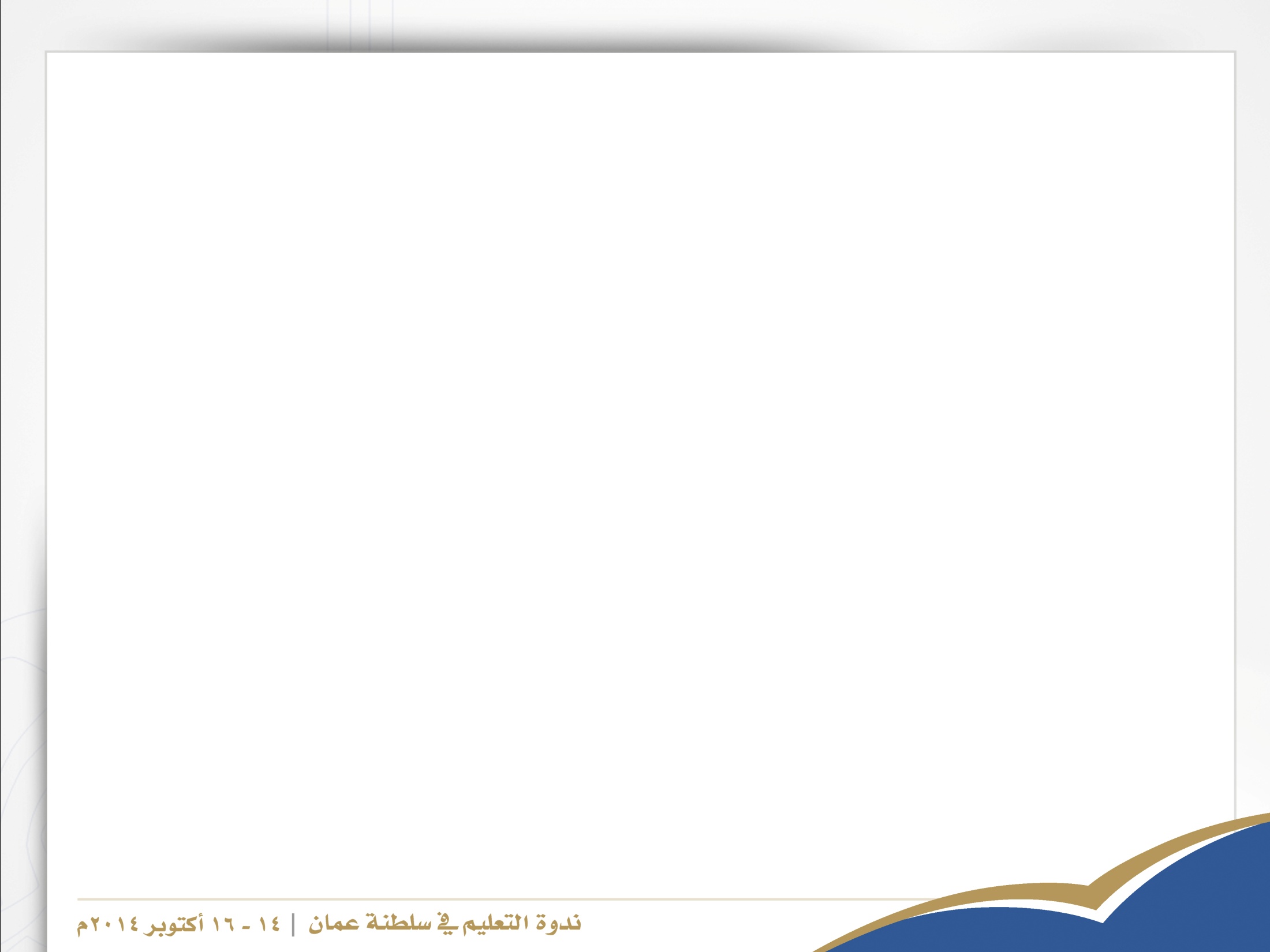 معطيات عامة:
التقدم المعرفي الذي أدى إلى إيجاد عدد من التغيرات في سلم أولويات المجتمع .
تغير حاجة سوق العمل من التخصصات المختلفة؛
زيادة أعداد مؤسسات التعليم العالي الحكومية وفتح المجال للقطاع الخاص للاستثمار في مجال التعليم العالي؛ فتنوعت التخصصات وطرحت تخصصات إضافية تلبي حاجة سوق العمل .
الوصول للنسبة المستهدفة ورفع الطاقة الاستيعابية في مؤسسات التعليم العالي الحكومية تواجهها العديد من الصعوبات والتحديات .
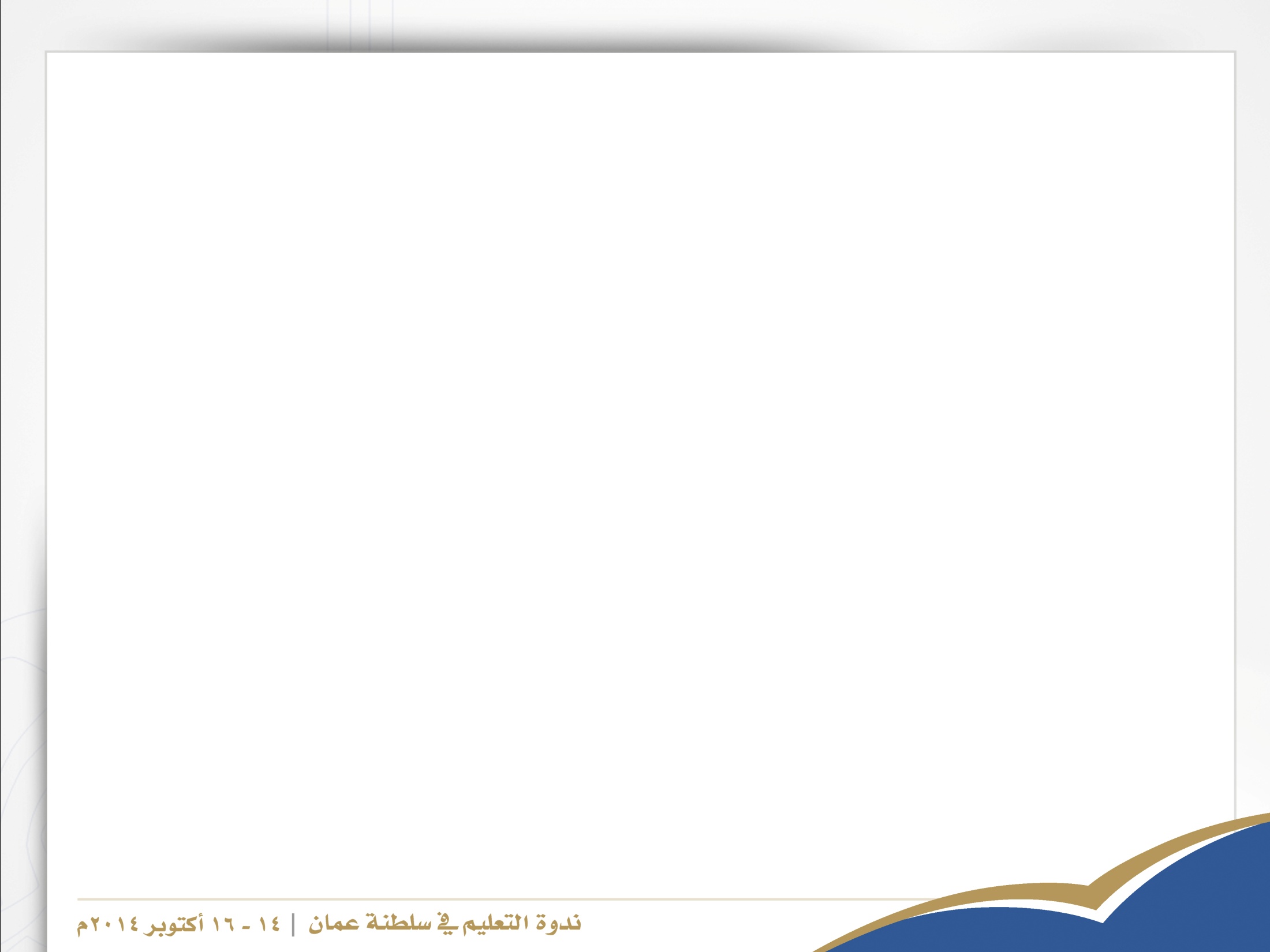 أهم الصعوبات التي واجهها معدو التقرير:
عدم توفر البيانات الحديثة والدقيقة عن عدد من مؤسسات التعليم العالي.
وجود بعض التباين في البيانات والإحصاءات الخاصة بمؤسسات التعليم العالي بسبب اختلاف مصادرها.
عدم كفاية الوقت لزيارة كل مؤسسات التعليم العالي للوقوف على مختلف جوانب الدراسة بصورة مفصلة.
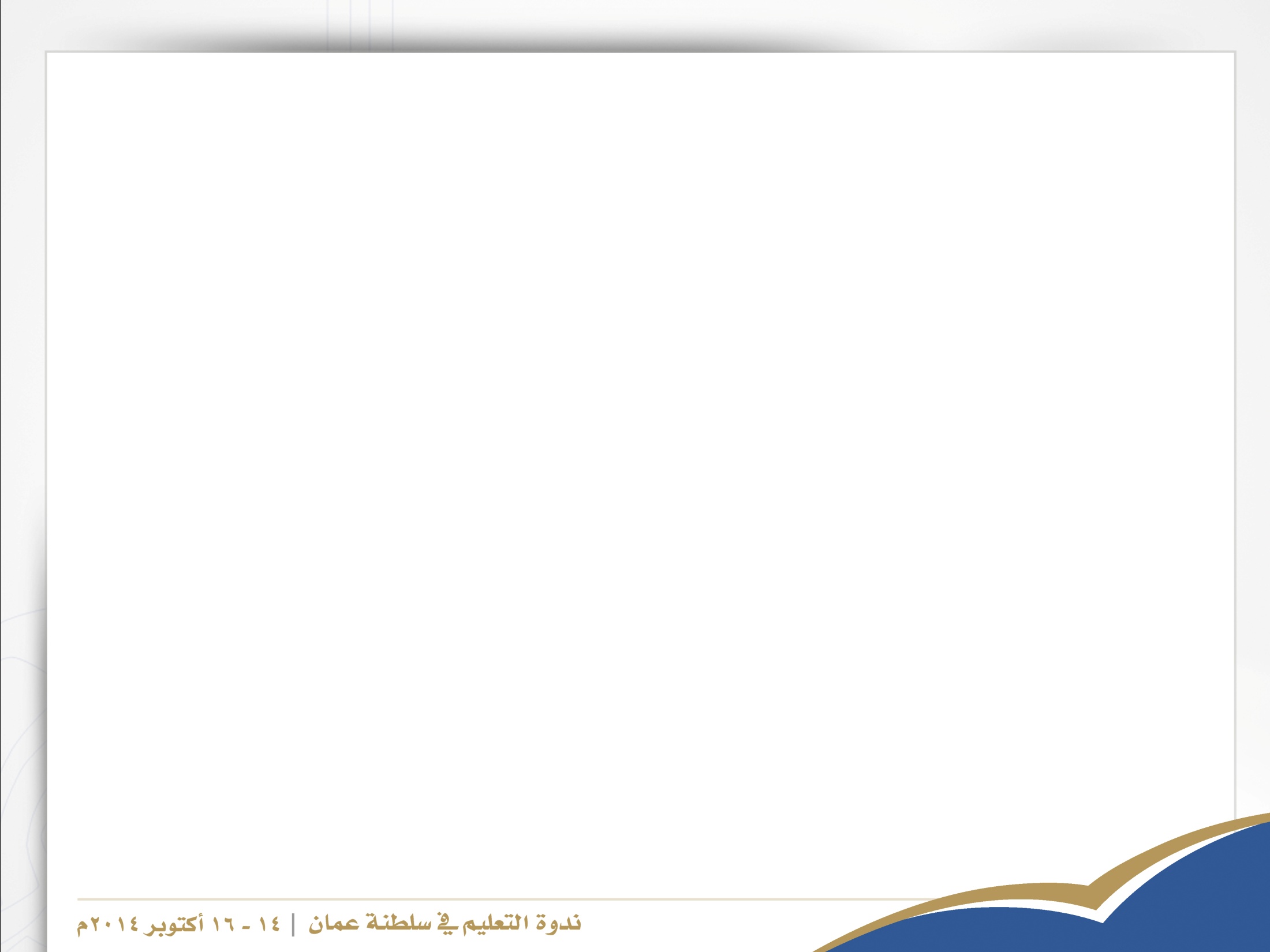 أهم الجوانب التي شملها التقرير:
تطور التعليم العالي
واقع الطاقة الاستيعابية لمؤسسات التعليم العالي
التوقعات المستقبلية للطاقة الاستيعابية
التحديات التي تواجه زيادة الطاقة الاستيعابية
متطلبات رفع الطاقة الاستيعابية
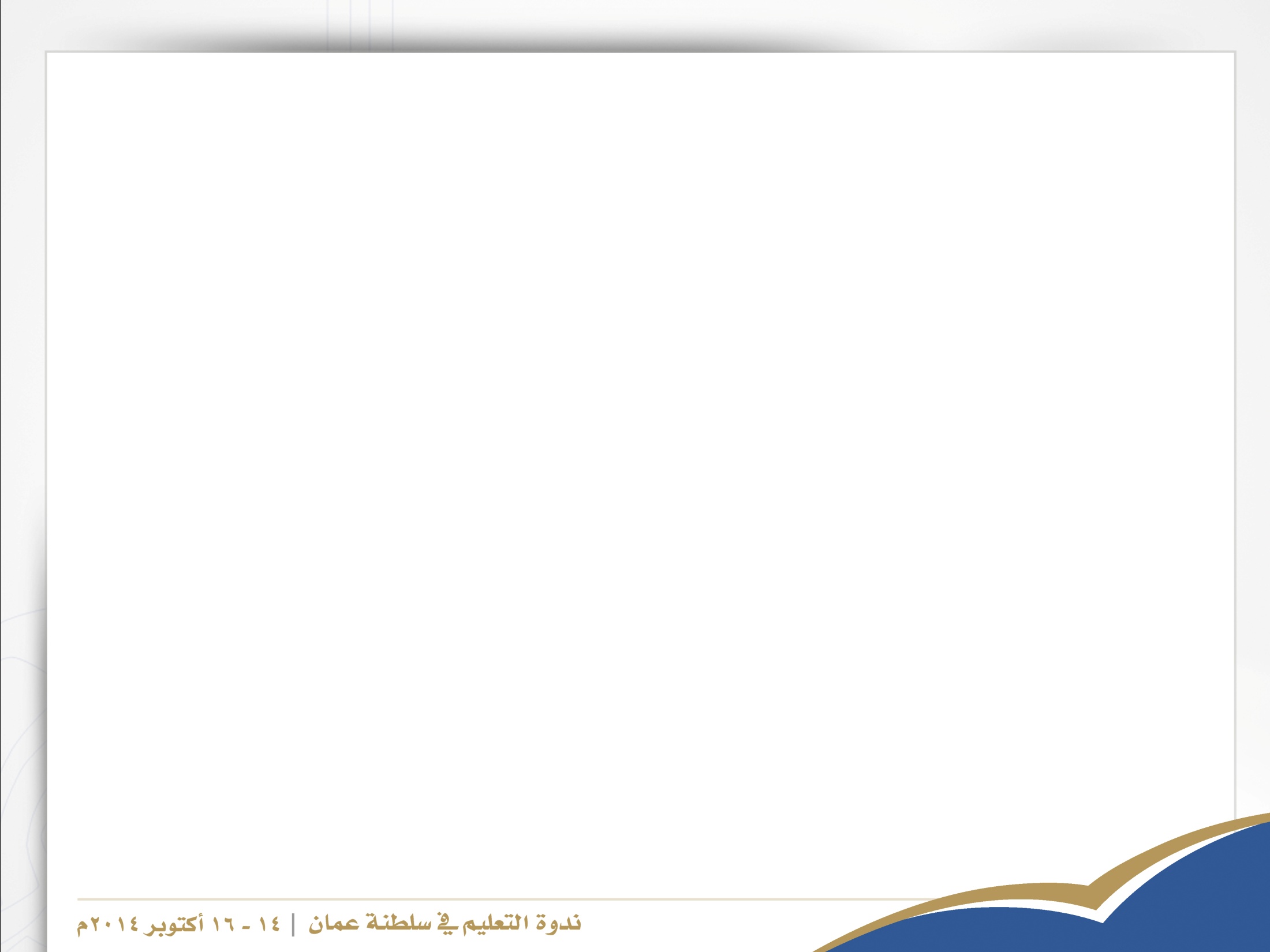 تطور التعليم العالي:
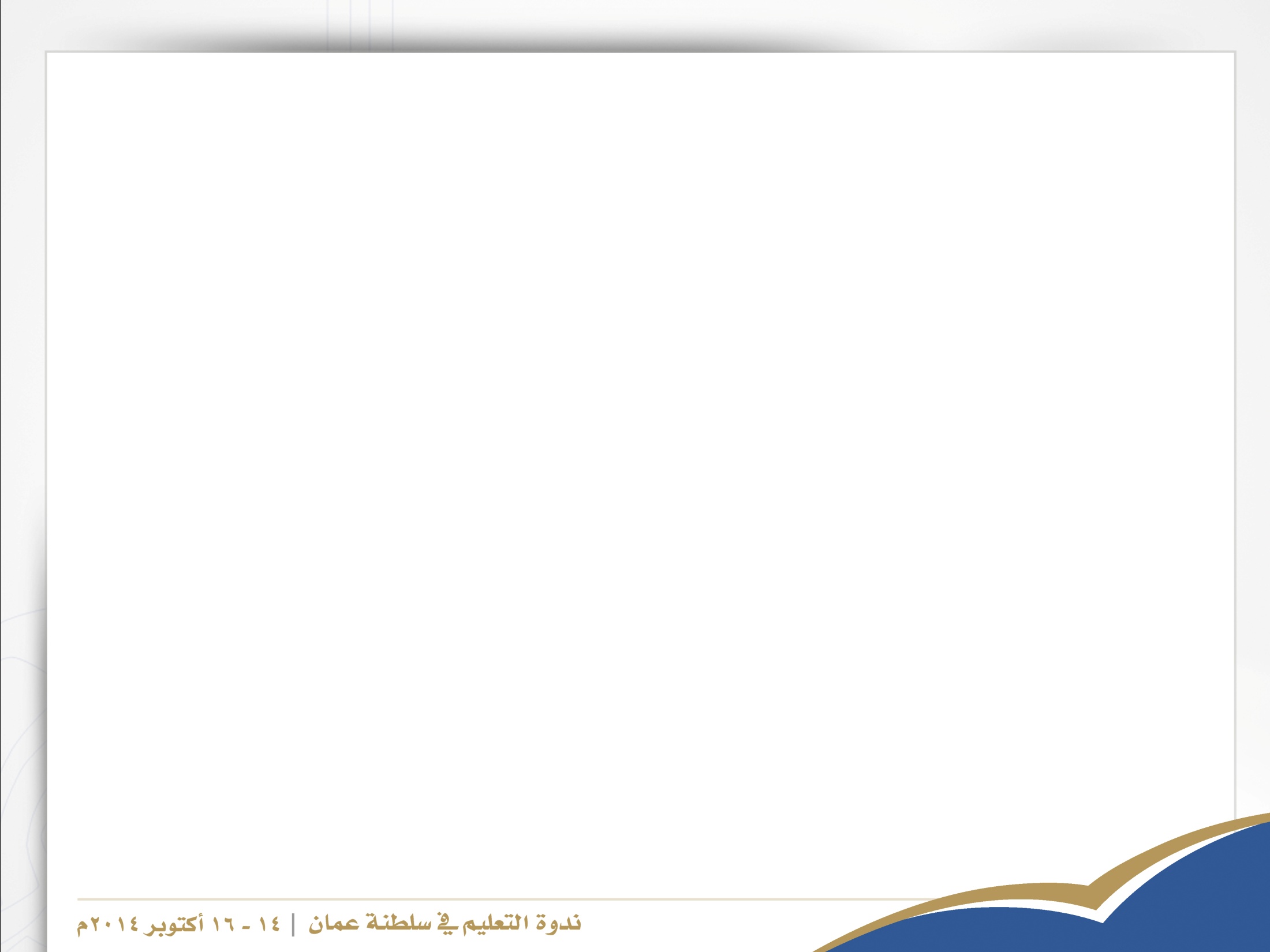 جامعة السلطان قابوس
بدأت عام 1986 بـ(557) طالبا وطالبة في (5) كليات لتضم في العام الأكاديمي 2012/2013 ما يقارب (17000) طالباً وطالبة في (9) كليات.
ارتفع عدد الطلبة في الجامعة ما بين العامين الأكاديميين 1986/1987 - 2010/2011 إلى حدود (25) ضعفاً. 
شهد العام الأكاديمي 1999/2000 قبول أول دفعة في برنامجي الدبلوم والدبلوم العالي مع مضاعفة عدد الطلبة المقبولين في برنامج الماجستير وزيادة ملحوظة في عدد المقبولين في برنامج البكالوريوس.
أن ما يربو على (43%) من إجمالي موظفي الجامعة هم من القطاع الإداري، وإن القطاع الأكاديمي يمثل فقط (38%)، ويمثل القطاع الفني (18.5)%. وهو ما يشير إلى حاجة الجامعة إلى أعادة توزيع مواردها المالية والبشرية، بحيث تتجه نحو تطوير قاعدتها الاستيعابية وتنويع مدخلاتها بالصورة المنشودة.
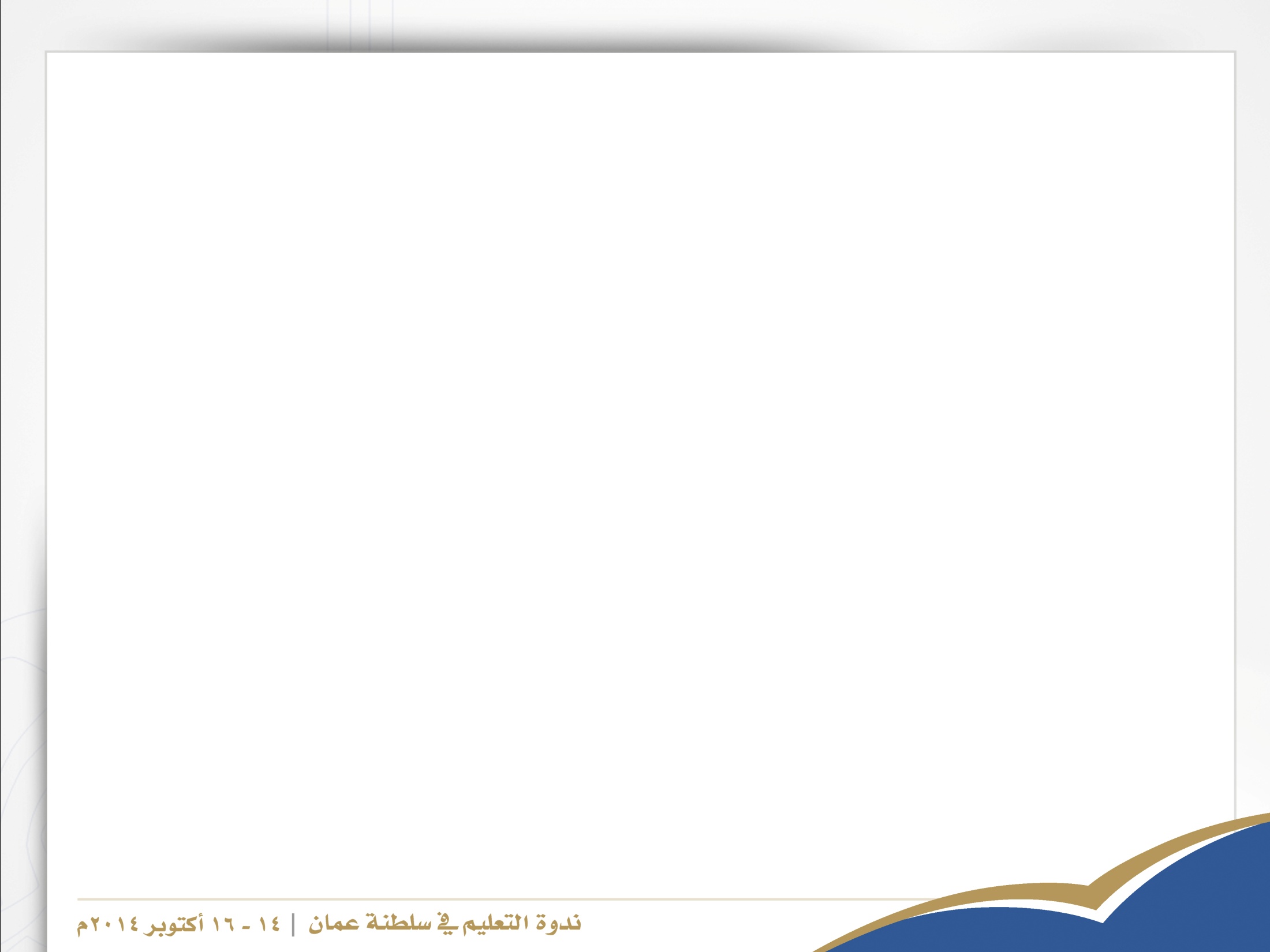 كليات العلوم التطبيقية (كليات التربية سابقاً)
بدأ العمل ببرامج تدريب المعلمين العمانيين أثناء الخدمة عام 1972 والتحق بها (261) متدرباً.
استمرت معاهد المعلمين حتى العام الأكاديمي 1983/1984 ووصل مجموع خريجيها (2521) معلماً ومعلمة. 
بلغ إجمالي خريجي الكليات المتوسطة للمعلمين } 1985/1986 - 1995/1996{ (10346) معلماً ومعلمة.
تطورأعداد الطلبة الدارسين بكليات العلوم التطبيقية}2007/2008 - 2012/2013{ من(3288) إلى (8036).
وصل عدد الأكاديميين والإداريين والفنيين والخدمات المساعدة إلى (1004) في العام الأكاديمي 2010/2011.
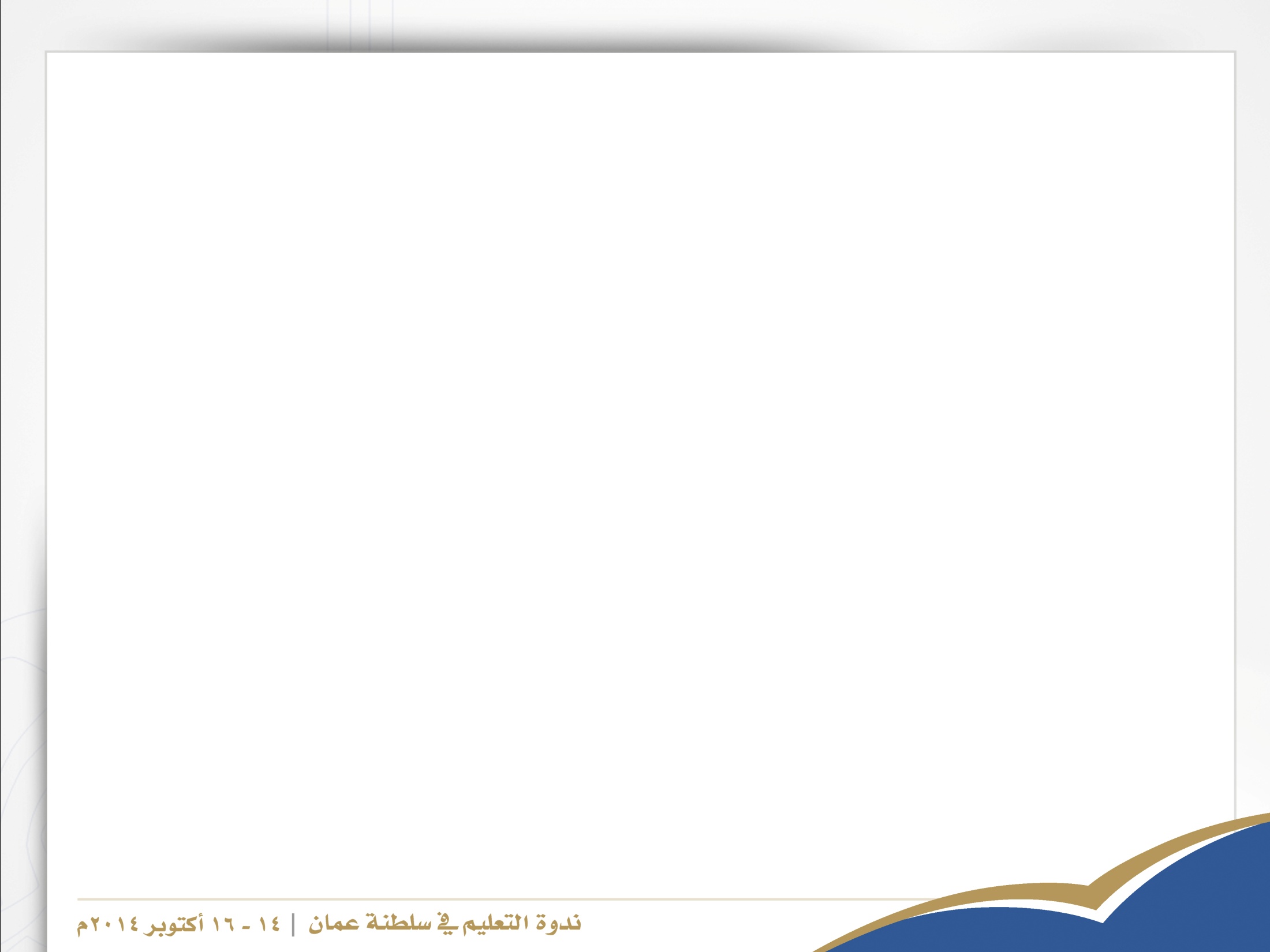 التعليم التقني
بدأ التعليم التقني بإنشاء الكلية التقنية العليا عام 1984- الكلية الفنية الصناعية بمسقط- وتمنح الدبلوم. 
أنشئت بعدها كليات: صلالة والمصنعة ونزوى وإبراء، ثم كليتي شناص وعبري لتصبح بمجمل(7) كليات.
تطور عدد الدارسين منذ العام الأكاديمي 2007/2008 وحتى 2012/2013 من (20154) إلى (31747).
ارتفع عدد أعضاء هيئات تدريسية من (405) عام 2005 إلى (2282) في العام الأكاديمي 2012/ 2013. 
ارتفع عدد الفنيين العاملين بالمختبرات والورش الفنية من(91) فنياُ عام 2005م إلى (583) عام 2012م.
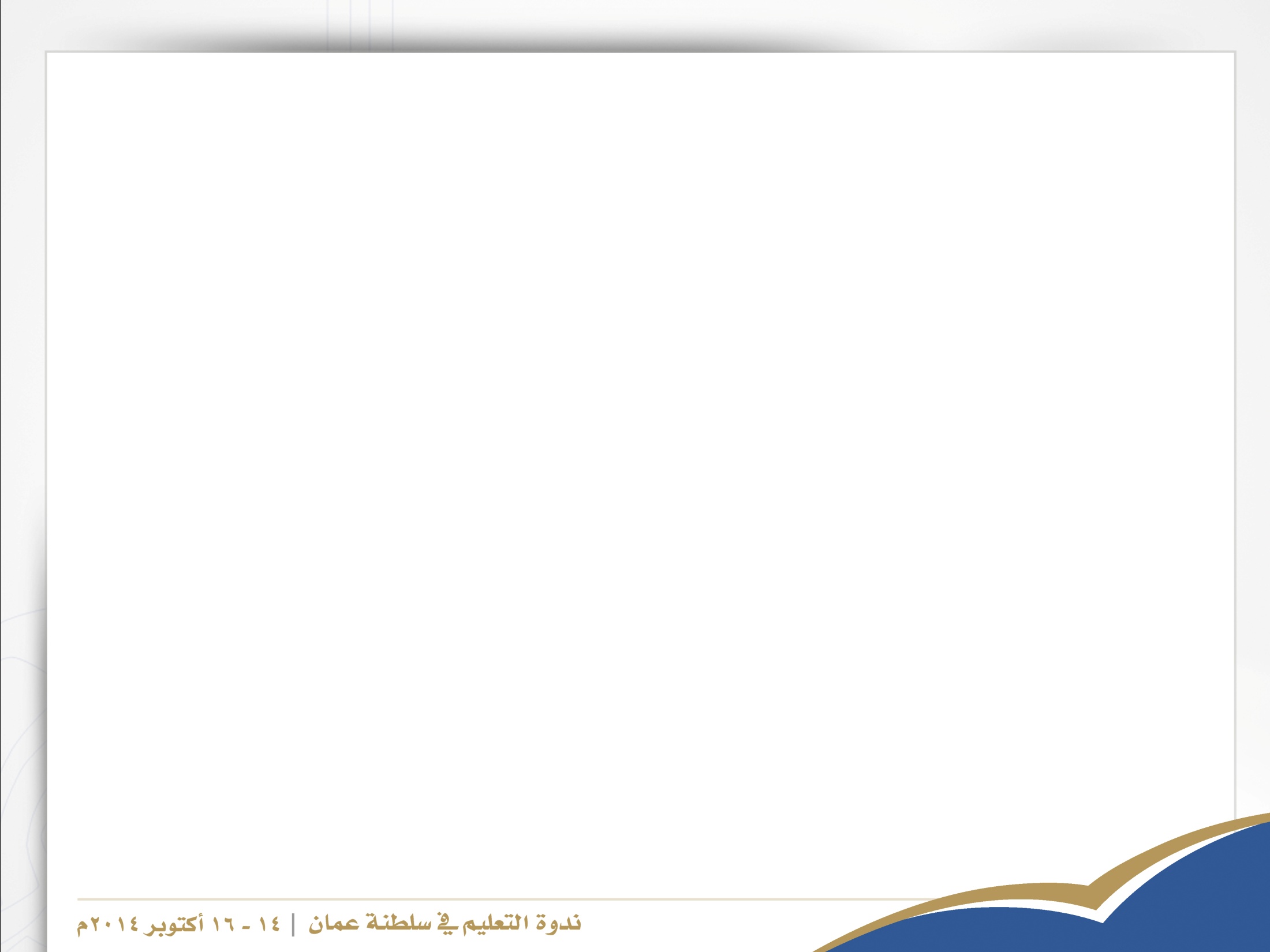 كلية الدراسات المصرفية والمالية
بدأت الكلية كمؤسسة للتعليم العالي اعتبارا من 2004، وكانت البداية بمنح الدبلوم بعدد من التخصصات.
تقدم الكلية حاليا برنامج البكالوريوس في: المحاسبة والمالية، والأعمال والإدارة، والصيرفة والعلوم المالية. 
كما تقدم الكلية برنامج الماجستير في إدارة الأعمال كمركز إقليمي لجامعة ستراثكلايد في المملكة المتحدة.
ارتفع عدد الطلبة الدارسين بالفترة من 2007/2008 - 2012/2013 من (584) إلى (1703) طالباً وطالبة.
حالياً تضم الكلية: (104) موظفين، منهم (55) من الجدول الأكاديمي و(49) من القطاع الإداري والفني.
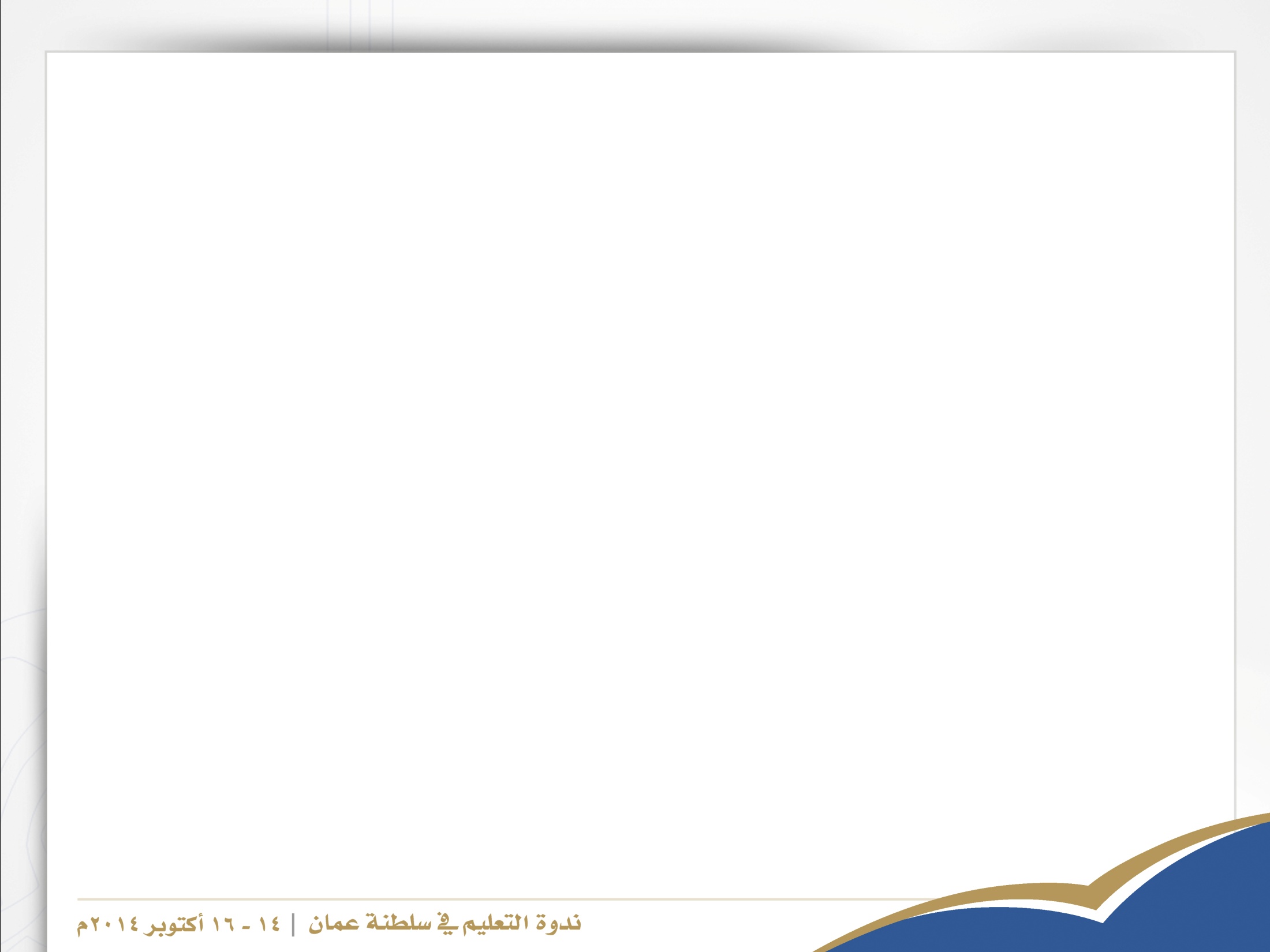 الجامعات والكليات الخاصة
بدأت مسيرة التعليم العالي الخاص في السلطنة بافتتاح أول كلية خاصة في العام الأكاديمي 1995/1996م.
نمت تلك المؤسسات باضطراد، وبلغ عددها بالعام الأكاديمي 2010/2011  (26) منها(7)جامعات و(19)كلية. 
ارتفع عدد الطلبة الدارسين من (25988) في العام الأكاديمي 2007/2008 إلى (46054) عام 2011/2012.
بلغ إجمالي الهيئة الأكاديمية في العام الأكاديمي 2011/2012 (2020) عضواً مقارنةً بـ(1937) عضواً في العام الأكاديمي 2010/2011، بزيادة قدرها (4.3%) تقريباً.
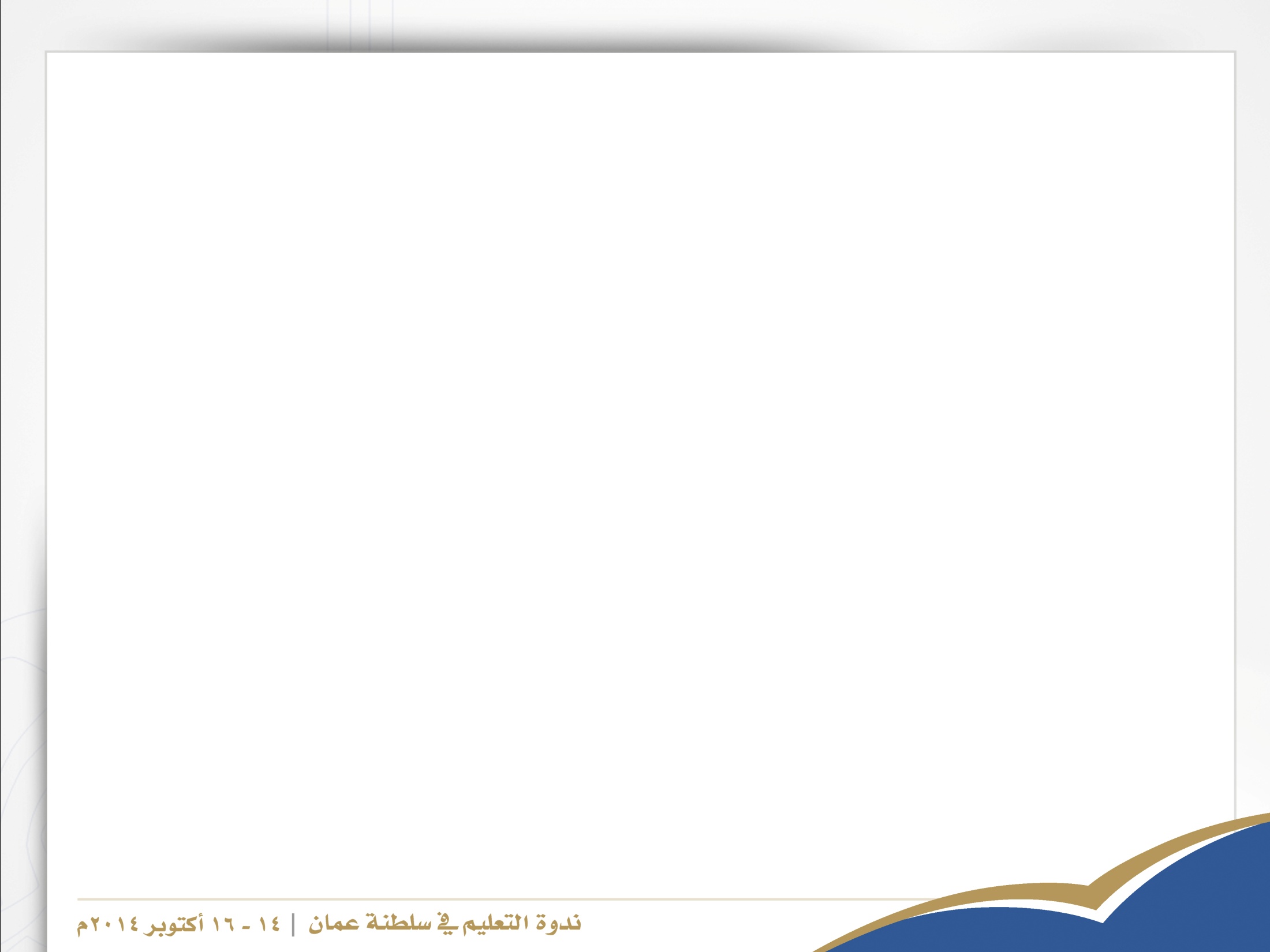 واقع الطاقة الاستيعابية لمؤسسات التعليم العالي الحكومية والخاصة
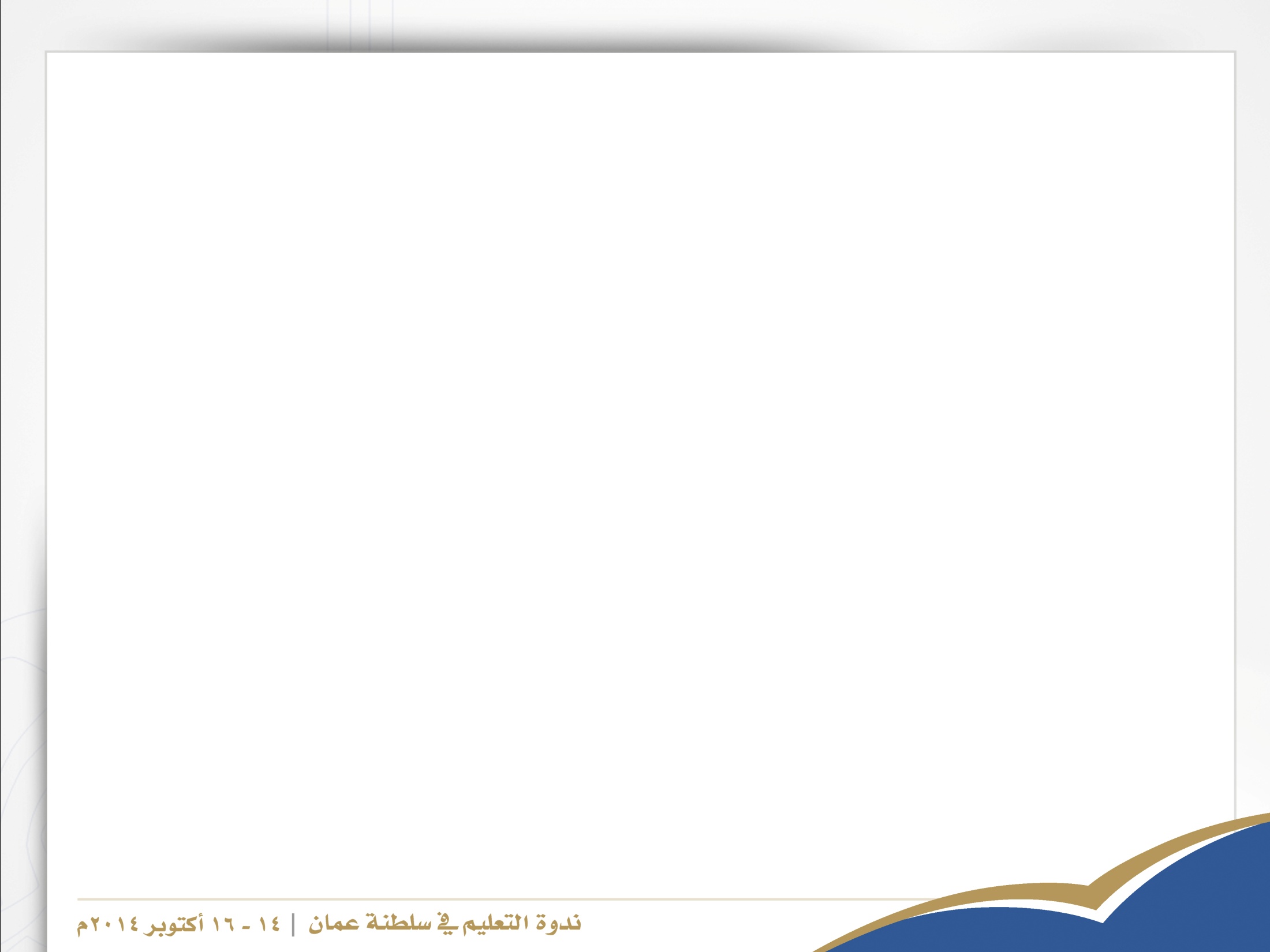 التوسع في استيعاب مخرجات التعليم العام
تشير بيانات النظام الإحصائي لمؤسسات التعليم العالي بمركز القبول الموحد إلى أن عدد المقاعد المتاحة بالجامعات والكليات داخل وخارج السلطنة في العام الأكاديمي 2011/2012 بلغ (27948) طالبا وطالبة، وهو ما يمثل قرابة (66%) من إجمالي خريجي دبلوم التعليم العام وما يعادله.
تبين البيانات الأولية للعام الأكاديمي 2013/2014م أن هذه النسبة تجاوزت حاجز الـ(90%).
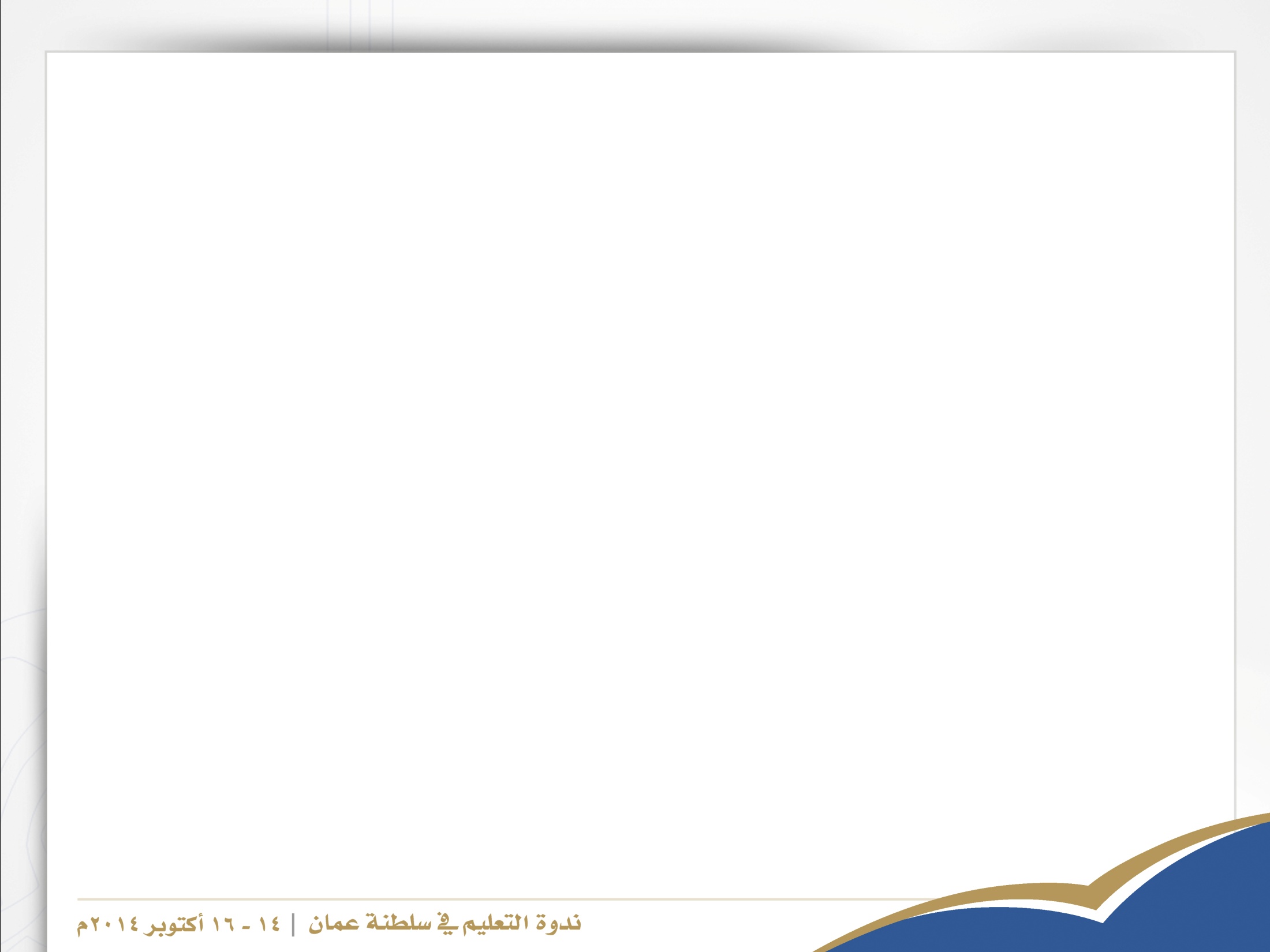 تطور أعداد المقاعد المتوفرة بمؤسسات التعليم العالي خلال الفترة من 2007/2008م وحتى 2013/2014م
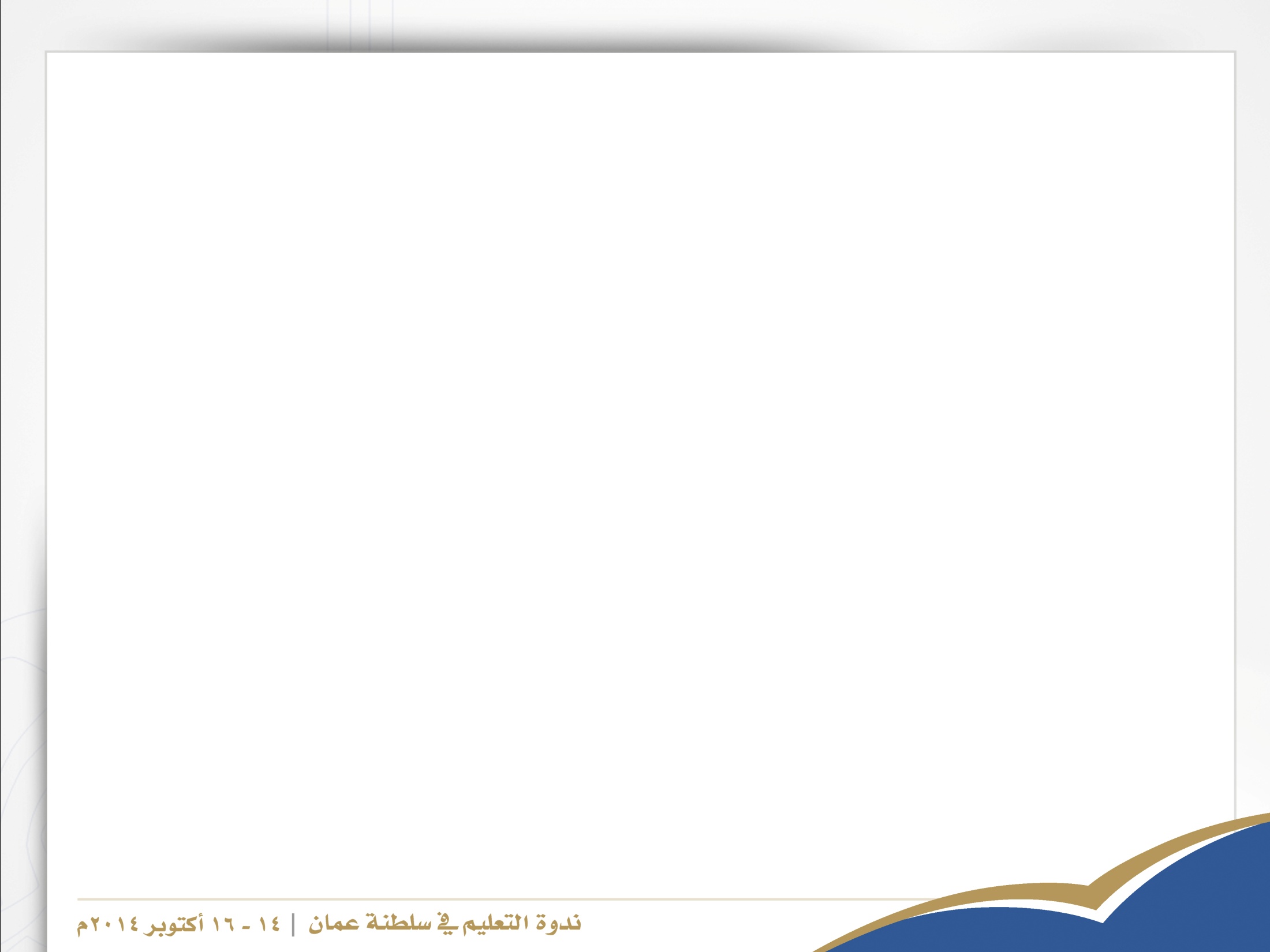 توزيع الطلبة المقبولين للعـــام الأكاديمي 2012/ 2013م حسب المؤسســـة والنــوع
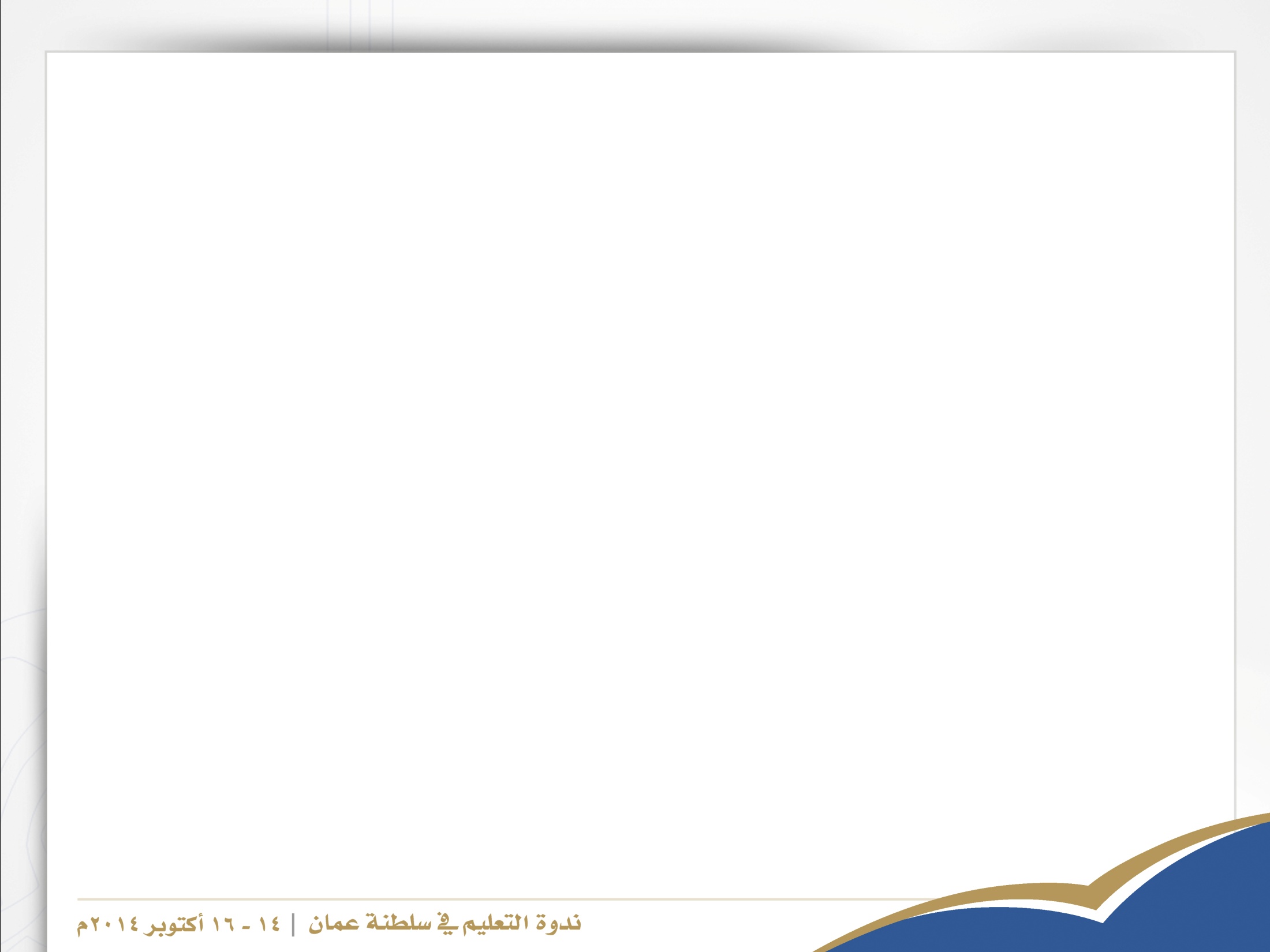 نسب الطلبة المقبولين للعـــام الأكاديمي 2012/ 2013م حســـــــب المؤسســـة
ومن خلال المعطيات يتبين الآتي:
(45.1%) من الطلبة المقبولين هم من الذكور، و(54.9%) من الإناث.
أكثر من (70%) من الطلبة تم قبولهم بالكليات التقنية والبعثات والمنح الداخلية.
عدد المقبولات الإناث يفوق عدد الذكور المقبولين بجامعة السلطان قابوس وكليات العلوم التطبيقية والمعاهد الصحية والبعثات والمنح الداخلية، ويفوق عدد المقبولين الذكور أعداد الإناث بباقي المؤسسات.
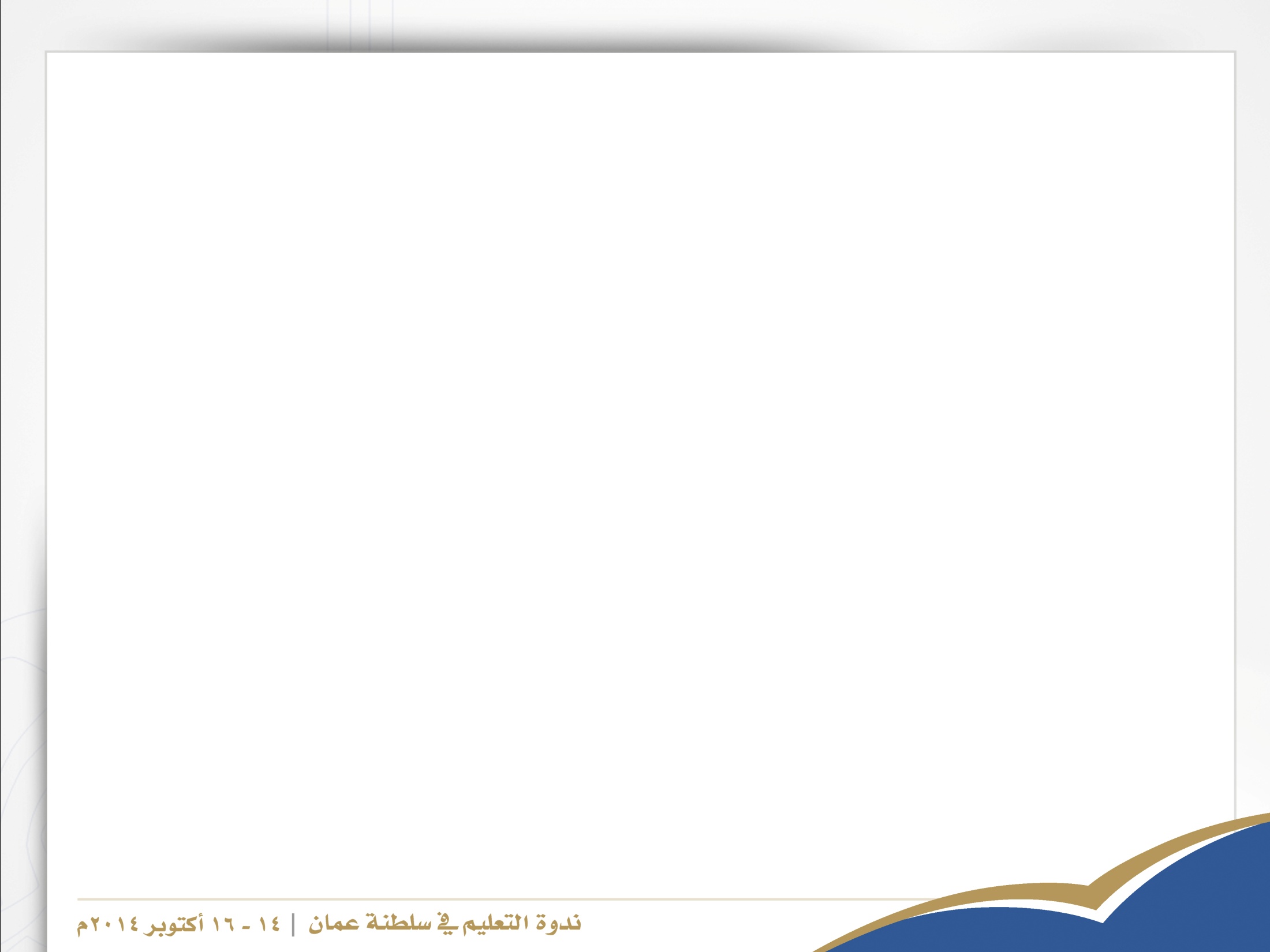 تطور الطاقة الاستيعابية بمؤسسات التعليم العالي
ازدادت أعداد مؤسسات التعليم العالي من (43) بالعام الأكاديمي 2003/2004م إلى (56) عام 2012/2013م.
تطورت الطاقة الاستيعابية بهذه المؤسسات فازداد عدد الطلبة الملتحقين بها من ( 097,68 ) طالباً وطالبة في العام الأكاديمي 2007/2008م إلى (765,107 ) طالباً وطالبة في العام الأكاديمي 2012/2013م .
يبين الشكل رقم (4): مقارنة أعداد الدارسين فـــــي العاميـــــن 2007/2008م و 2012/2013م.
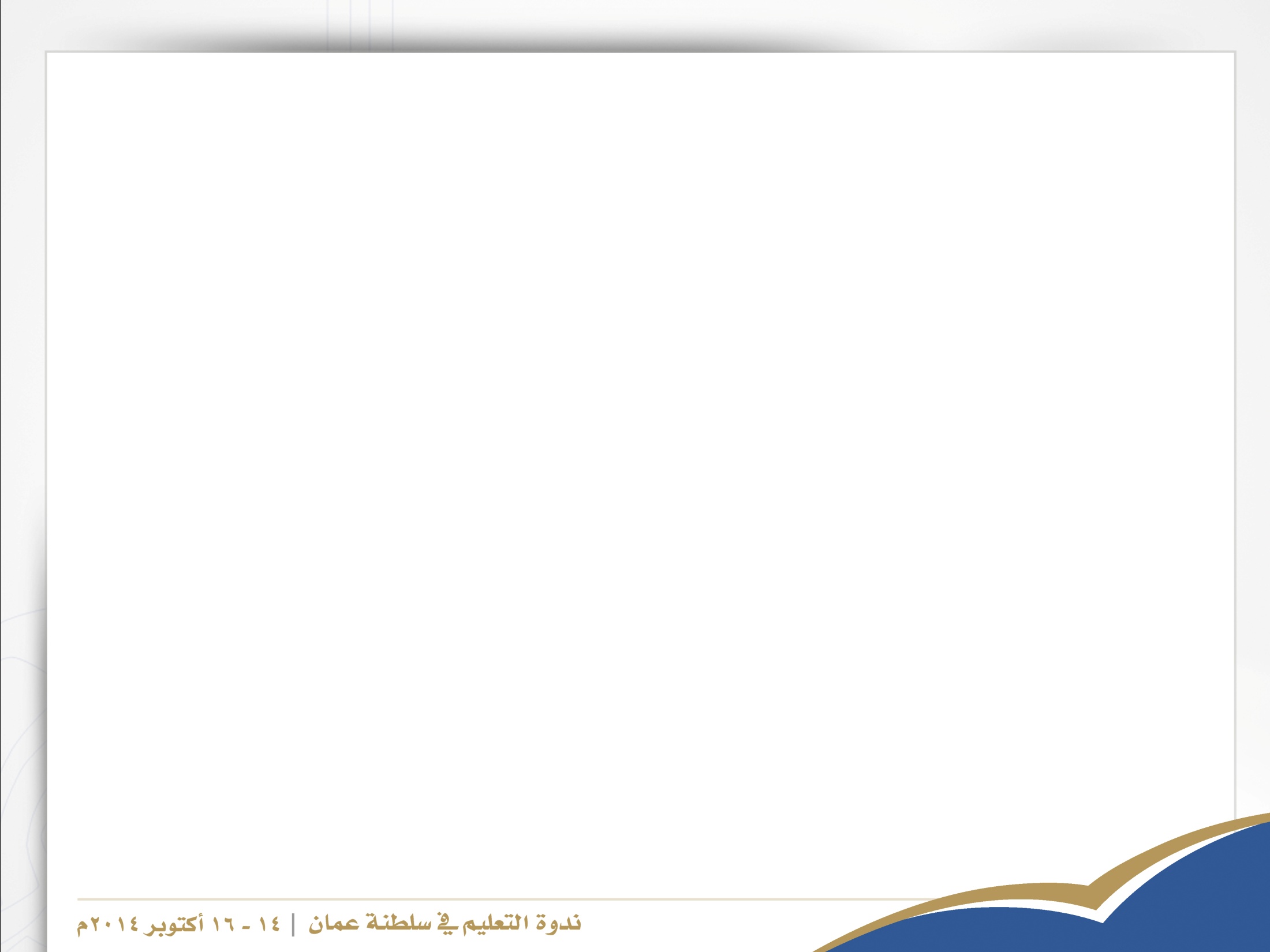 مقارنة أعداد الدارسين بمؤسسات التعليم العالي فـــــي العاميـــــن 2007/2008م و 2012/2013م
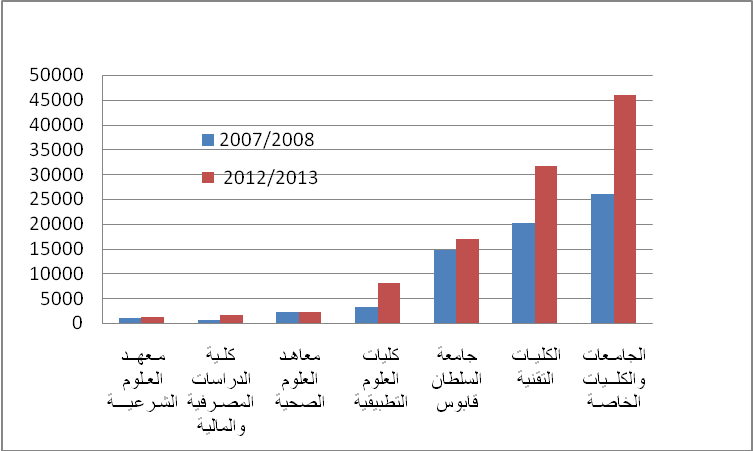 الشكل (4)
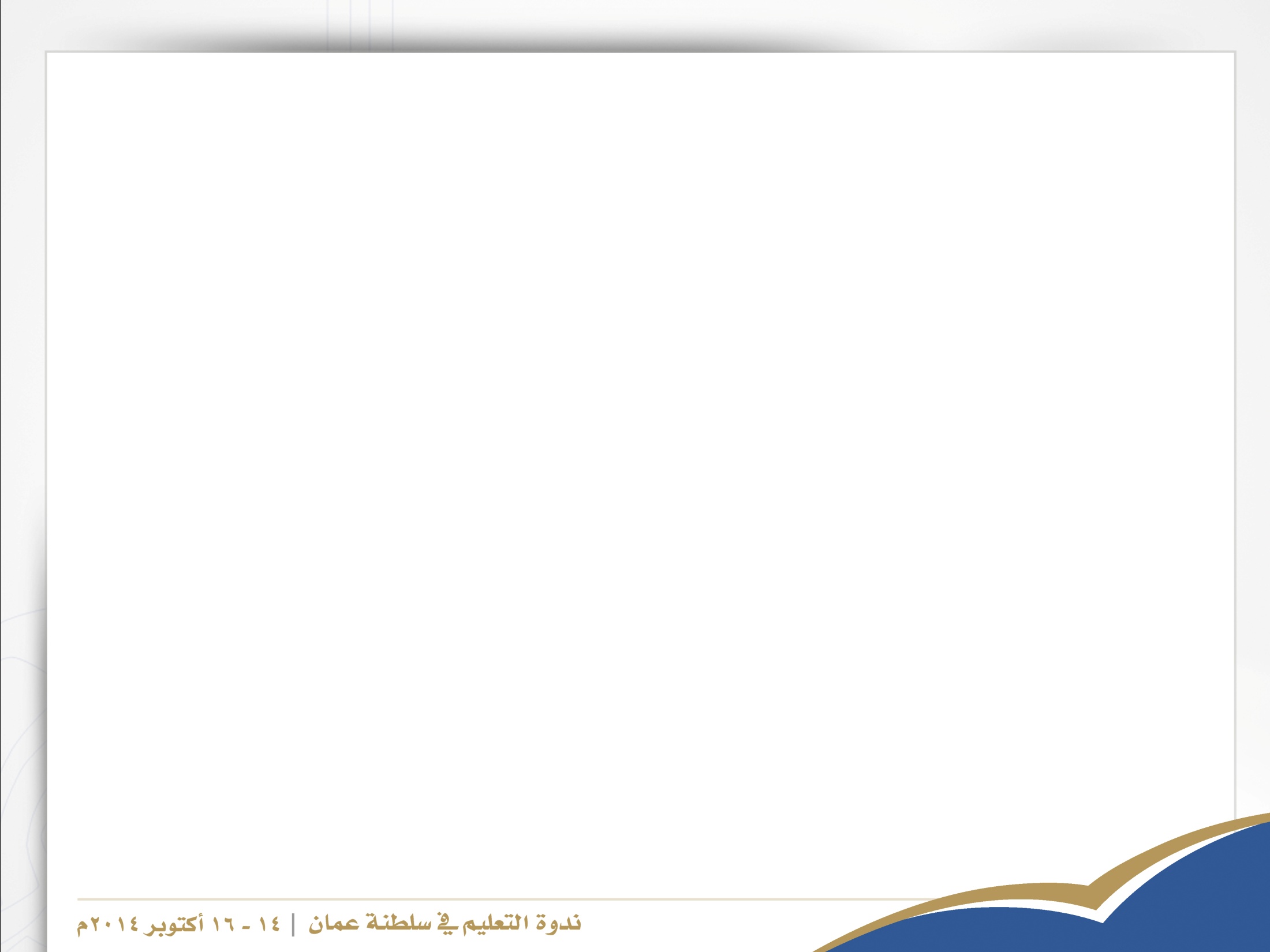 شهد العامان الاكاديميان 2011/2012 و 2012/2013 تحديات كبيرة في الكليات التقنيه، تمثلت في قبول (38%) من الاجمالي العام للمقبولين دفعة 2012/2013، حيث تمت الإستجابه لهذا التحدي بطرق عديده منها الاستغلال الاقصى للموارد بتمديد فترة الدوام من الساعة الثامنة صباحاً وحتى الساعة الثامنة مساءً.
بعض المؤسسات الحكومية تسير في خطوات مدروسة ومتمعنة للتوسع في القبول، أما بعض المؤسسات الأخرى؛ فقد لوحظ أنها تخطو خطوات كبيرة في هذا التوسع.
أكبر عدد للطلبة الدارسين في مؤسسات التعليم الخاصة، وبالأخص الجامعات الخاصة؛ هم مبعوثون من قبل الحكومة ودراستهم في مؤسسات حكومية لا يغير من التبعات المالية على قطاع التعليم، وإنما يخفف من الضغوط على المؤسسات الحكومية كما يسهم في تنشيط ودعم دور التعليم الخاص.
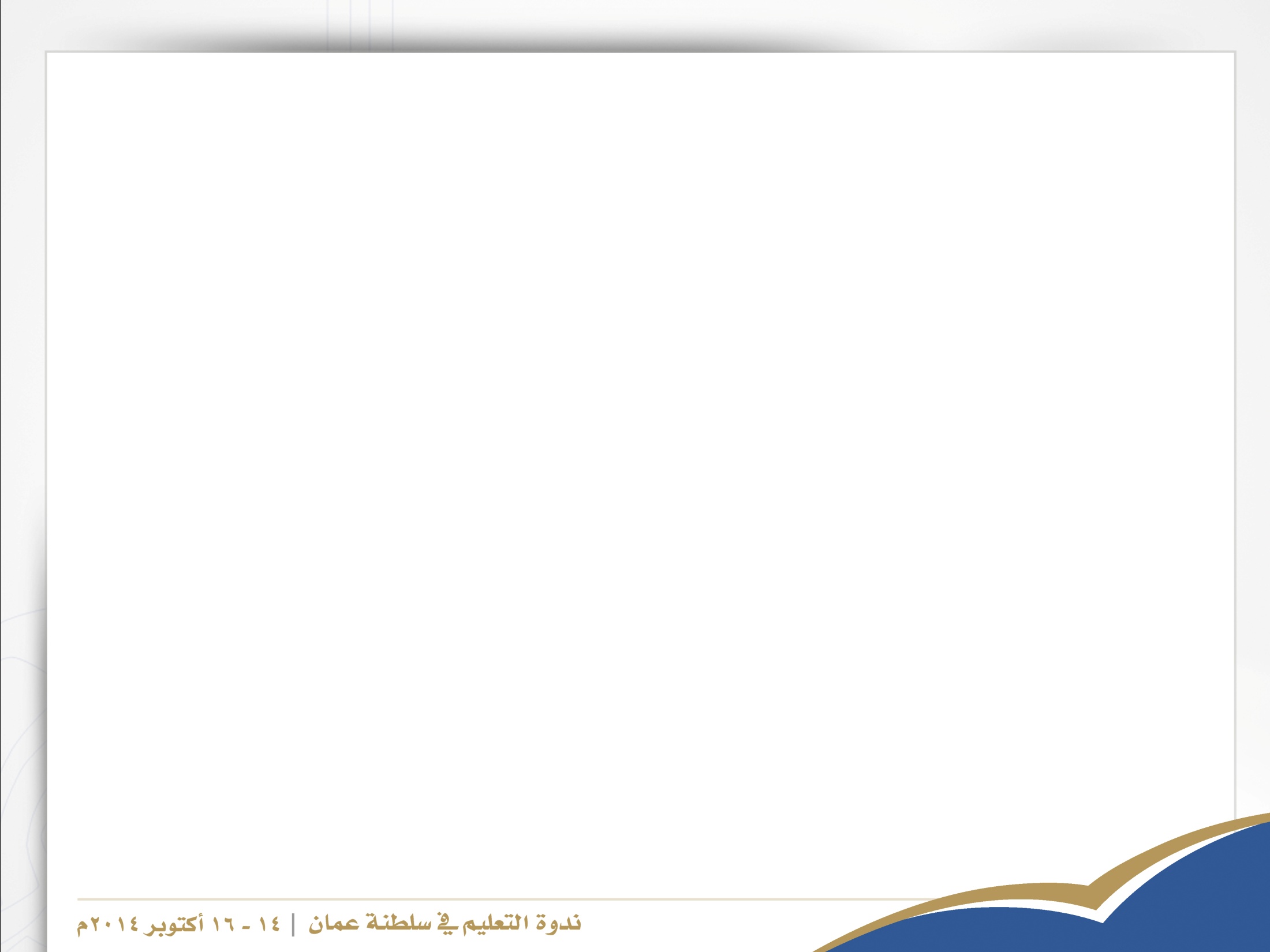 التخصصات الدراسية للطلبة الملتحقين بمؤسسات التعليم العالي
في العام الأكاديمي 2011/2012م، نجد أن غالب الطلبة توجهوا الى تخصصات الإدارة والتجارة.
غالبية الطلاب الذكور اتجهوا لدراسة الهندسة والتكنولوجيا المرتبطة بها، وبنسبة تصل إلى 35% من إجمالي الطلاب الذكور، تلتها من حيث العدد والنسبة تخصصات: الإدارة والتجارة، وتكنولوجيا المعلومات. 
بالنسبة للطالبات الإناث؛ فقد اتجهن لدراسة الإدارة والتجارة، وتكنولوجيا المعلومات، تلتها تخصصات: الهندسة وتكنولوجيا المعلومات المرتبطة بها، والصحة، والثقافة والمجتمع.
إن العوامل المؤثرة في هذه التوجهات قد تشير ظاهرياً إلى رغبات الطلبة، في حين أن هناك عوامل أخرى لها أثر في هذا التوزيع من أهمها:
عدد المقاعد المتوفرة في التخصصات.
متطلبات القبول لكل تخصص.
تأثير اولياء الأمور على أختيار الطلبة للتخصصات.
الفرص الوظيفية المتاحة للتخصص.
هناك عوامل اخرى قد تكون غير جوهرية ومنها على سبيل المثال: توافر فرص التدريب في مجالات الدراسات الطبية والتخصصات المساندة لها والتوزيع الجغرافي للمؤسسات.
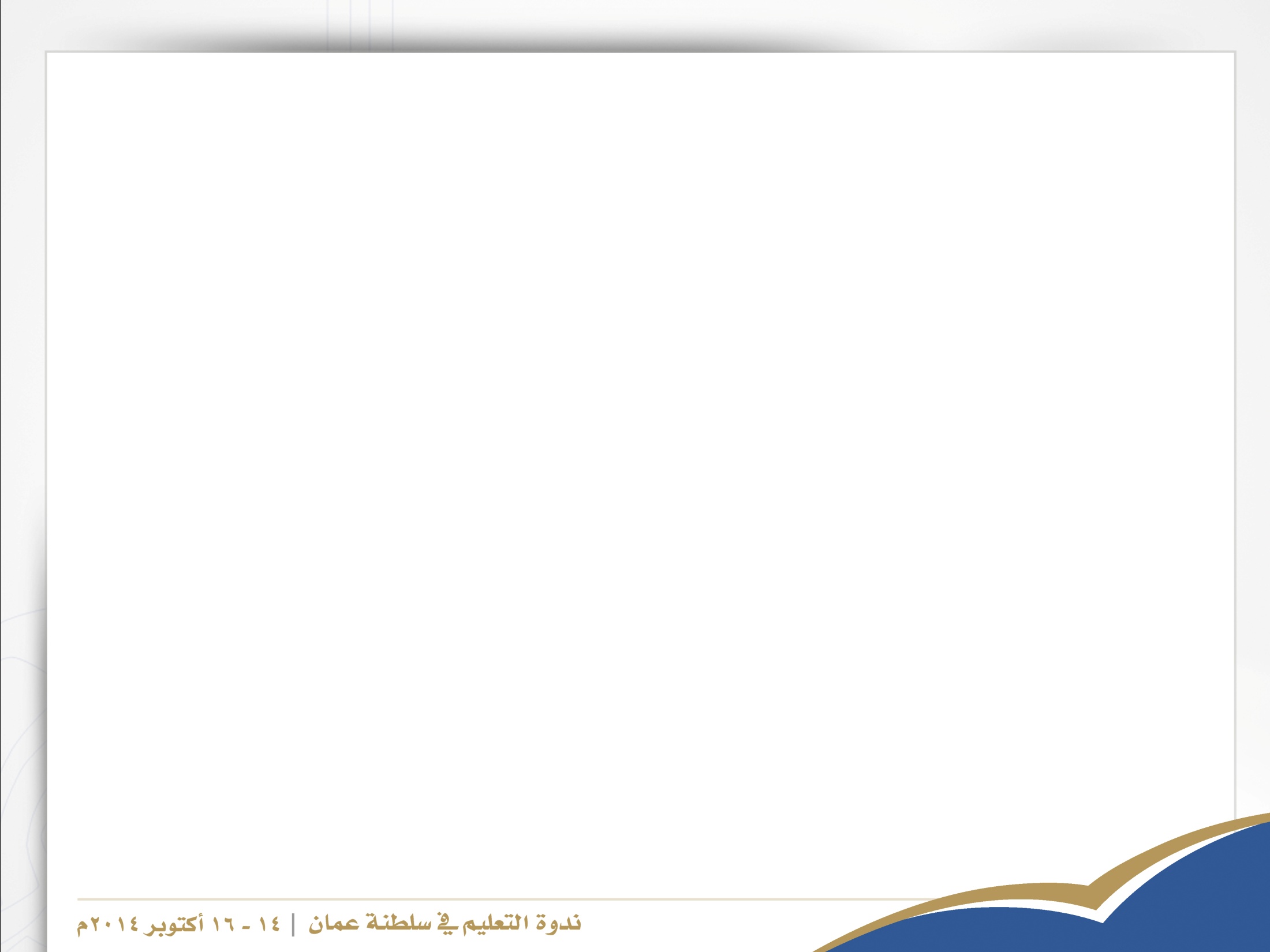 التمويل وتوزيع الطلبة بين مؤسسات التعليم العالي
(47.6 %) من العدد الإجمالي للدارسين في العام الأكاديمي 2011/2012م يتلقون تعليمهم في الجامعات والكليات الخاصة في مقابل (52.4%) يتلقون تعليمهم في مؤسسات التعليم العالي الحكومية - أكثر من نصفهم يدرسون بالكليات التقنية (26.6%) .
نسبة الطلبة العُمانيين الدارسين بمؤسسات التعليم العالي بالعام الأكاديمي 2011/2012م بلغت (97.5%).
قرابة (72%) من العدد الإجمالي للطلبة - في العام الأكاديمي 2012/2013م - يدرسون على نفقة الحكومة بمؤسسات التعليم العالي الحكومية والبعثات الداخليــة و (28%) يدرسون على نفقتهم الخاصــة.
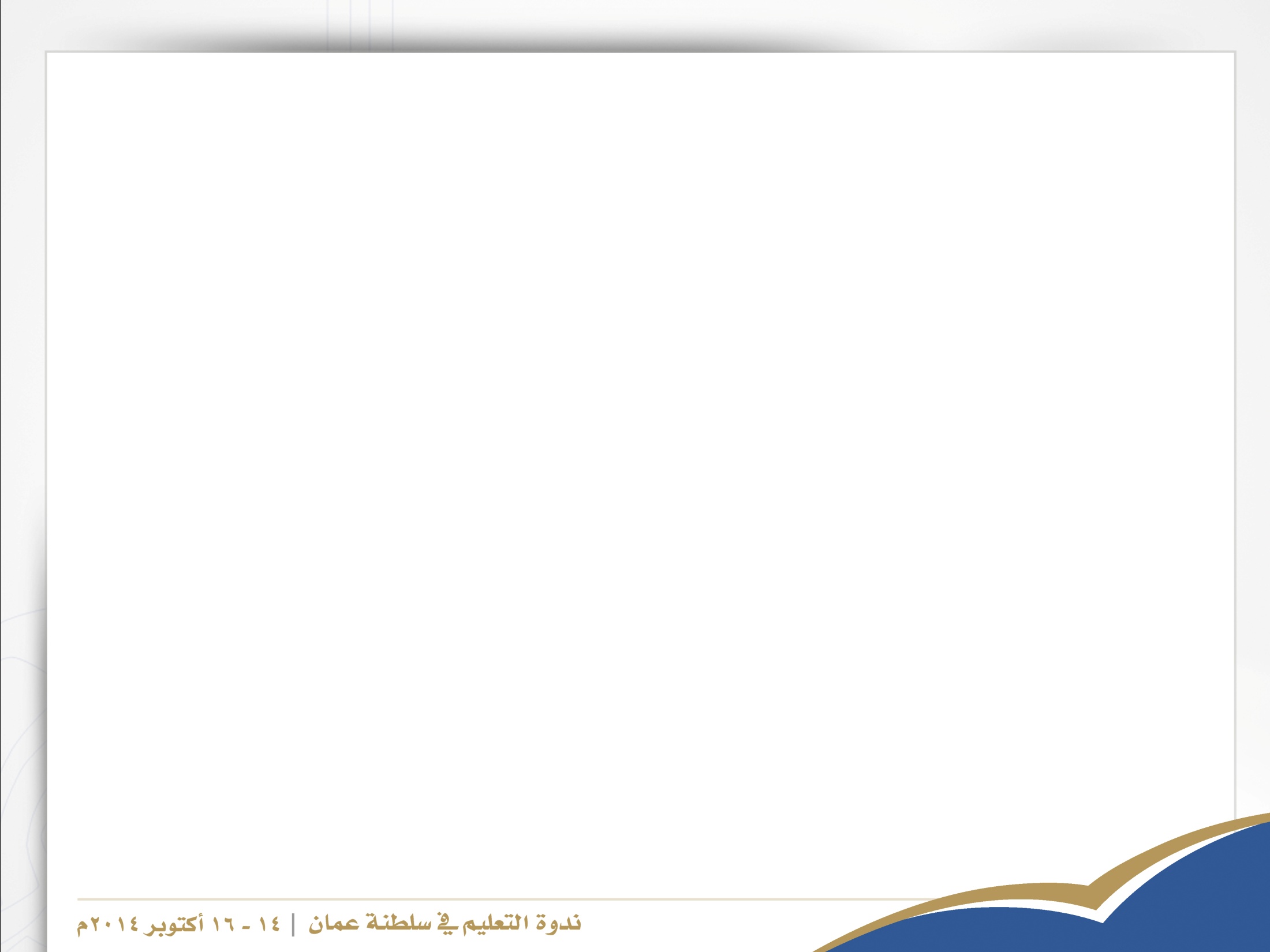 الامكانيات والمرافق والبنى الأساسية
أشارت التقارير الفرعية إلى علاقة الطاقة الاستيعابية بمدى توفر المقومات والمرافق والإمكانيات المالية المناسبة كالقاعات الدراسية والمختبرات التعليمية المجهزة بشكل يتناسب مع العملية التعليمية.
تبين التقارير الفرعية تفاصيل القاعات الدراسية والمختبرات التعليمية والكادر التدريسي والإداري والفني والمرافق الأخرى: المطاعم والمقاهي، وأجهزة الصرف الآلي، وخدمات النسخ والتصوير، والملاعب وغيرها.
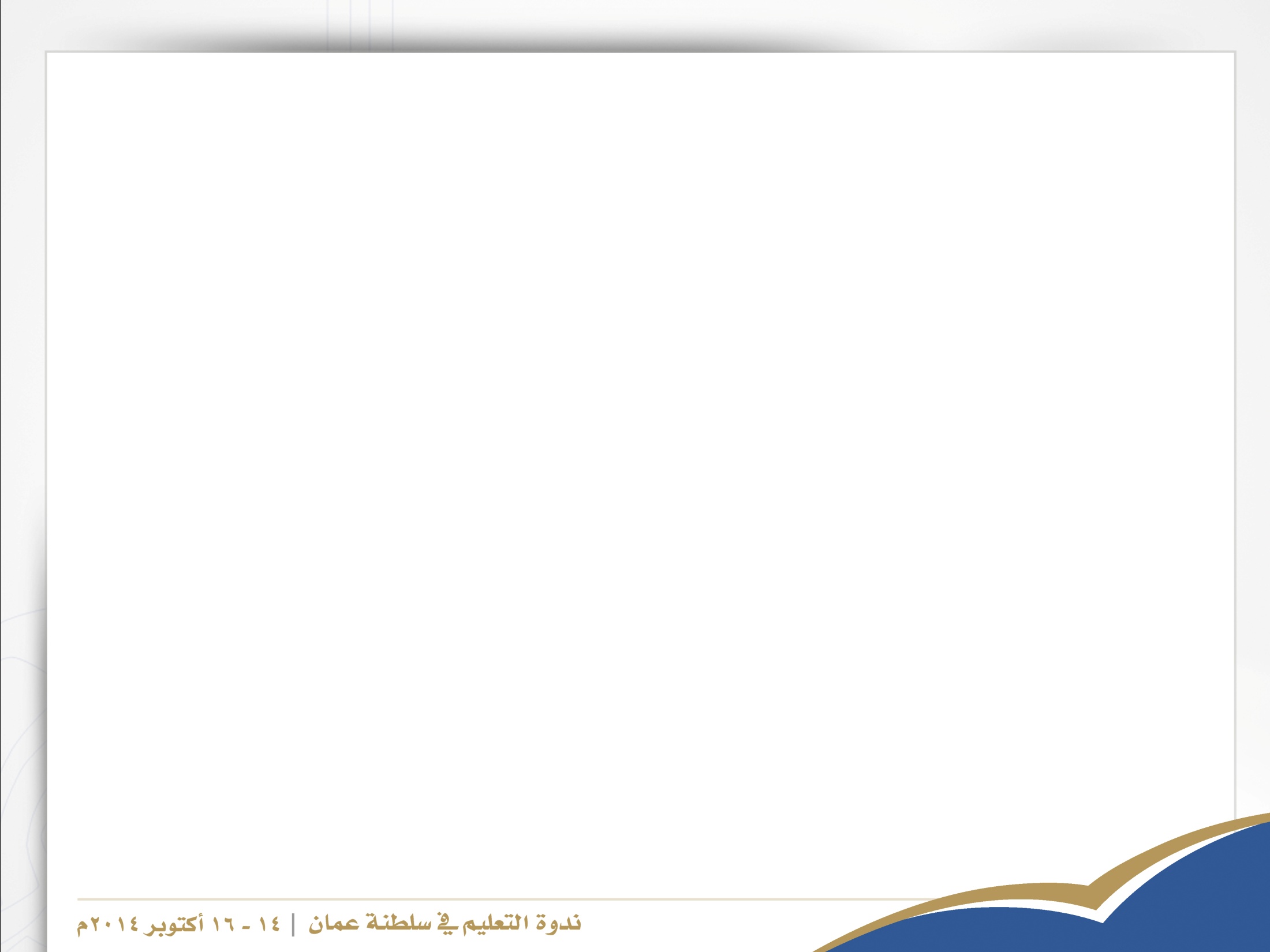 جامعة السلطان قابوس
لديها منظومة متكاملة من الخدمات التي تحتاجها أية مؤسسة تعليمية مع ميزة توفر هذه الخدمات جميعا في موقع واحد، وهو ما تفتقده منظومة مؤسسات التعليم العالي الأخرى سواء الحكومية منها أو الخاصة. 
توفر الجامعة المسكن الداخلي لجميع الطالبات اللاتي يقطنّ على بعد أكثر من 100 كيلومتر، وتدفع في المقابل علاوة السكن للطلبة الذكور.
توفر الجامعة التغذية لجميع الطلبة خلال أوقات الدوام الرسمي، إضافة إلى تقديم خدمات الإرشاد النفسي والديني، والعلاج الداخلي للطلبة في عيادة الطلبة ومستشفى الجامعة.
تقدم الجامعة خدمة النقل الداخلي للطلبة بين مرافق الجامعة المختلفة، وغيرها من الخدمات المرتبطة بالطلبة.
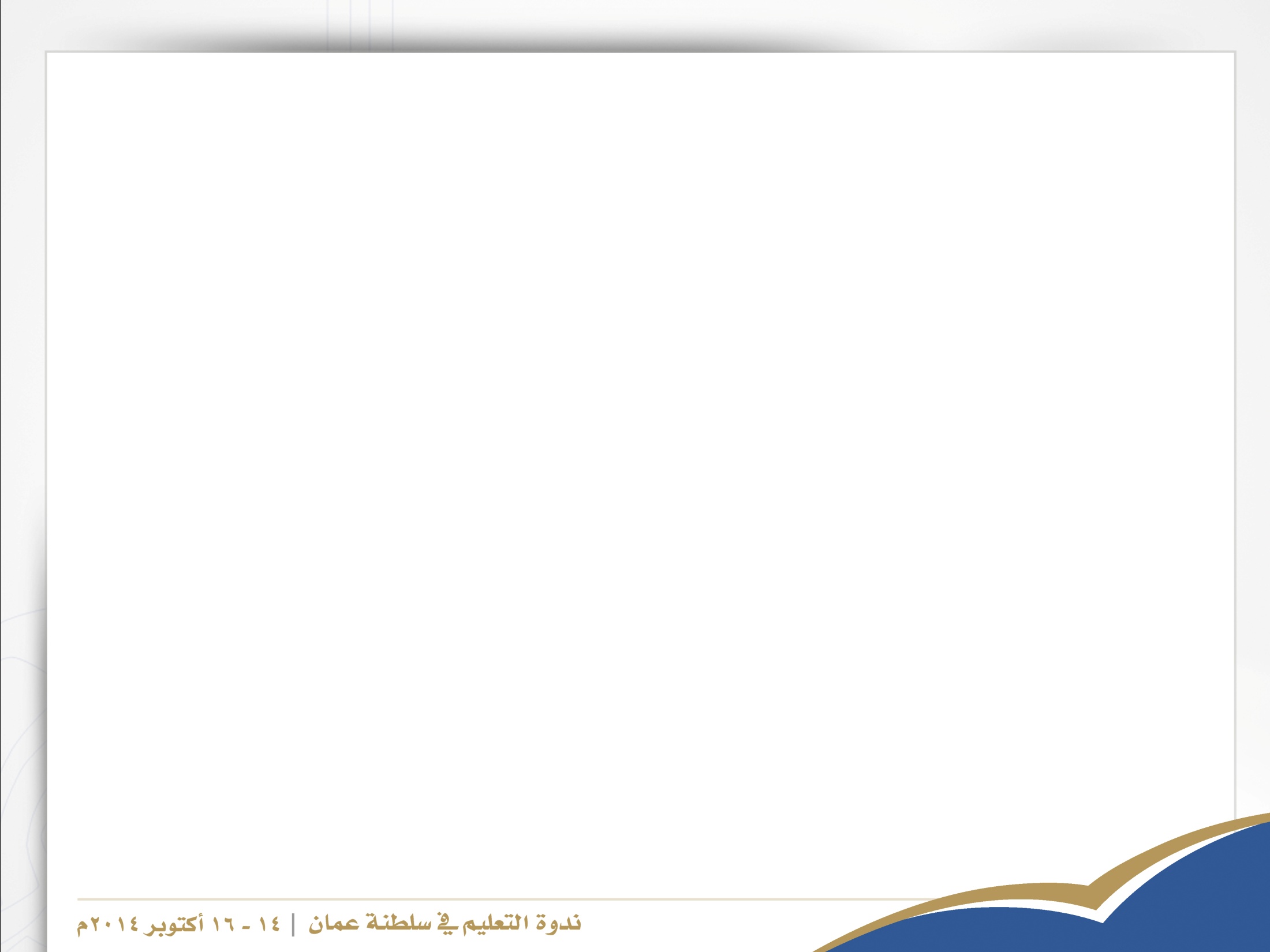 غير أنه:- 
النسبة المئوية لمتوسط أشغال القاعة الدراسية الواحدة بالأسبوع: (70%) والنسبة المتبقية تستغل في أنشطة غير تدريسية، كالدورات أو الفعاليات المختلفة للأنشطة الطلابية أو إجراء الامتحانات الفصلية. 
النسبة المئوية لمتوسط إشغال مختبرات الحاسوب الواحد بالأسبوع :(50%)، وهي نفسها النسبة لمتوسط إشغال مختبر العلوم الواحد بالأسبوع، ويظهر تدني هذه النسبة كون أن هذه المختبرات تخصصية ولا يتم تشغيلها إلا من قبل الكلية نفسها أو لمقررات خاصة تدرس في هذه المختبرات، كما إن إجراء التجارب المخبرية وانتظار نتائجها يحتم في بعضها عدم استغلال تلك المختبرات من قبل المقررات الأخرى.
أن الجامعة لا تستطيع منافسة الجامعات الخاصة داخليا وجامعات المنطقة إقليميا من حيث الحوافز والعروض المقدمة للأكاديميين والفنيين والإداريين ذوي الخبرة والكفاءة.
أن الجامعة لم توظف طلبة الدراسات العليا في تخفيف العبء التدريسي عن أعضاء الهيئة الأكاديمية بحيث تكون إسهامات هذه الفئة ذات مردود عالٍ علميا كالبحوث وخدمة المجتمع. 
أن الجامعة لم تستغل المرافق المتوفرة لديها في برامج موازية لتأمين مصدر دخل إضافي يساعدها على دعم مصروفاتها العلمية والبحثية حال الكثير من جامعات العالم المتقدمة.
أن مهام الجامعة الثلاث، التدريس، والبحث، وخدمة المجتمع وإن كانت واضحة الدلالات في الجامعة، إلا أنها لا تحتل المرتبة الأولى من حيث الأولويات، إذ أن للقطاع الإداري سطوة بيّنة ظاهرة في كثير من النواحي.
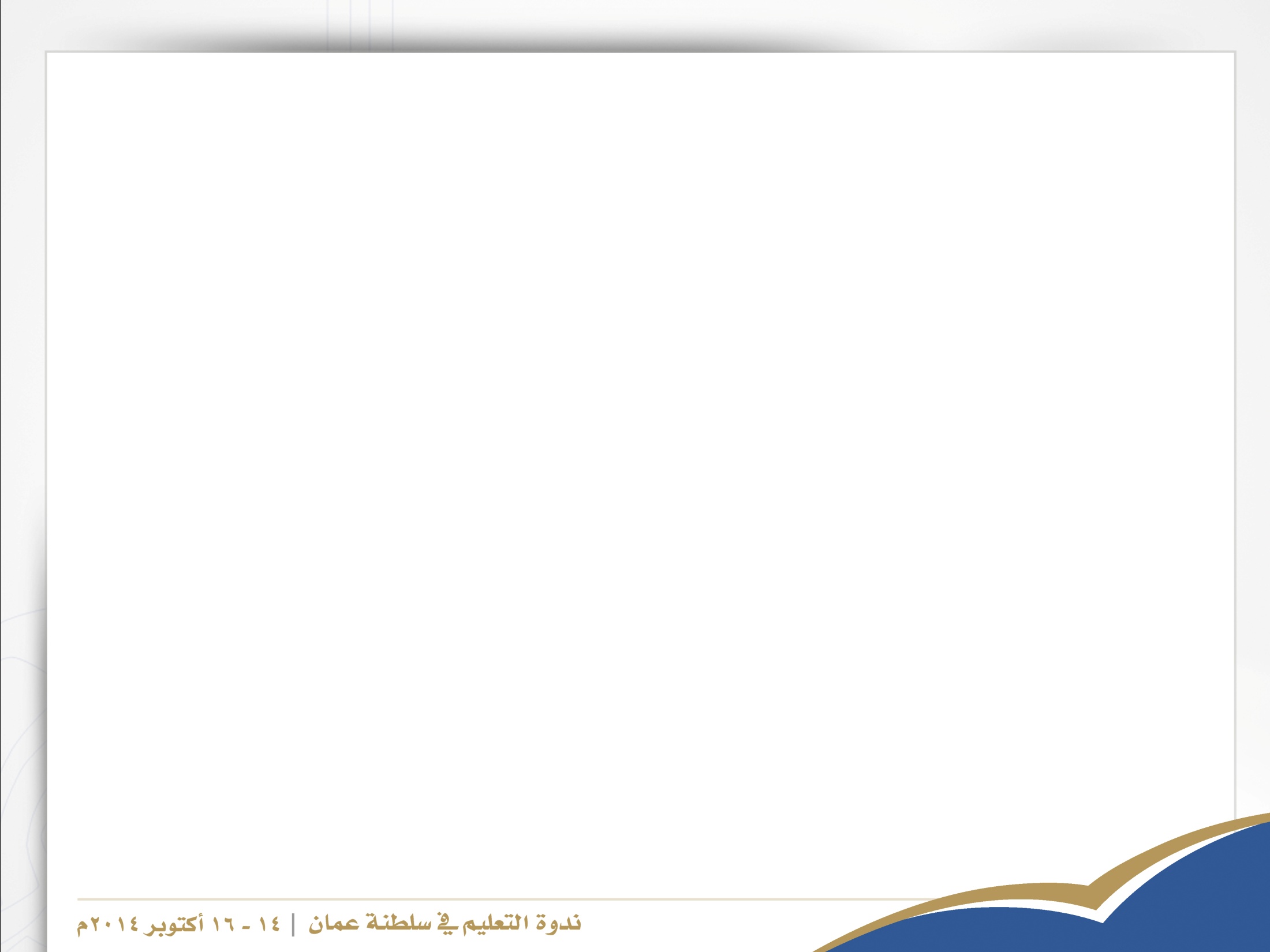 كليات العلوم التطبيقية
يوجد لدى معظمها أراضي إضافية للتوسع المستقبلي.
يبلغ متوسط نسبة إشغال المختبر الواحد بالأسبوع ( 63.9%). 
يبلغ متوسط نسبة إشغال القاعة الدراسية الواحدة بالأسبوع (80.6%).
تتوفر بغالبها المقومات الأساسية والخدمية مثل المطاعم والسكنات الداخلية.
هذه الكليات تنقصها: مراكز الإرشاد النفسي والتوجيه الوظيفي والعيادات والصالات الرياضية المناسبة.
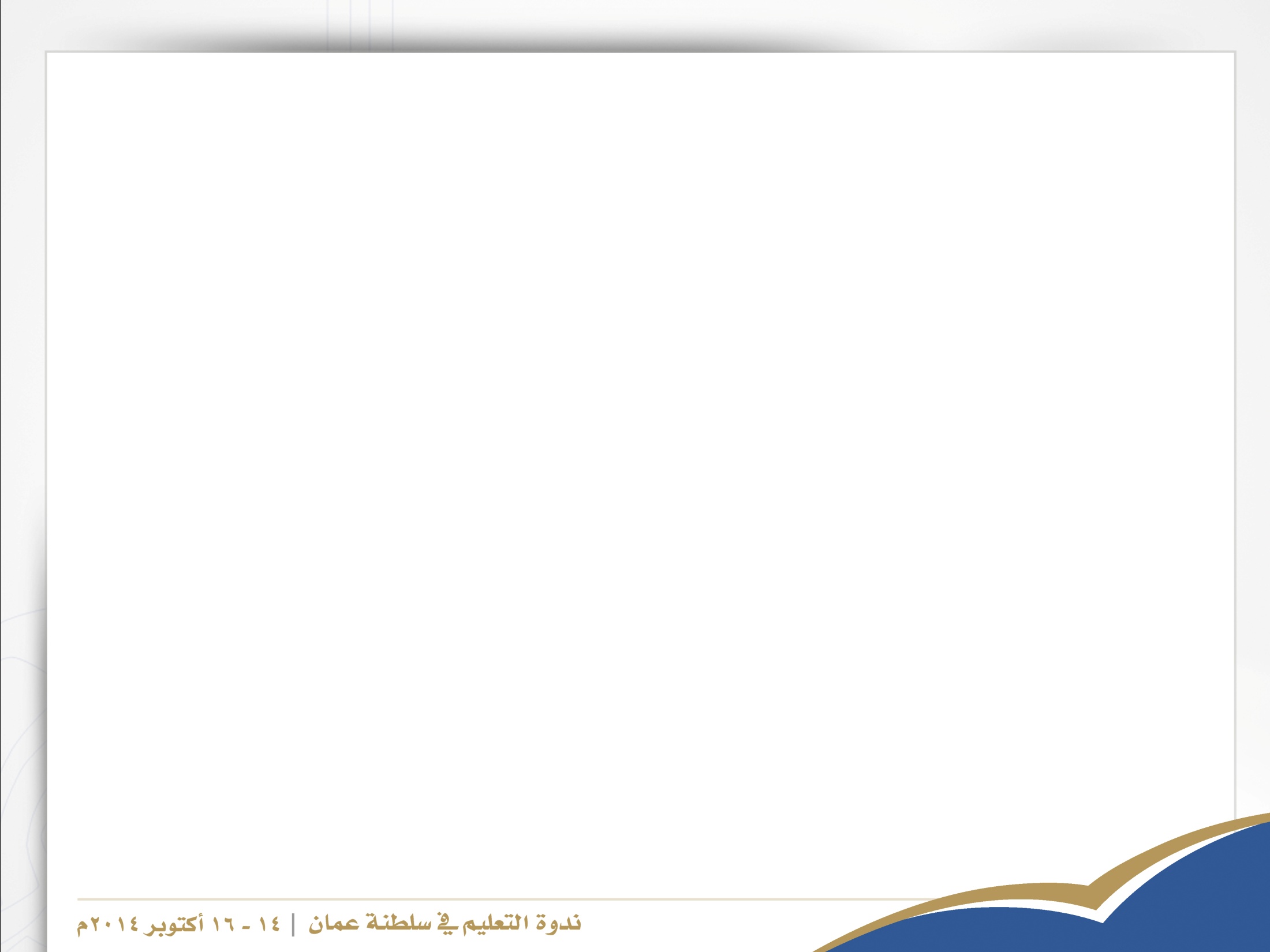 الكليات التقنية
ازداد عدد المختبرات ومعدات العلوم إلى (124) مختبراً ومعدة، والورش الهندسية إلى (27) ورشة، ومختبرات الحاسوب إلى (160) مختبراً، 
غير أنه وبالرجوع إلى دليل المواصفات ومعايير مباني مؤسسات التعليم العالي-2007؛ نجد أن هنالك فرقاً واضحاً بين معايير ذلك الدليل وواقع الكليات التقنية، نذكر منها:
المساحة المطلوبة للقاعات التدريسية ينبغي أن تكون بمعدل (1.8)م2 لكل طالب، وبالنظر إلى مجموع المساحات الموجودة حالياً نجد أن المعدل هو (0.6) م2 فقط.
حاجة الكليات إلى مساحات إضافية فيما يخص المرافق الخدمية والترفيهية لتلبية الزيادة في أعداد الطلبة.
عموما: يمكن القول أن المرافق الموجودة بالكليات لا تكفي لتتماشى مع الزيادة في أعداد الطلبة، خاصة وإذا ما علمنا أن رؤية وزارة القوى العاملة رفع الطاقة الاستيعابية بهذه المؤسسات في السنوات القادمة.
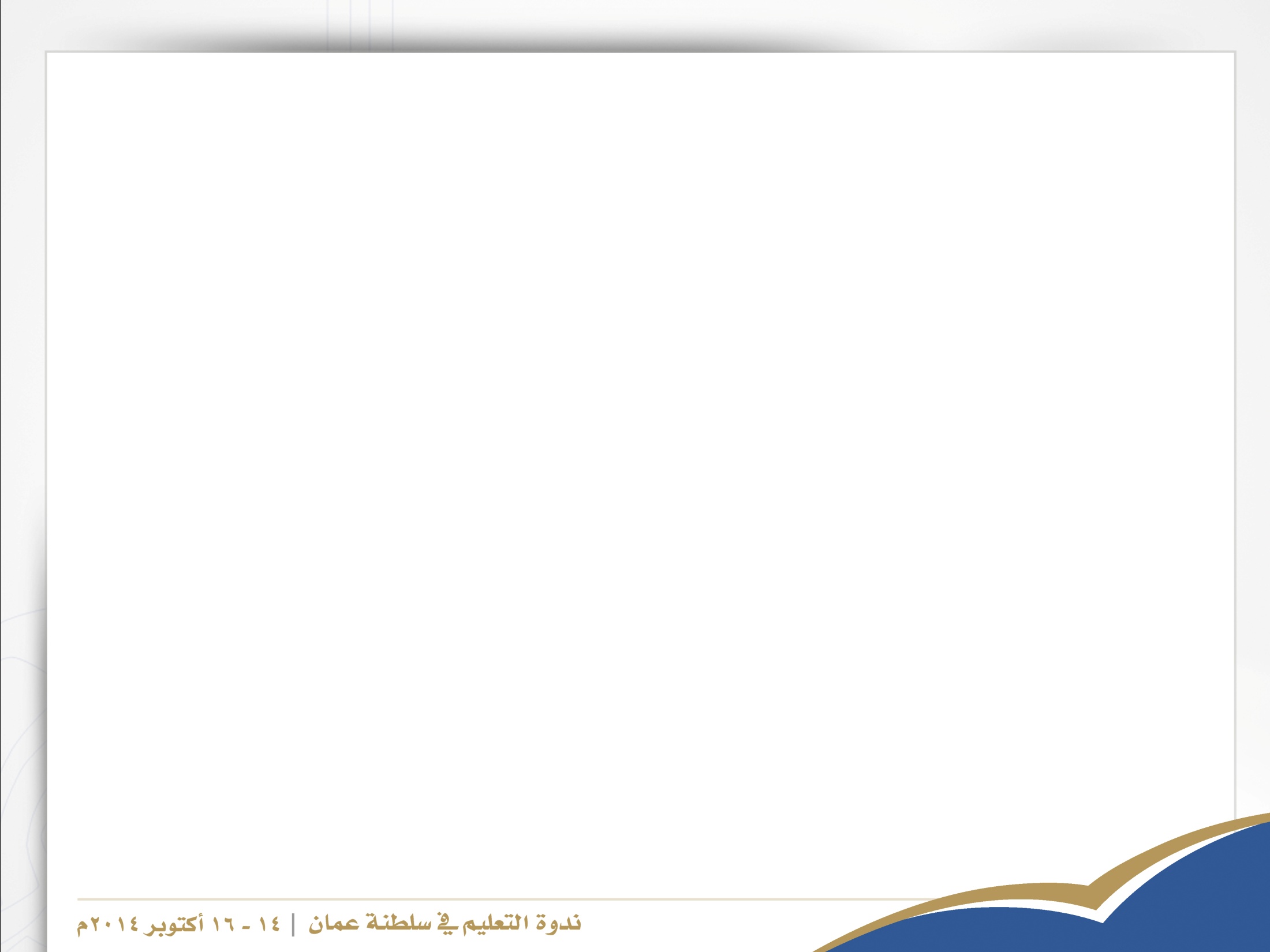 معاهد العلوم الصحية
كانت ولا زالت تستقبل العدد المحدد لها وفق قدرتها الاستيعابية، والتي تصل إلى (660) طالباً وطالبة سنوياً.
لا يمكن التوسع في أعدا المقبولين بالمعاهد إلا بزيادة عددها أو توسعة المباني الحالية وزيادة كادرهــا.
المستشفيات ومراكز التدريب تمثل العقبة الأكبر في قبول أعداد أكبر من الطلبة بسبب محدودية فرص التدريب.
المعاهد بحاجة إلى مساحات إضافية فيما يخص المرافق الخدمية والترفيهية تماشياً مع الزيادة في عدد الطلبة.
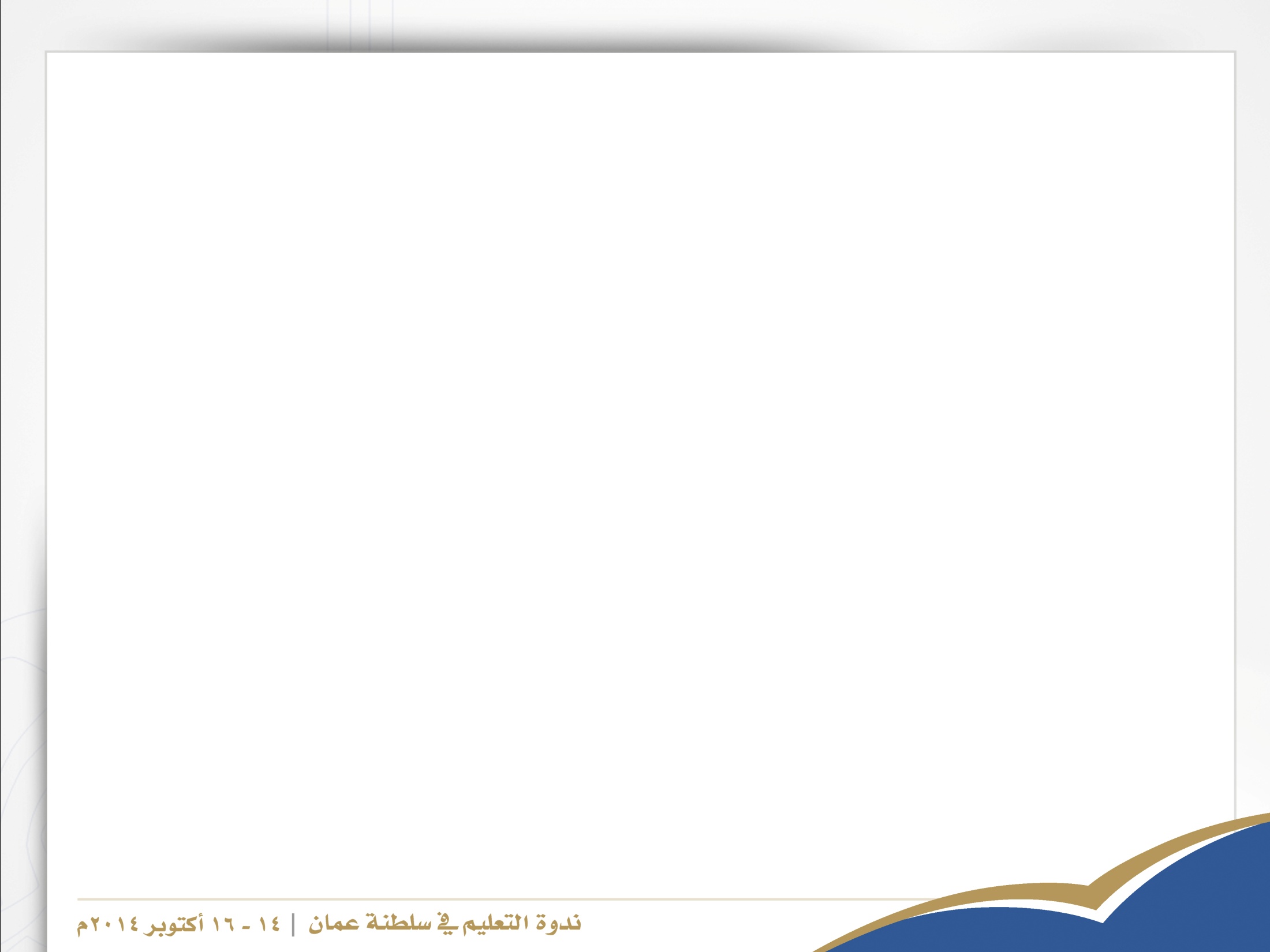 معهد العلوم الشرعية
تتوفر به الكثير من المرافق التعليمية والخدمية التي تتناسب وطاقته الاستيعابية.
غير أنه يُلاحظ ارتفاع معدل عدد الطلبة لكل عضو هيئة تدريسية والذي وصل إلى (28.4). 
يفتقد المعهد لعدد من المتطلبات التعليمية المساندة، مثل: الصالات الرياضية، ومركز الترفيه ومراكز خدمات الرعاية النفسية والاجتماعية.
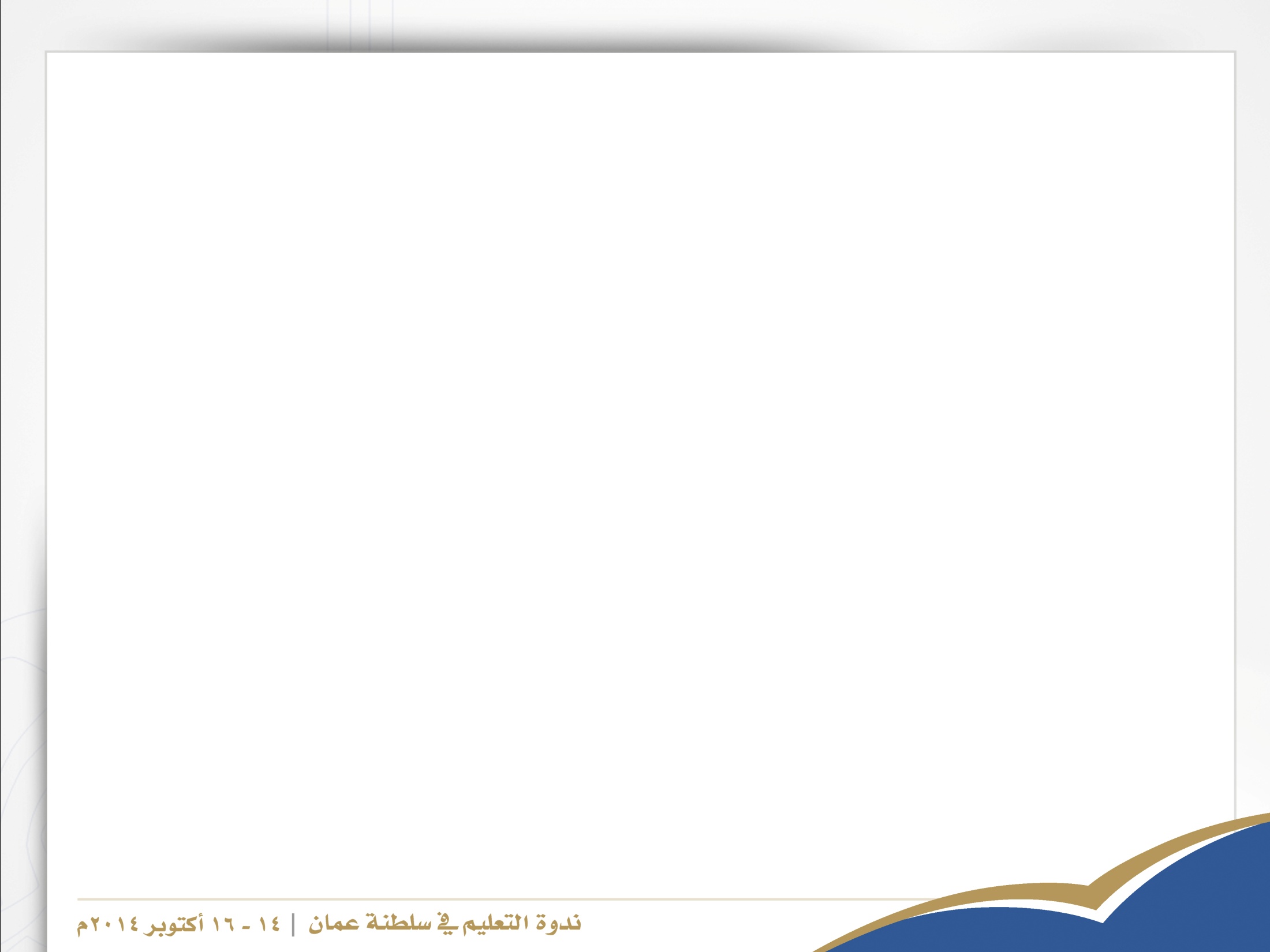 الجامعات والكليات الخاصة
هنالك تفاوتاً بين مرافق هذه المؤسسات، حيث يمكن أن توجد كليات مرافقها أكثر من تلك الموجودة في بعض الجامعات، والعكس صحيح، وقد يُعزى ذلك إلى اعتبارات الفترة الزمنية لإنشاء المؤسسة وعدد طلبتها. 
نسبة المؤسسات التي تزاول عملها في مبانيها الدائمة (77%)، والنسبة المتبقية لا زالت في مبان مستأجرة.
 تواجه هذه المؤسسات عدة تحديات، منها:
لا تتوفر السكنات الداخلية بعدد منها، وفي حالة قيام المؤسسة بتوفير النقل من وإلى مقر الدراسة تكون التكلفة عالية جداً.
عدد من المباني المستأجرة من قبل الجامعات والكليات الخاصة لا تتوفر بها بعض المرافق التعليمية والخدمية، خاصة فيما يتعلق بمحدودية القاعات الدراسية.
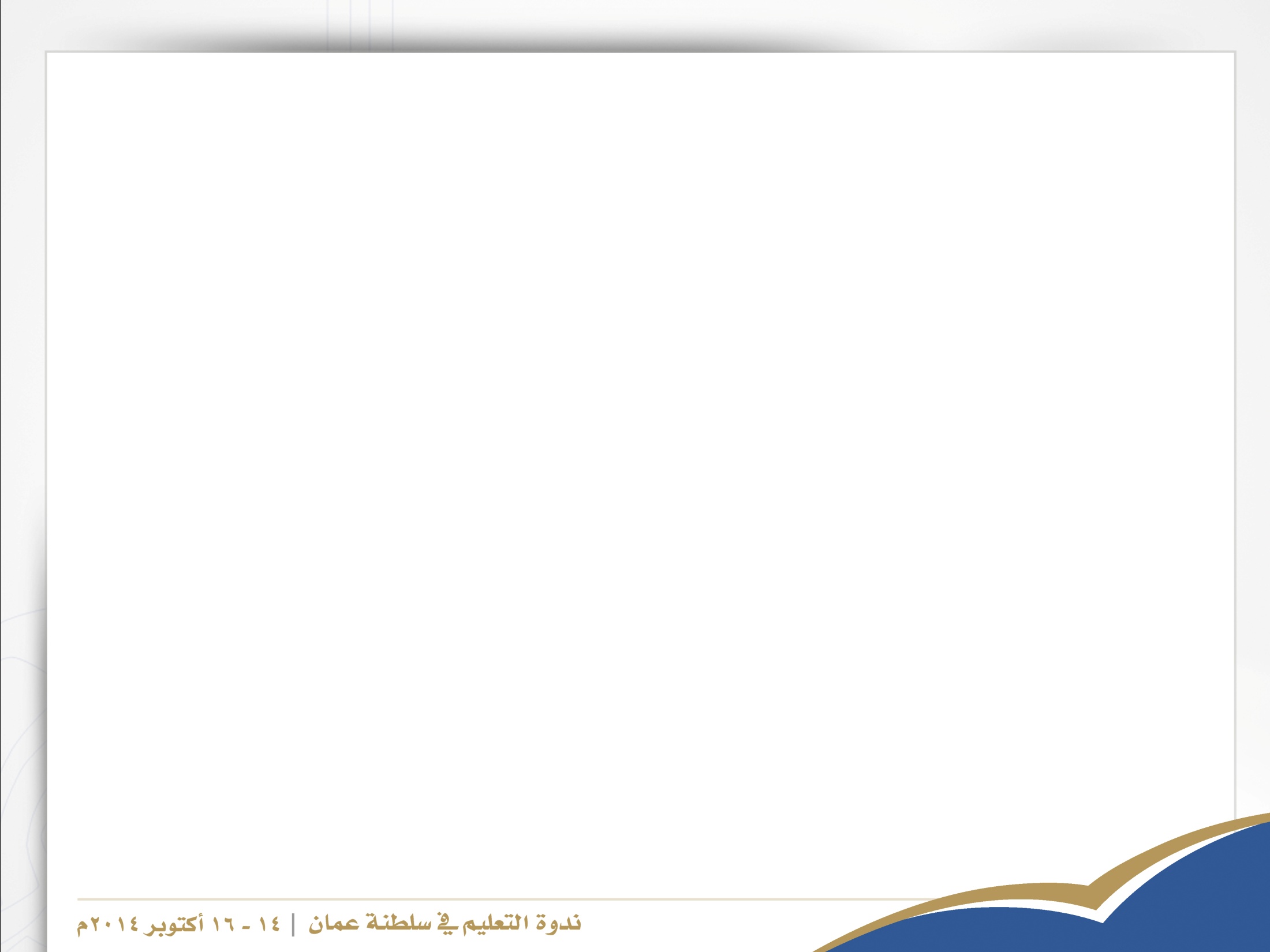 كلية الدراسات المصرفية والمالية
سعت الكلية خلال السنوات الأخيرة نحو استغلال مواردها المتاحة ومرافقها للمستوى الأعلى.
يقتضي أي توسع في الطاقة الاستيعابية للمرحلة القادمة أن يتم التوسع في مباني الكلية ومرافقها.
أن الكلية تفتقد إلى مرافق الترفيه إلا من مطعم واحد لطلبة الكلية.
من الملاحظ ان الكلية تحوي عددا لا بأس به من الطلبة غير العمانيين الذين يدرسون على حسابهم الشخصي أو على حساب مؤسسات وشركات، وهو ما يجعل الكلية متقدمة على سواها من مؤسسات التعليم العالي الحكومية في استثمار مواردها وفتح آفاق للطلبة خارج البعثات الحكومية.
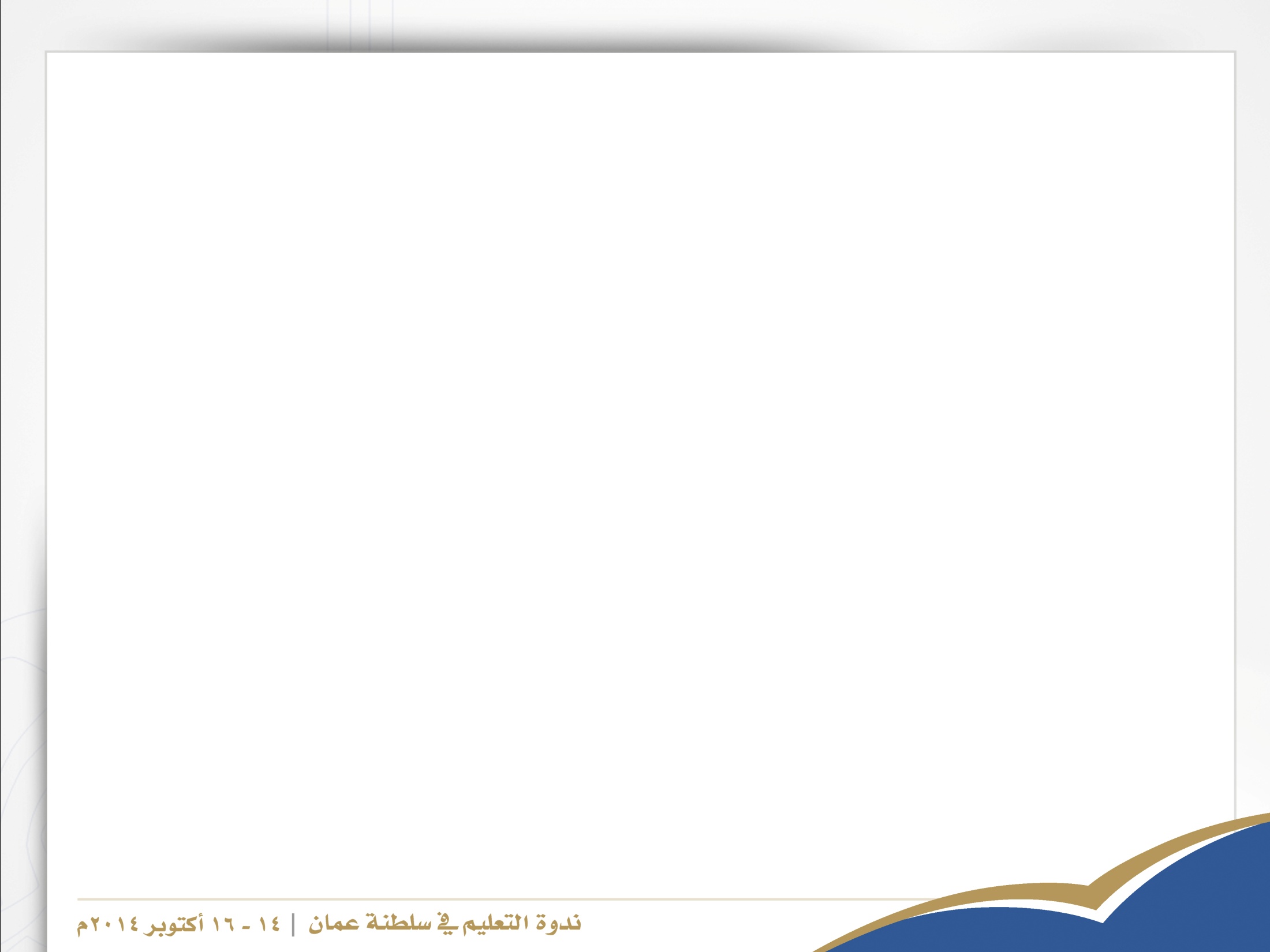 التوقعات المستقبلية للاستيعاب في مؤسسات التعليم العالي
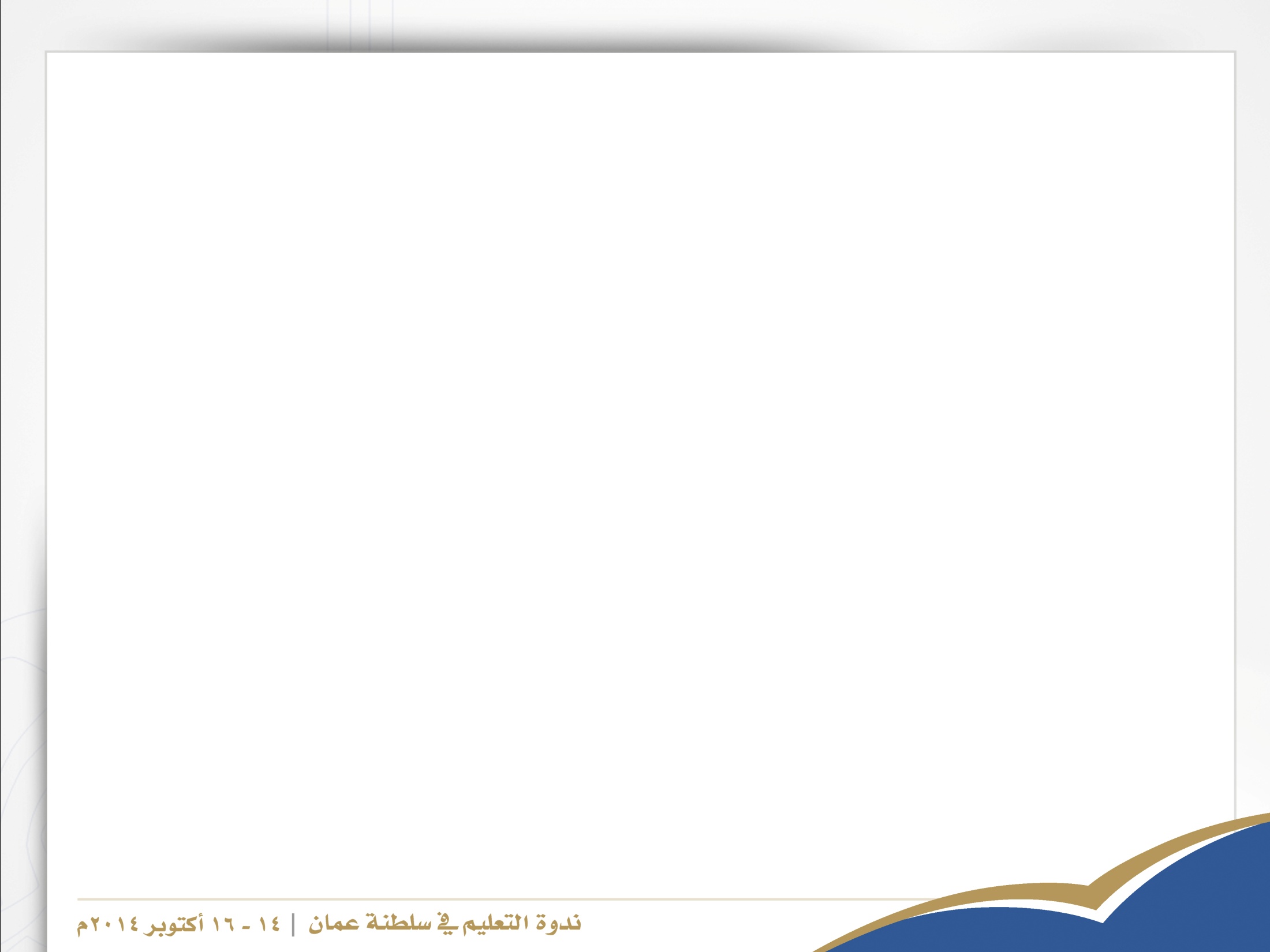 معهد العلوم الشرعية
باستثناء الجامعات والكليات الخاصة فإن مؤسسات التعليم العالي لها خطتها الاستيعابية حتى عام 2015، وبعضها (جامعة السلطان قابوس) تصل خطتها إلى عام 2025م.
بالنسبة للجامعات والكليات الخاصة فإنها تمتلك مرونة أكبر في زيادة أعداد طلبتها، وغالب الأمر أنه مرهون بما تحدده لها وزارة التعليم العالي من بعثات داخلية، حيث أصبحت تلك البعثات- خاصة في العامين الأكاديميين  2012/2013م، 2013/2014م- تشكل أهم مصادر التمويل. 
استناداً لتقارير فرق العمل المقدمة للجنة المكلفة بإعداد هذه الدراسة تم تحديد التوقعات المستقبلية للاستيعاب على النحو الآتي:
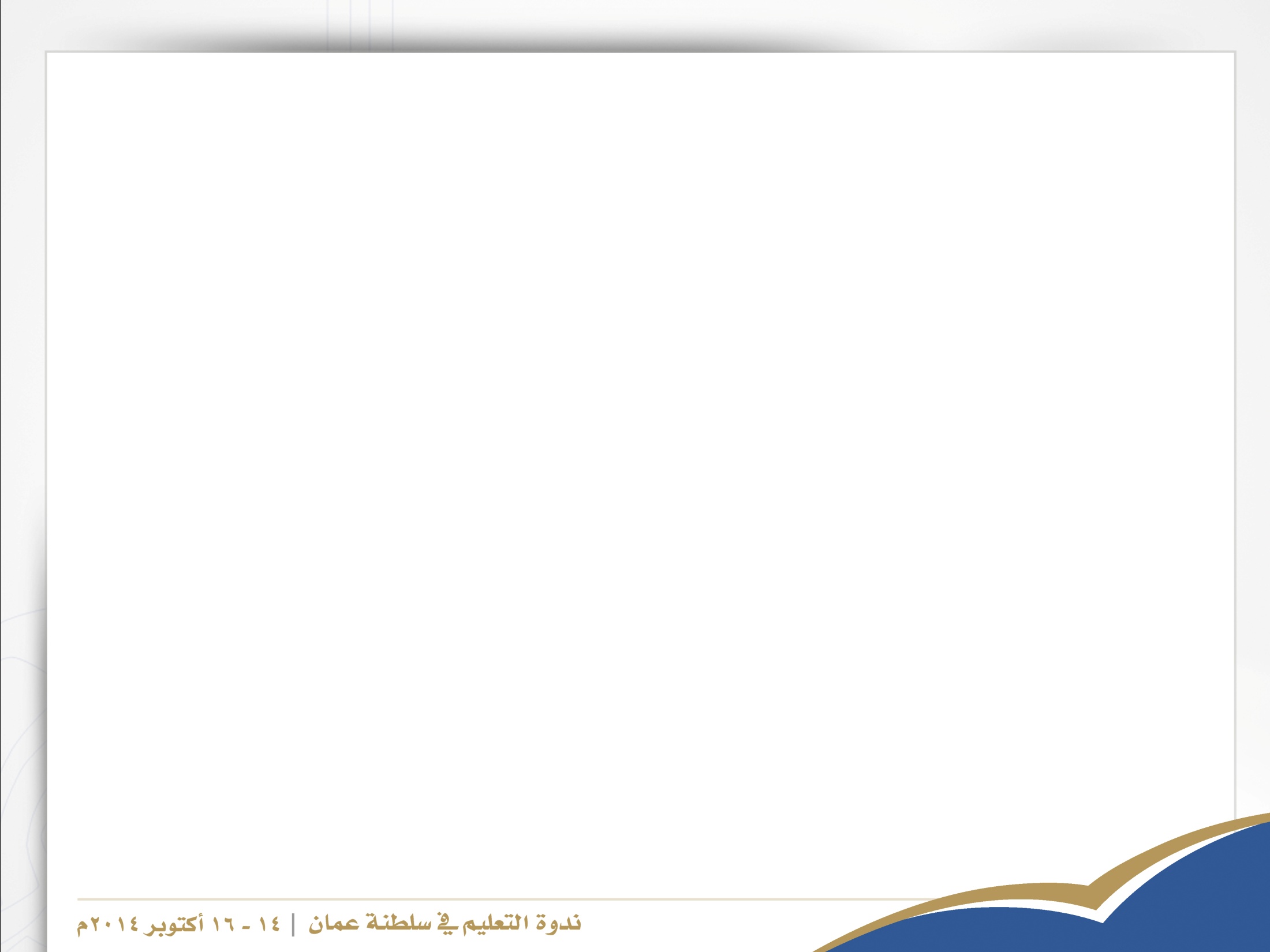 جامعة السلطان قابوس: ثبات نسبة الزيادة السنوية للطلبة المقبولين - وهي (1.6%) - خلال الفترة حتى العام 2017/2018م.
 كليات العلوم التطبيقية: يمكن رفع الطاقة الاستيعابية لها لتصل مساهمتها إلى (20%) من إجمالي النسبة المخصصة لمؤسسات التعليم العالي الحكومية بنهاية العام الأكاديمي 2014/2015م بدلاً من (14%) بواقع 3% كل عام.
الكليات التقنية: توجه الوزارة لرفع الطاقة الاستيعابية بكلياتها بواقع (10%) سنوياً، غير أن هذه الخطة سوف تتطلب زيادة عدد المرافق والقاعات الدراسية والمختبرات والورش وغيرها، و توفير الكادر التدريسي والفني.
مؤسسات التعليم العالي الخاصة: معظم هذه المؤسسات- وكما أشرنا سابقاً- قادرة على التوسع في مبانيها والمرافق والخدمات التعليمية بها، والبيانات الواردة من تلك المؤسسات توضح قدرتها على استيعاب أعداد أكبر في السنوات القادمة، وقد بلغ متوسط زيادة الطاقة الاستيعابية المتوقعة بين العامين الأكاديميين 2012/2013 و2015/2016 حوالي (50%).
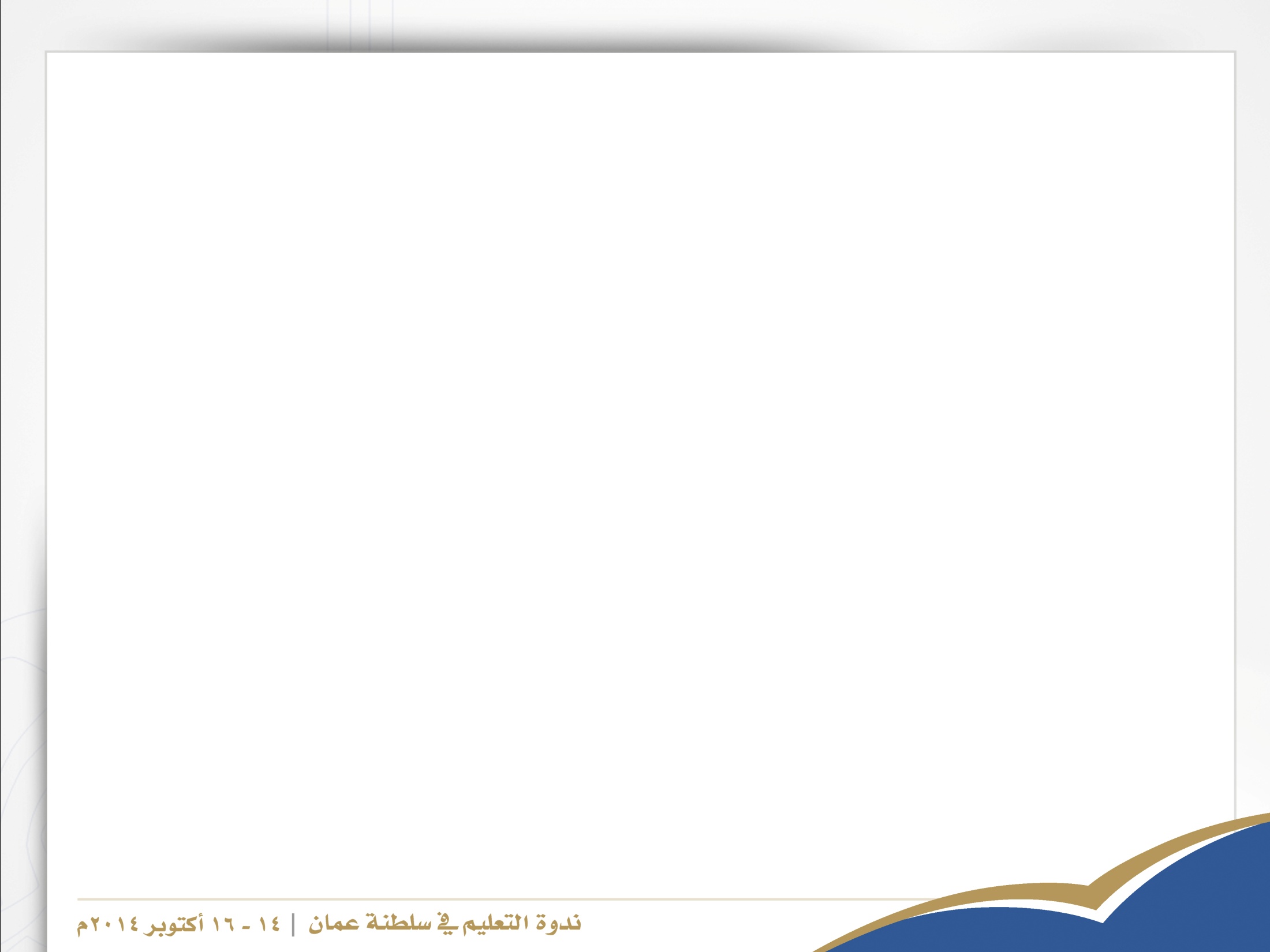 وخلصت الدراسة إلى أن الطاقة الاستيعابية لمؤسسات التعليم العالي حتى العام 2017/2018م قد تفوق العدد المتوقع من مخرجات دبلوم التعليم العام، وذلك استناداً إلى مؤشرات وزارة التربية والتعليم فيما يتعلق بأعداد طلبة الصف الثاني عشر حتى العام الدراسي 2017/2018م، بالإضافة إلى الإسقاطات للأعداد المتوقعة من المقبولين بمؤسسات التعليم العالي من خلال استقراء واقع تلك الأعداد خلال الثلاثة أعوام الأخيرة. وهو ما يبينه الشكل أدناه:
توقعات بأعداد المقبولين بمؤسسات التعليم العالي مقارنة بأعداد المتوقع تخرجهم بدبلوم التعليم العام
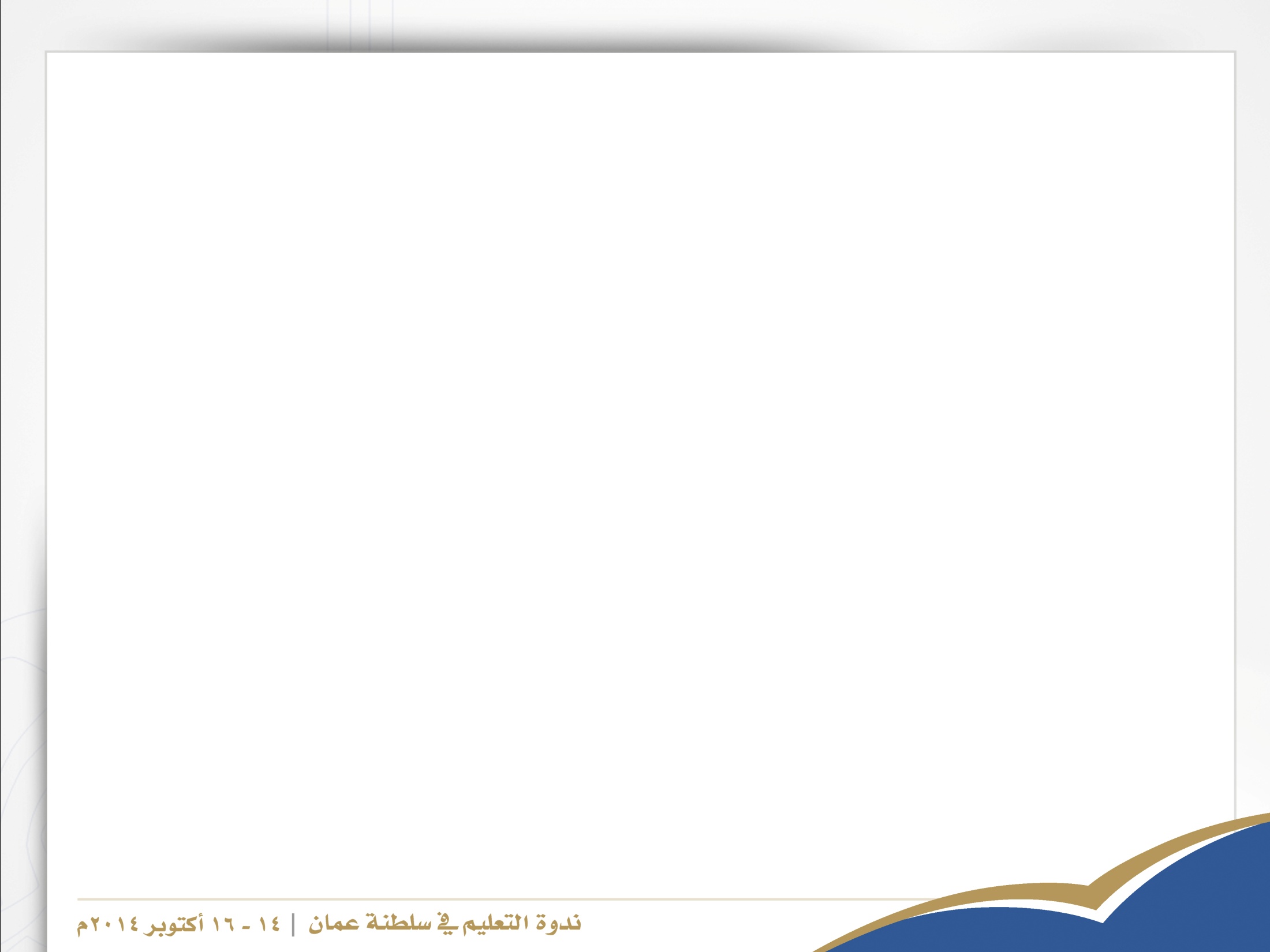 يُلاحظ التقارب بين الرقمين بداية من العام الأكاديمي 2013/2014م، على أن تتخطى الخطة الاستيعابية الأعداد المتوقعة من مخرجات دبلوم التعليم العام وما يعادله في العام الأكاديمي التالي. مع الأخذ في الاعتبار الافتراضات التي بُنيت عليها هذه التوقعات، ولعل من أبرزها:
ثبات نسبة النجاح بالصف الثاني عشر – وهي (82%) - حتى العام الأكاديمي 2017/2018م.
ثبات نسب الانقطاع عن الدراسة بالصف الثاني عشر – وهي (7%)- حتى العام الأكاديمي 2017/2018م، مع أن هذه النسب ارتفعت في السنوات القليلة الماضية بسبب ترك الطلبة للمدرسة للانخراط بسوق العمل، خاصة في القطاع الخاص والمؤسسات العسكرية.
هنالك نسبة من الطلبة تقوم بإعادة الصف الثاني عشر بهدف تحسين درجاتها، وبالتالي تحسب ضمن فئة تعليم الكبار، لم يتم إدراجها عند عمل التوقعات، لأن هذه الفئة تشمل كبار السن أيضاً ممن لا تنطبق عليهم شروط الالتحاق بمؤسسات التعليم العالي، مع العلم بأن عدد خريجي تعليم الكبار للعام الدراسي 2013/2014م وصل إلى (1396) طالباً وطالبة.
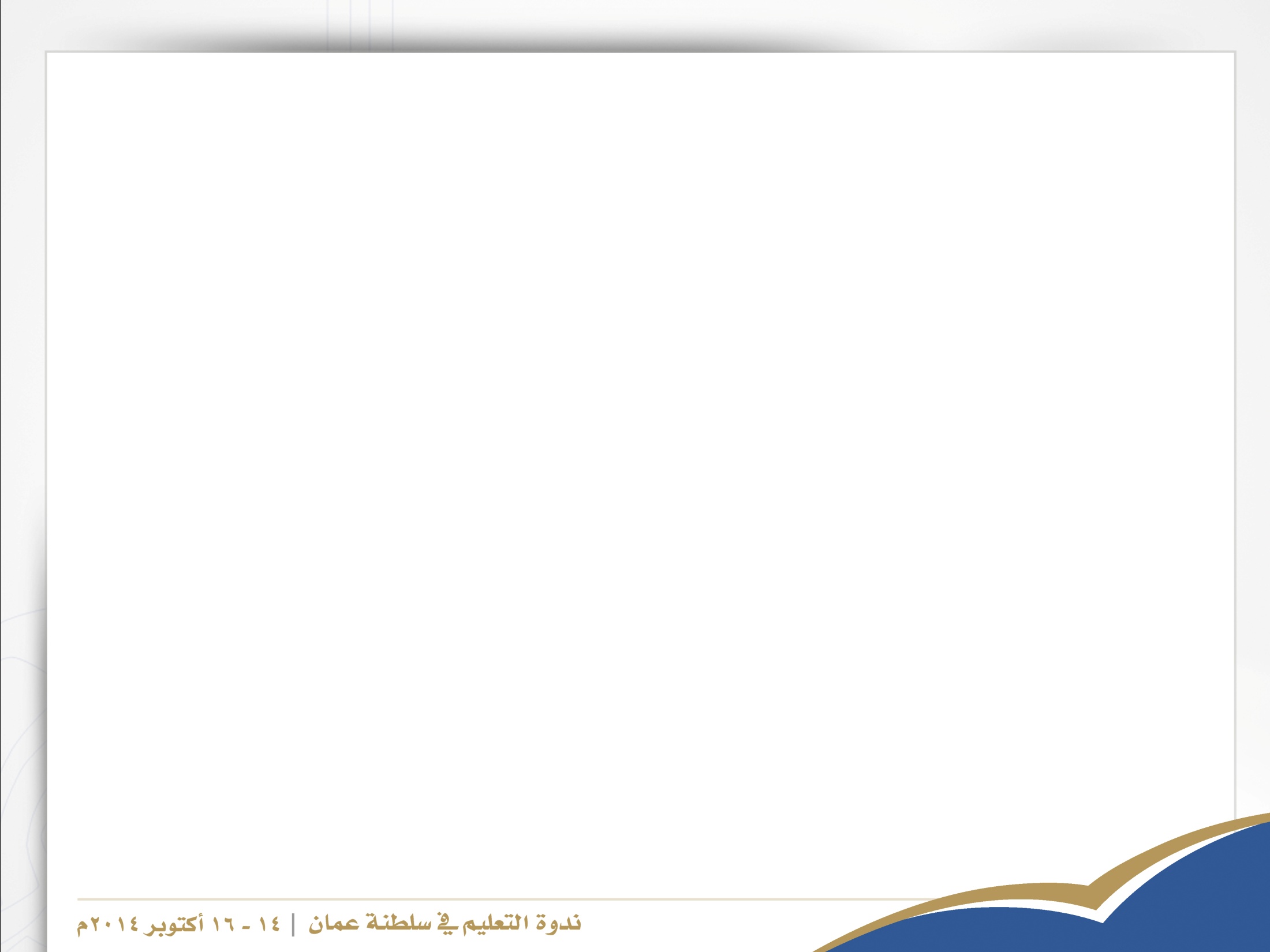 التصورات للمتطلبات المالية والبشرية التي يتطلبها رفع الطاقة الاستيعابية
خلصت الدراسة إلى حاجة كليات العلوم التطبيقية إلى زيادة أعضاء هيئة التدريس بـ (36) عضواً في العام الأكاديمي 2013/2014م، و(32) عضواً في العام الأكاديمي 2014/2015م، وبتكلفة إجمالية تصل إلى (1,655,120) ريالاً عمانياً في العامين الأكاديميين 2013/2014م و2014/2015م، وتكلفة الحواسيب (151,500) ريالاً عُمانياً خلال ذات العامين. 
تم الاعتماد في دراسة وضعية الكليات التقنية على دليل المواصفات ومعايير مباني مؤسسات التعليم العالي (2007) وذلك لتحديد الاحتياج من المرافق التعليمية حتى العام 2017/2018:
كانت خلاصة المتطلبات تبين الحاجة لتوفير (3424) محاضراً في العام الأكاديمي 2017/2018م، أي بزيادة تبلغ (50%) عن السنة المرجعية 2012/2013م، وزيادة عدد القاعات الدراسية إلى (563) قاعة، والمختبرات التخصصية إلى (272) مختبراً، والورش إلى (50) ورشة، ومختبرات الحاسوب إلى (242) مختبراً، ورفع مساحة المطاعم من (3364) م2 إلى (9547) م2، وتوفير المصليات والمرافق الرياضية، ومساحات إضافية للمباني في كل من الكلية التقنية العليا بمسقط وكليات صلالة والمصنعة وشناص وعبري.
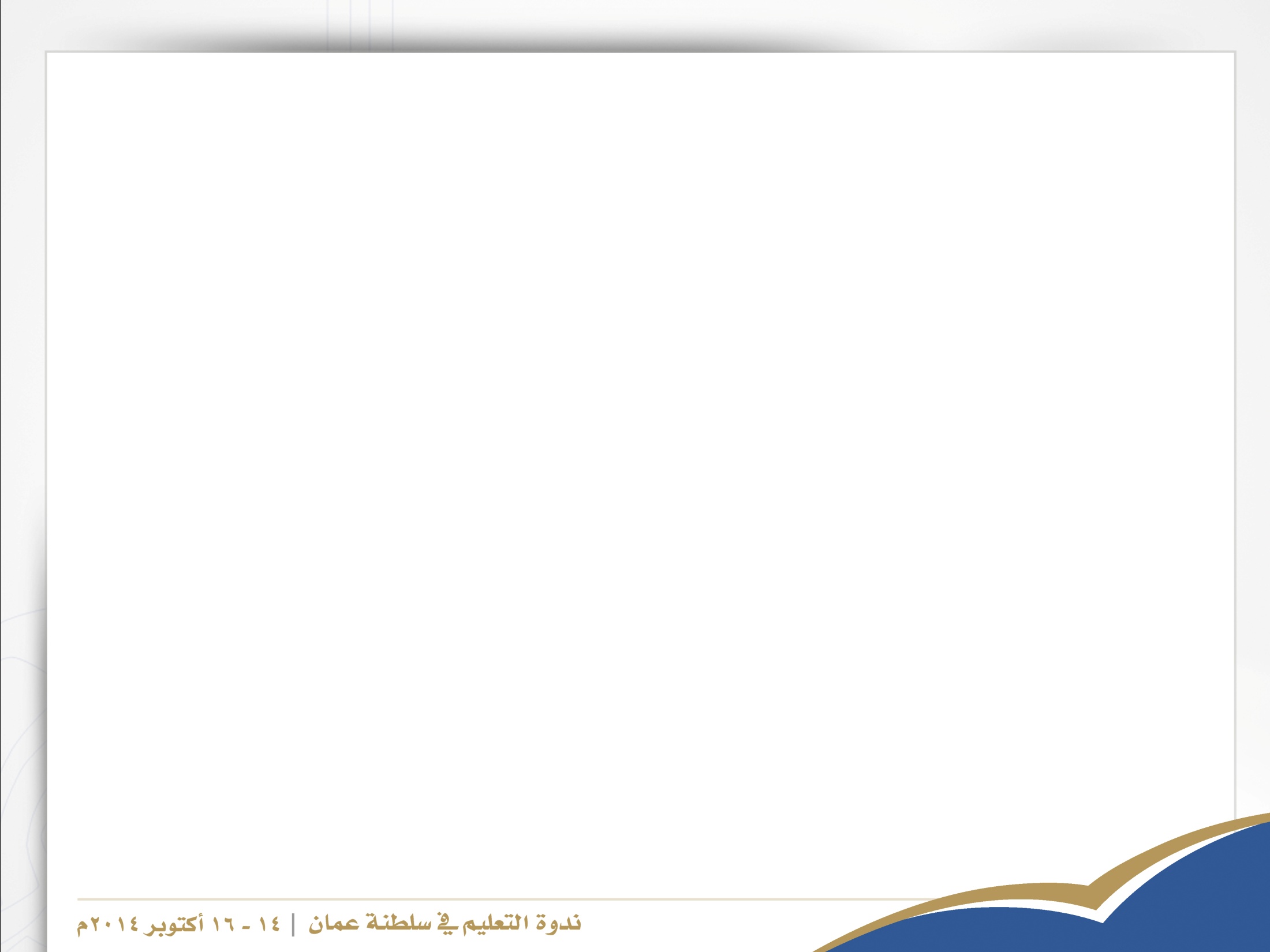 مع تأكيد الإشارة إلى أن الجامعات والكليات الخاصة لها طابعها الخاص، وهو أن هذه المؤسسات لها قدرة ولديها مرونة أكبر على التكيف مع عملية رفع طاقتها الاستيعابية، من خلال بناء أو استئجار أو إيجاد المرافق التي تحتاجها بهدف زيادة عدد الطلبة. وبالتالي يمكن القول أنه من الصعوبة بمكان إيجاد اتفاق عام موحد حول معطيات محددة يمكن من خلالها تحديد الطاقة الاستيعابية لهذه المؤسسات، إذ أن المؤسسة هي من تضع توقعاتها وخططها لتوسيع وزيادة المرافق والخدمات والهيئات العاملة بها بهدف تجويد الخدمات التعليمية والبحثية واستقطاب أعداد أكبر من الدارسين أو القيام بخدمات أخرى، مثل: البحث العلمي، وخدمة المجتمع، وإقامة دورات تدريبية.
تتناول التقارير الفرعية المتطلبات المالية والبشرية بنوع من التفصيل، كما تم تتناول بعض الجوانب المتعلقة بهذه المتطلبات عند الحديث عن التوقعات المستقبلية للاستيعاب بمؤسسات التعليم العالي.
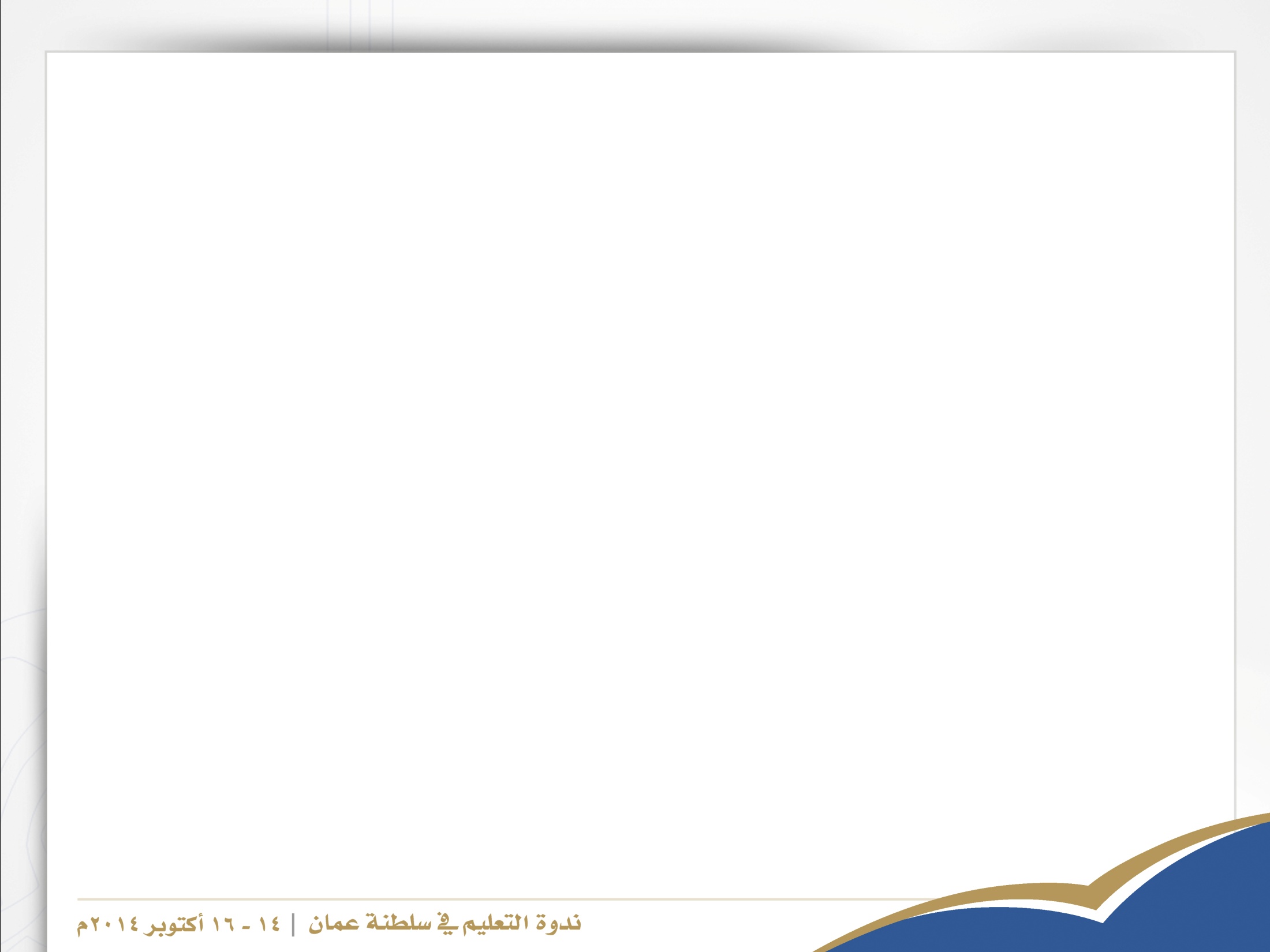 الصعوبات والتحديات وأثرها على الطاقة الاستيعابية
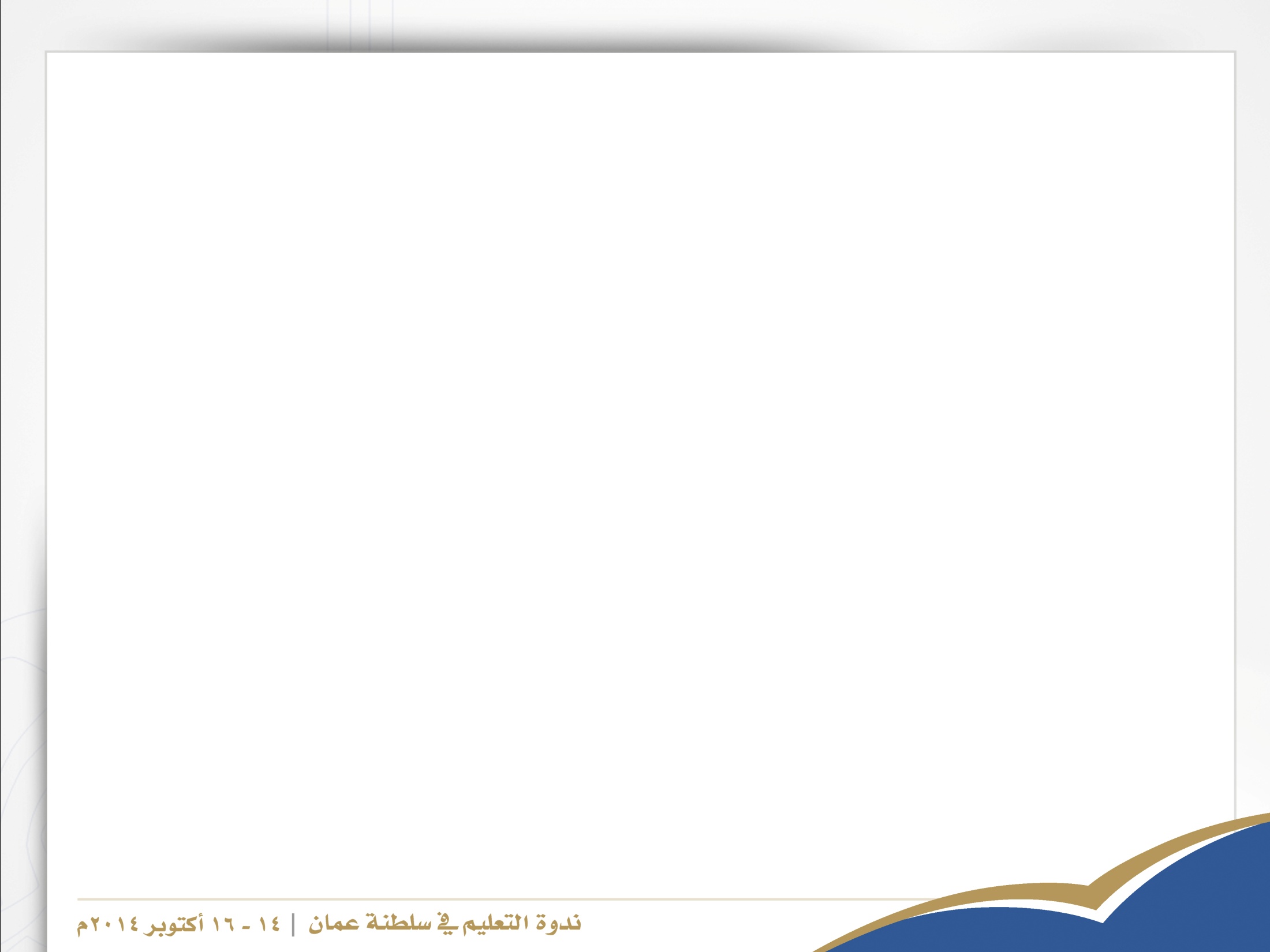 التحديات العامة وتشمل:
عدم القدرة على استقطاب الكفاءات التدريسية المناسبة: لقد أصبح الطلب على هذه الكفاءات في تزايد مستمر، واتسعت المنافسة في الحصول على الكادر الأكاديمي المؤهل على نطاق محلي وإقليمي ودولي.
عدم وجود السكنات المناسبة: في معظم المؤسسات يجد الطلبة صعوبة في إيجاد سكن ملائم بالقرب من أماكن دراستهم وبالذات الذكور، ناهيك عن الارتفاع الكبير في الإيجارات الذي يعتبر هو الأخر أحد التحديات.
عدم توفر وسائل النقل المناسبة وارتفاع أسعارها: والتي تكون أحياناً مرتفعة، هذا فضلاً عن عدم تناسب موعد تحرك الحافلات مع الجدول الدراسي اليومي للطالب، أو بُعد نقطة التجمع عن مكان الإقامة.
الموائمة مع احتياجات سوق العمل: إن زيادة الطاقة الاستيعابية ينبغي أن ترافقها دراسة لاحتياجات سوق العمل ومعدلات النمو المتوقعة في القطاعات المختلفة والرؤية المستقبلية في تنمية الموارد البشرية.
ارتفاع التكاليف المباشرة وغير المباشرة للتعليم: إن تكاليف الأجور والأجهزة والمعدات والمستلزمات التعليمية ومخصصات الطلبة عالية جداً، وكذلك أيضا التكاليف غير المباشرة كصيانة المباني ووسائل النقل.
انسحاب الطلبة من الجامعات أو الكليات أو المعاهد: لأسباب قد تعود إلى حصولهم على فرص عمل أو صعوبة المواد الدراسية وعدم تناسبها مع ميولهم وتوجهاتهم، أو نتيجة عدم تحقيقهم للمستويات المطلوبة.
عدم وجود رؤية أو سياسة واضحة المعالم بشأن زيادة نسب الاستيعاب بمؤسسات التعليم العالي، أو السماح لمؤسسات جديدة للاستثمار في مجال التعليم العالي.
محدودية أعداد ومساحات القاعات الدراسية والمختبرات: إن أعدادها بمعظم مؤسسات التعليم العالي (لاسيما كليات العلوم التطبيقية والكليات التقنية ومعهد العلوم الشرعية) لا تكفي الأعداد الحالية من الطلبة.
محدودية المرافق الخدمية: مساحة وعدد المرافق الخدمية بالكثير من المؤسسات لا تتناسب والزيادة في الطاقة الاستيعابية بها، وبالتالي فهي بحاجة إلى التوسع في مساحة وعدد المرافق الخدمية بكافة أنواعها.
محدودية الموازنات المالية: إن الاعتمادات المالية بموازنات بعض المؤسسات لا تفي بمتطلبات رفع الطاقة الاستيعابية في ظل الارتفاع العالمي لأسعار الأجهزة والمستلزمات التعليمية، وندرة الكفاءات من أعضاء هيئة التدريس وسط التنافس المحموم عليها، وارتفاع تكاليف الخدمات المرتبطة بصفة مباشرة وغير مباشرة بالعملية التعليمية.
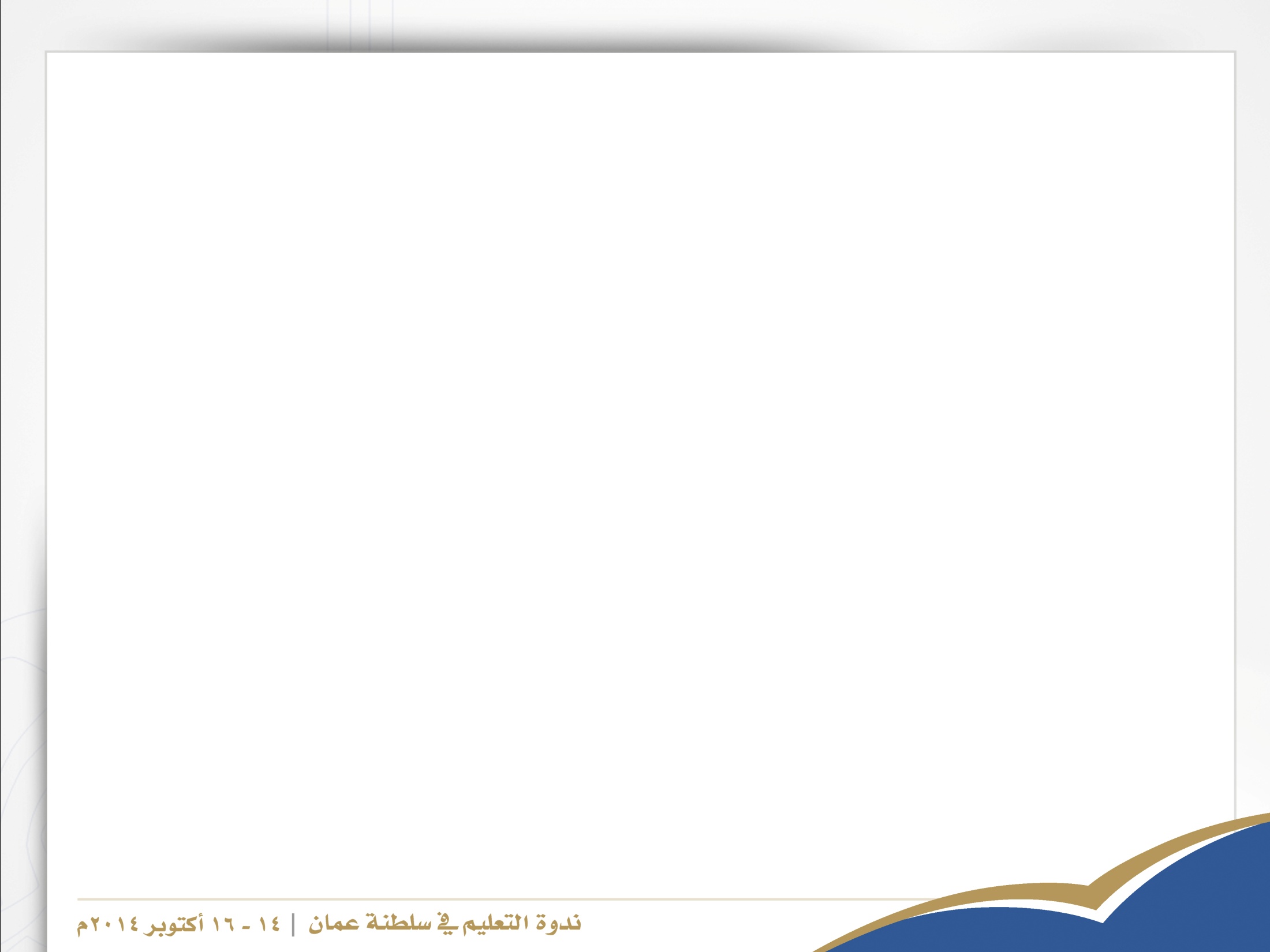 التحديات الخاصة وتشمل:
جامعة السلطان قابوس

عدم وجود توجه نحو استقطاب طلبة من خارج حدود الوطن لدعم موازنات التعليم العالي. 
عدم توجه الحكومة نحو تبني البرامج الموازية، والتي لها دور كبير في رفع طاقات المجتمع وكفاءاته. 
عدم وجود جدول رواتب منافس للجامعات في المنطقة، مما يمثل تحديا كبيرا لاستقطاب الكفاءات العالية. 

كليات العلوم التطبيقية

الوضع الإداري للكليات: لا زالت هذه الكليات ضمن الهيكل التنظيمي لوزارة التعليم العالي وتدار من خلال مديرية عامة، وهذا يتنافى مع العرف الأكاديمي ، والتي يفترض أن تحظى بالاستقلالية الإدارية والمالية وتشرف عليها مجالس متخصصة، وذات الأمر ينطبق على معهد العلوم الشرعية.
قلة توفر الخدمات المجانية للطلبة: الطلبة الذين يقطنون المناطق المحيطة بالكليات ويتنقلون حضوراً وانصرافاً من وإلى الكلية على حسابهم الخاص، ويعانون من الحصول على وسيلة النقل في ذهابهم وإيابهم من وإلى الكلية التي يدرسون فيها، كما أنهم لا يحصلون على وجبات غذائية مجانية أثناء اليوم الدراسي.
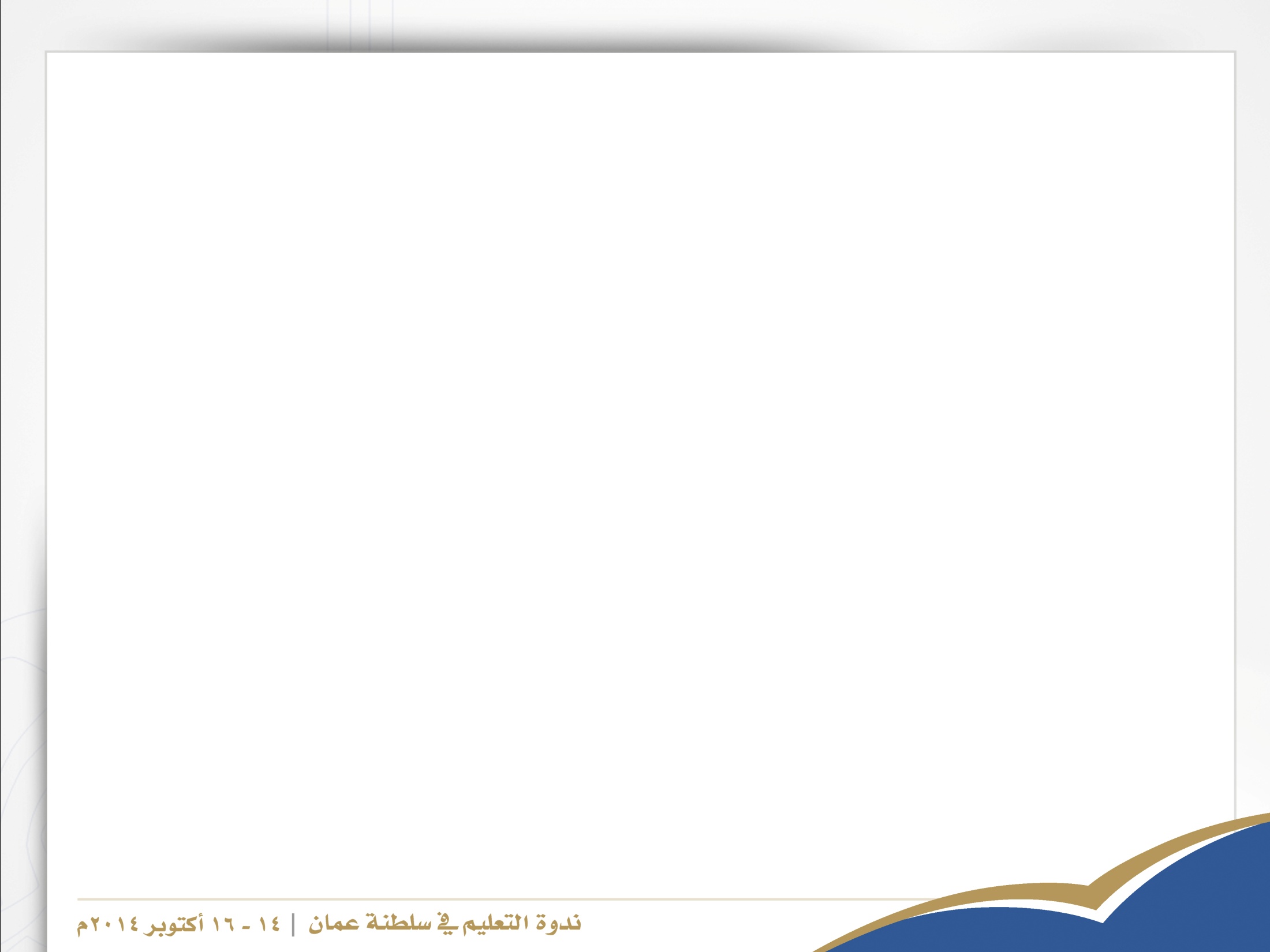 الكليات التقنية
عدم توافق العامل الزمني بين تأمين المتطلبات من المباني والتوسع في مساحة الابنية للمختبرات والمشاغل من جهة  وازدياد أعداد الطلبة من جهة أخرى.
محدودية  المساحات المتوفرة لكل من الكلية التقنية بمسقط، وكليات صلالة والمصنعة وشناص وعبري. 
التباين الزمني  بين سرعه تلبية هذا المتطلب وبين التغيرات الديناميكية في متطلبات هذا السوق من التخصصات والمستويات من وقت لاخر، وهذا يتطلب من الجميع السعي نحو تذليل هذا التحدي عن طريق المراجعة الدورية السريعة للمناهج وتحديثها، وانتهاج مبدأ"التدريب على رأس العمل".

معاهد العلوم الصحية
قبول الطلبة الحاصلين على مستويات منخفضة في دبلوم التعليم العام، وذلك بسبب التوسع في فرص التسجيل والبرامج المطروحة بالجامعات والكليات، علاوة على أن الطالب يطمح للحصول على شهادة البكالوريوس التي لا تتوفر بالمعاهد الصحية.
محدودية أماكن التدريب بسبب التنافس من قبل المؤسسات الأكاديمية على استخدام نفس الأماكن للتدريب.
 عدم وجود مكتبة الكترونية ومركز لمصادر الدعم لعملية التعليم والتعلم، بالإضافة الى عدم وجود شبكة تربطها بمكتبات أخرى أو بالشبكة العالمية العنكبوتية، علاوة على ان المساحات في المكتبات غير كافية.
عدم توفر مرافق رياضية أو ترفيهية تواكب الأنشطة الإثرائية والتي تمارس داخل مباني هذه المؤسسات.
شح الموارد  الوطنية (فئة المدرسين) علاوة على ان الوقت اللازم لتعمين الكفاءات الوطنية غير كاف، حيث أن إلحاقهم في بعثات دراسية وبرامج تدريبية يتطلب توفير كادر بديل والإبقاء على الكفاءات من غير العمانيين لفترة أطول.
تفاوت في الدرجات التي يتم تعيين اعضاء هيئة التدريس عليها في مؤسسات التعليم العالي الحكومية مما يشكل عدم رضا للمدرسين بالمعاهد الصحية.
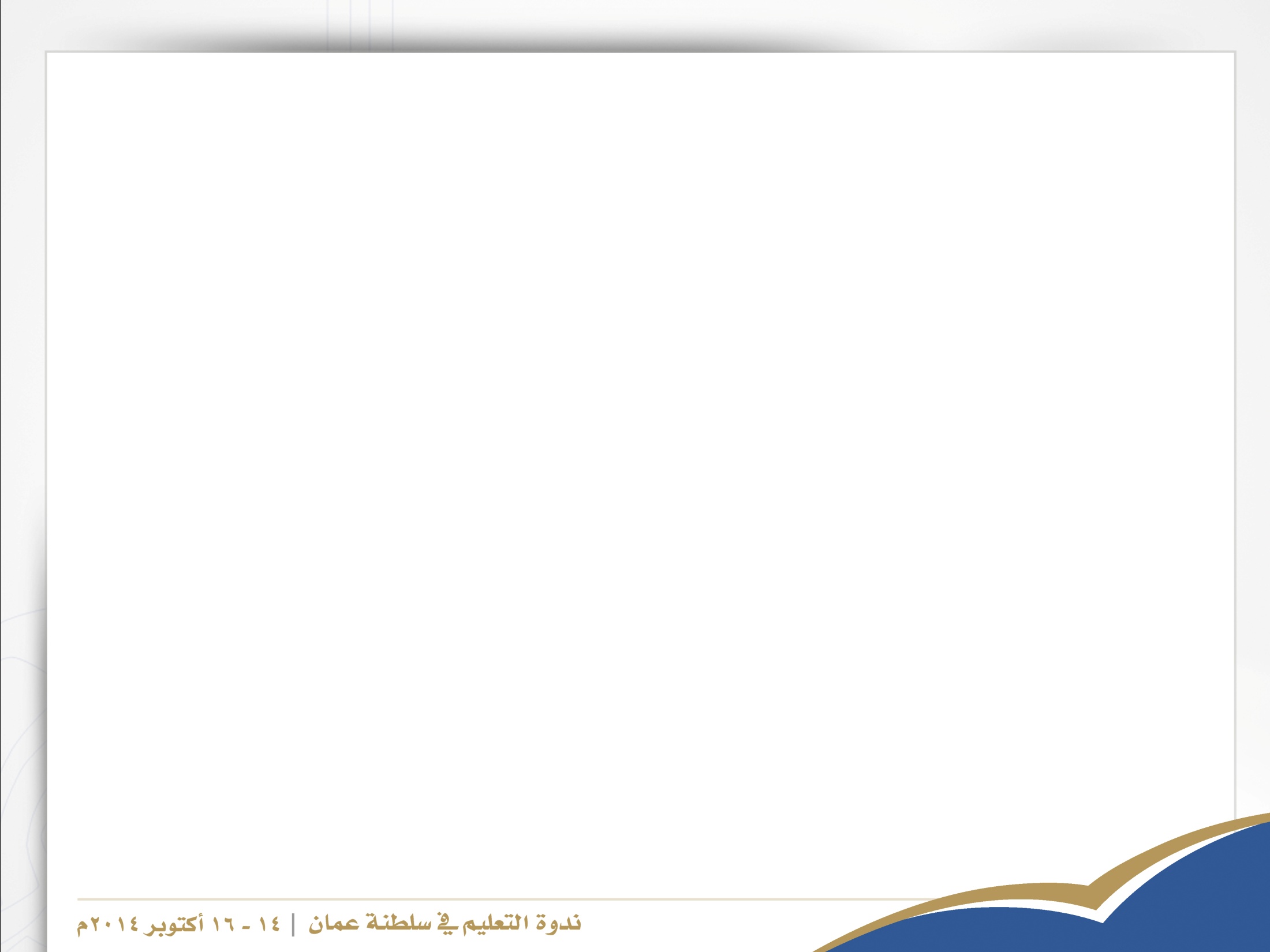 التوصيـــات
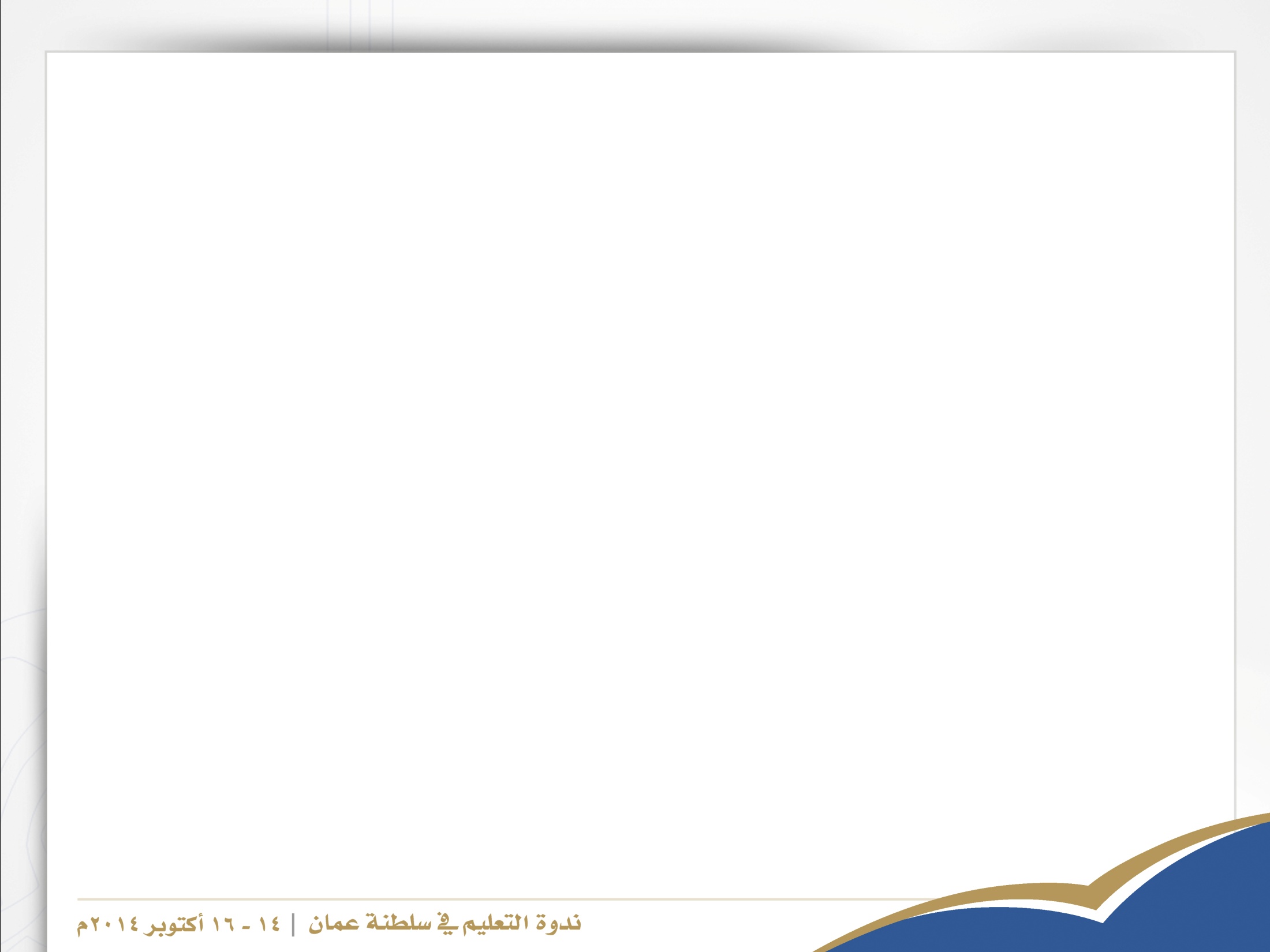 التوصيات المتعلقة بالتمويل والاستثمار
تعزيز الميزانيات السنوية لمؤسسات التعليم العالي الحكومية لتستطيع القيام بالدور الموكل إليها، بما يتواكب مع زيادة الطاقة الاستيعابية بها وفقا للإحتياجات القائمة وخطط الإستيعاب المذكورة سابقا.
دراسة إمكانية التوسع في قبول الطلبة غير العمانيين بمؤسسات التعليم العالي بنسب محددة بما يسهم في إثراء العملية التعليمية ويعزز المكانة الدولية لهذه المؤسسات ودعم إيراداتها. 
السماح لشركات القطاع الخاص وتشجيعها على الاستثمار في مجال توفير الخدمات التعليمية والخدمات المساندة وفي مجالات النقل وبناء وإدارة المجمعات السكنية للطلبة.
تنويع مصادر التمويل للجامعات والكليات بحيث تأتي من مصادر عدة، كالاستثمارات والبحوث والمشاريع المجتمعية والرسوم الدراسية وكذلك من الدعم الحكومي لهذه المؤسسات، وفق أسس وضوابط محددة.
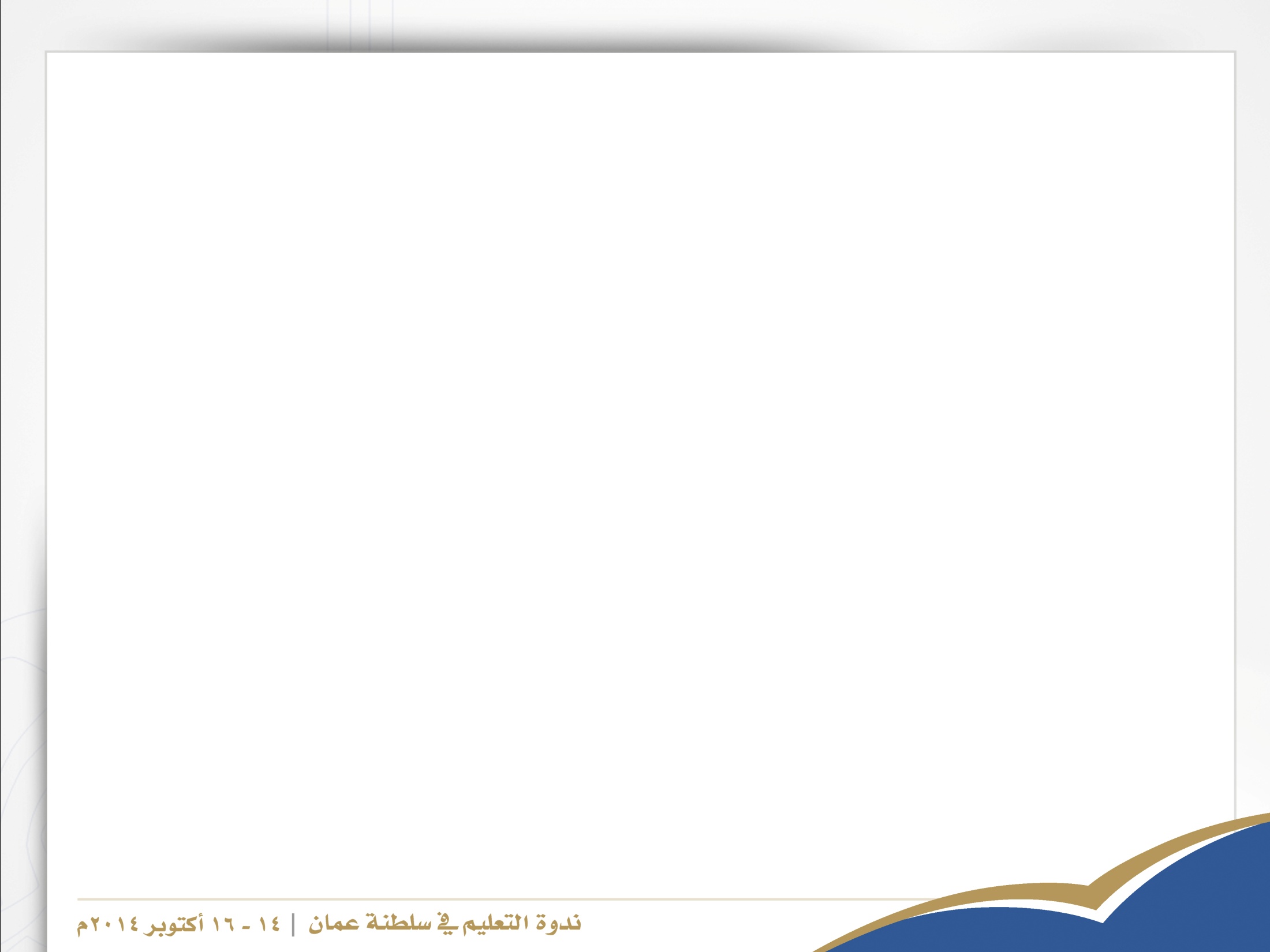 التوصيات المتعلقة بالدراسات والرؤى المستقبلية
إجراء دراسة مسحية لمواقع مؤسسات التعليم العالي حول توافر أهم المقومات الأساسية التي تدعم تفعيل أداء هذه المؤسسات، حيث أن توفر الخدمات والتسهيلات المناسبة في أية محافظة - كالنقل والاتصالات والسكن - تعتبر دعامة أساسية في خدمة المؤسسة التعليمية والطالب على حد سواء.
الحاجة لوجود رؤية واضحة للتوسع في قبول الطلبة بمختلف درجاتهم العلمية بمختلف التخصصات، وكذلك استقطاب طلبة للدراسات العليا من داخل السلطنة وخارجها لتعزيز أنشطة البحث العلمي.
دراسة إحتياجات سوق العمل في إطار موحد، مع إشراك كافة القطاعات ذات العلاقة بما يضمن حصول الخريجين على وظائف مناسبة بعد التخرج، على أن يؤخذ في الاعتبار نوع المخرجات (ذكور/ إناث) ومدى مناسبته لطبيعة احتياجات سوق العمل. 
التأكيد على وجود رؤية واضحة بعيدة المدى حول التوسع المستقبلي لإنشاء مؤسسات حكومية أو خاصة أو السماح بفتح فروع لجامعات أجنبية مرموقة، ومدى تأثير ذلك على برنامج الاستيعاب.
ضرورة وجود دراسات لبحث أسباب إنقطاع الطلبة عن الدراسة، مع تحديد الأعمال التي ينخرطون فيها عندما يتركون الدراسة.
الاهتمام بعمل الاسقاطات والتوقعات المستقبلية، حيث يمكن لهذه التوقعات - في مجال التعليم - أن تكون لمدة خمس سنوات قادمة، على أن يتم تحديثها بشكل دوري.
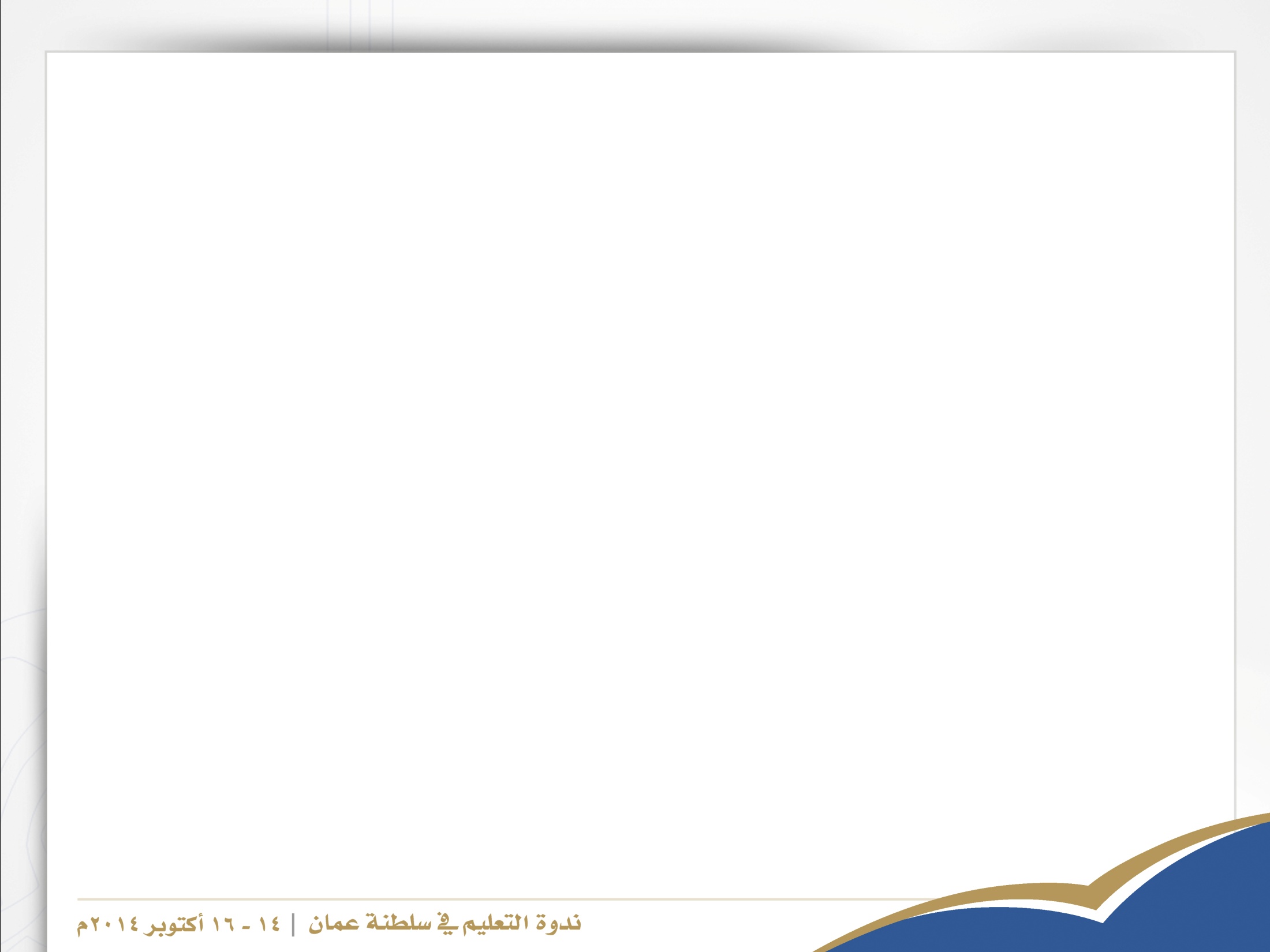 التوصيات المتعلقة بالبرامج التعليمية والتخصصات
الحاجة إلى توسيع قاعدة التخصصات المتاحة أمام الطلبة، بحيث يكون هنالك مجالاً أرحب لتحقيق رغبات الطلبة في الانخراط في التخصصات التي يودون دراستها.
التوجه نحو توسيع قاعدة الطاقة الاستيعابية من خلال البرامج الموازية، والتي لها دور كبير في رفع طاقات المجتمع وكفاءاته، لمن لم يتمكنوا من مواصلة دراستهم أو لمن هم على رأس العمل.
توعية الطلبة والمدرسين بأهمية تعلم واستخدام عدد من الطرق الحديثة في التعلم الالكتروني للتغلب على محدودية بعض المرافق والكوادر، وإتاحة فرصة الاستفادة القصوى من الكوادر المجيدة. 
إيجاد نوع من التناغم والربط بين مدخلات مؤسسات التعليم العالي في البرنامج التأسيسي وما يعكسه الواقع من مخرجات  دبلوم التعليم العام.
تفعيل اَلتبادل الطلابي مع الجامعات الخارجية لتعزيز مبدأ التبادل العلمي والثقافي بين الطلبة وإثراء التجربة التعليمية.
الربط بين مؤسسات التعليم العالي والشركات لتحقيق التطبيق العملي. 
توسيع قاعدة برامج خدمة المجتمع والتعليم المستمر بما يحقق استغلال مرافق الجامعات بصورة أكثر فاعلية.
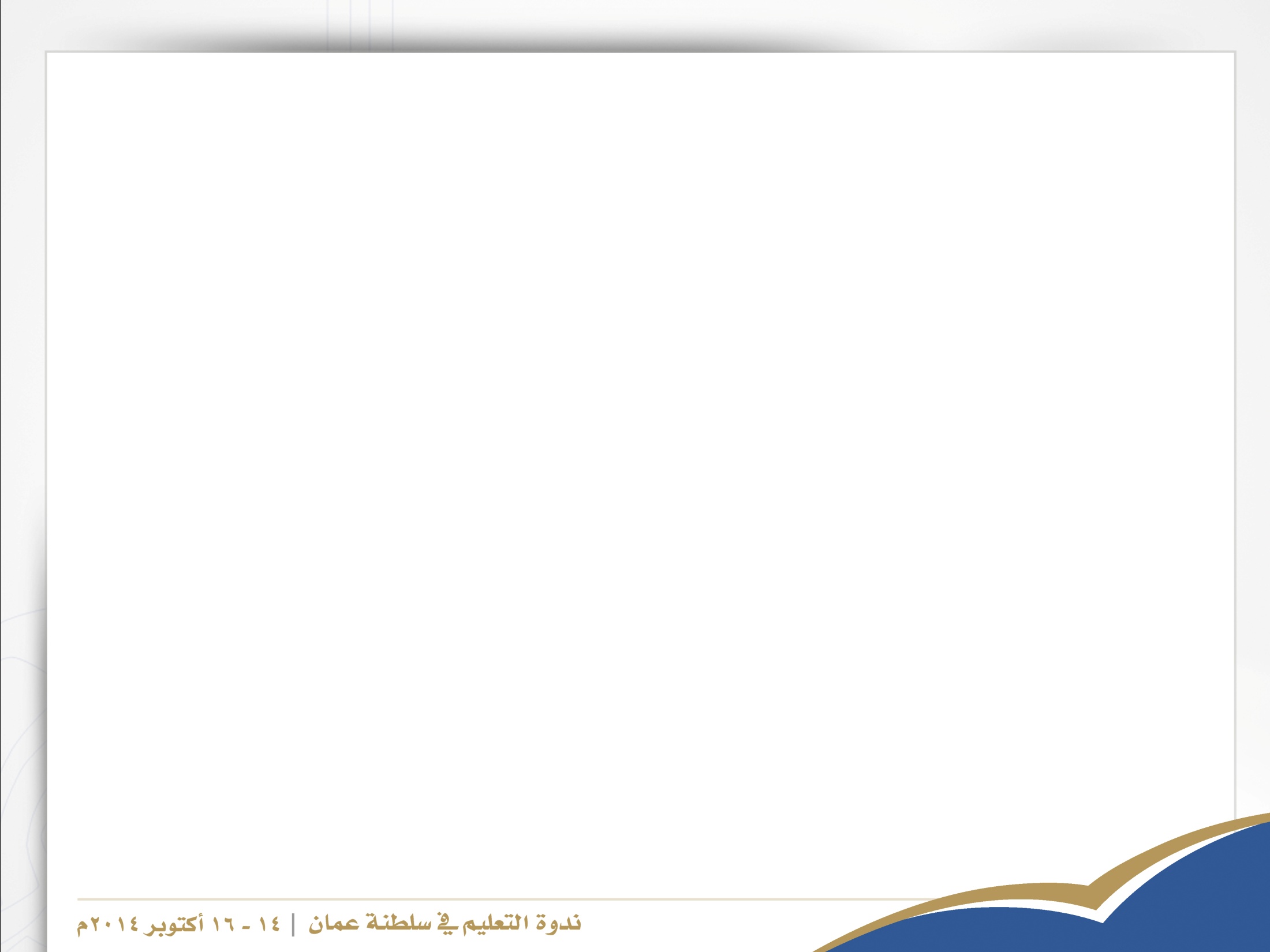 التوصيات المتعلقة بالبنى الأساسية والكوادر والخدمات المساندة
توفير المساحات الكافية من الأراضي لمؤسسات التعليم العالي أو نقلها إلى أماكن أخرى، بما يتلاءم والتوسع في المباني والمرافق التعليمية والخدمية، وتحديد حد أدنى للأراضي الممنوحة لمؤسسات التعليم العالي بحيث يكون معياراً عاماً للتوسع وللتصاريح المستقبلية.
العمل على تنفيذ مشاريع الخطة الخمسية الثامنة، خاصة فما يتعلق بإنشاء القاعات الدراسية وتوفير البرامج التعليمية الالكترونية، واستكمال متطلبات البنى الأساسية لمؤسسات التعليم العالي.
توفير التسهيلات والخدمات كالمحلات والمطاعم السريعة والاستراحات والملاعب الرياضية والمصليات، بهدف إيجاد بيئة جاذبة للهيئات التدريسية والموظفين والطلبة بمؤسسات التعليم العالي. 
دراسة وضعية كوادر الهيئة التدريسية والإدارية والفنية بمؤسسات التعليم العالي وإيجاد السبل الكفيلة بإبقاء الكوادر المجيدة، سواء من حيث توفير التسهيلات المناسبة، أو التعزيز المالي أو نحوه.
تبني برامج تكاملية بين الجهات المعنية بموضوع تعمين الوظائف الأكاديمية في مؤسسات التعليم العالي لتسريع وتيرة التعمين بهذه المؤسسات.
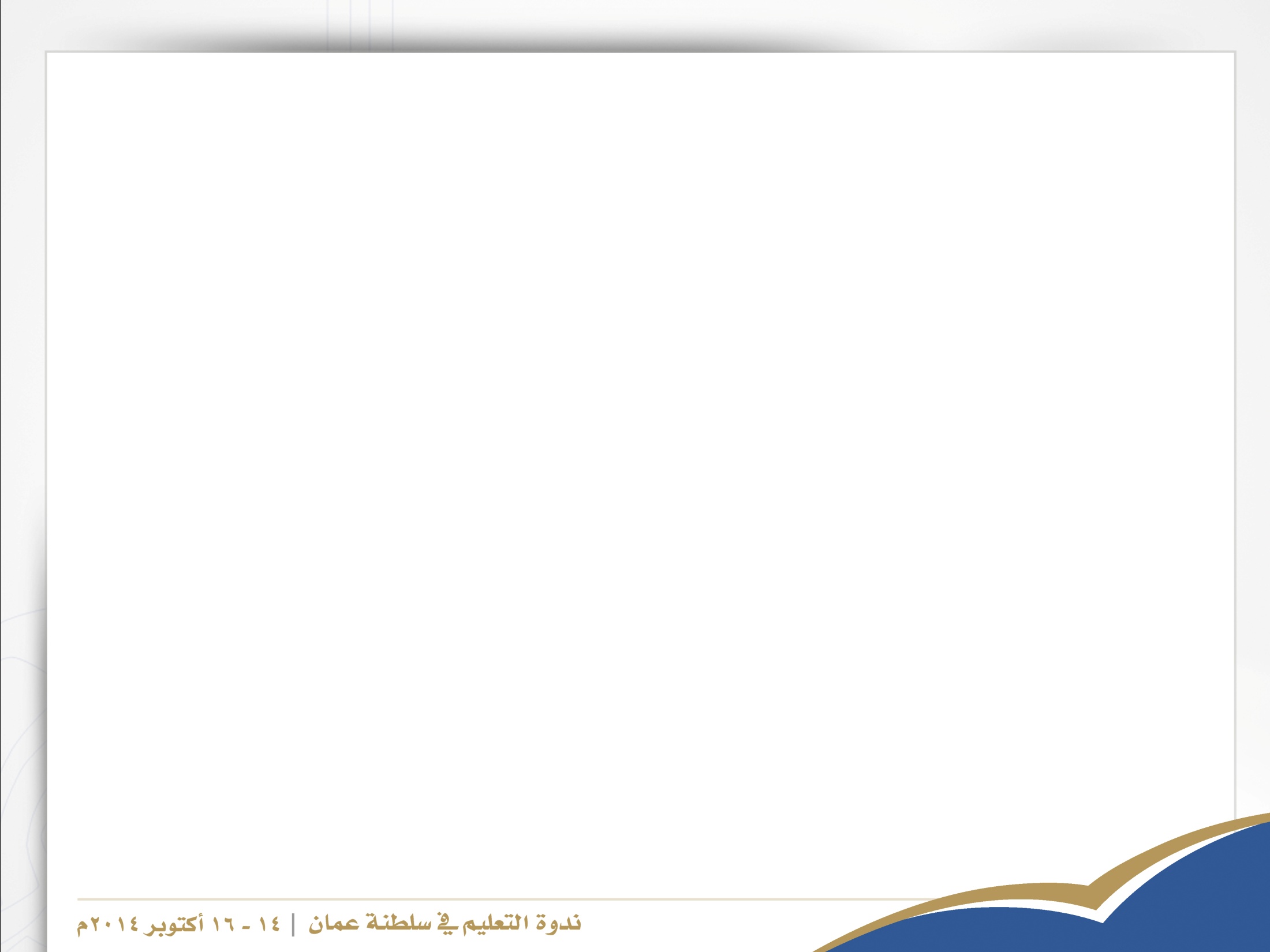 الخاتمـــــــــة
عدم مواكبة المرافق والخدمات التعليمية للتوسع في معظم المؤسسات.
قبول طلبة قيدوا في تخصصات علمية بمعدلات منخفضة (خاصة الذكور) مما سيزيد نسب الإنقطاع عن الدراسة بهذه المؤسسات.
زيادة الطلب على هيئات التدريس نتج عنه تعيين طاقم  ذا كفاءة أقل  بإستعجال لمواكبة  التوسع .
تخرج أعداد كبيرة من حملة المؤهلات الجامعية خلال السنوات القادمة قد لا تتناسب مستوياتهم وتخصصاتهم مع الإحتياجات الفعلية لسوق العمل.
بروز بعض الإتجاهات تتمثل في:
 زيادة عدد الإناث بمؤسسات التعليم العالي بسبب إرتفاع معدلاتهن في شهادة دبلوم التعليم العام.
إنقطاع بعض الطلاب الذكور عن مواصلة دراستهم لتفضيلهم الإلتحاق بفرص العمل المتاحة.
ظهور بوادر تشير الى تغير تدريجي في أفضلية خيارات الطلبة تبعا لموقع المؤسسة وسمعتها والتخصصات وفرص التوظيف.
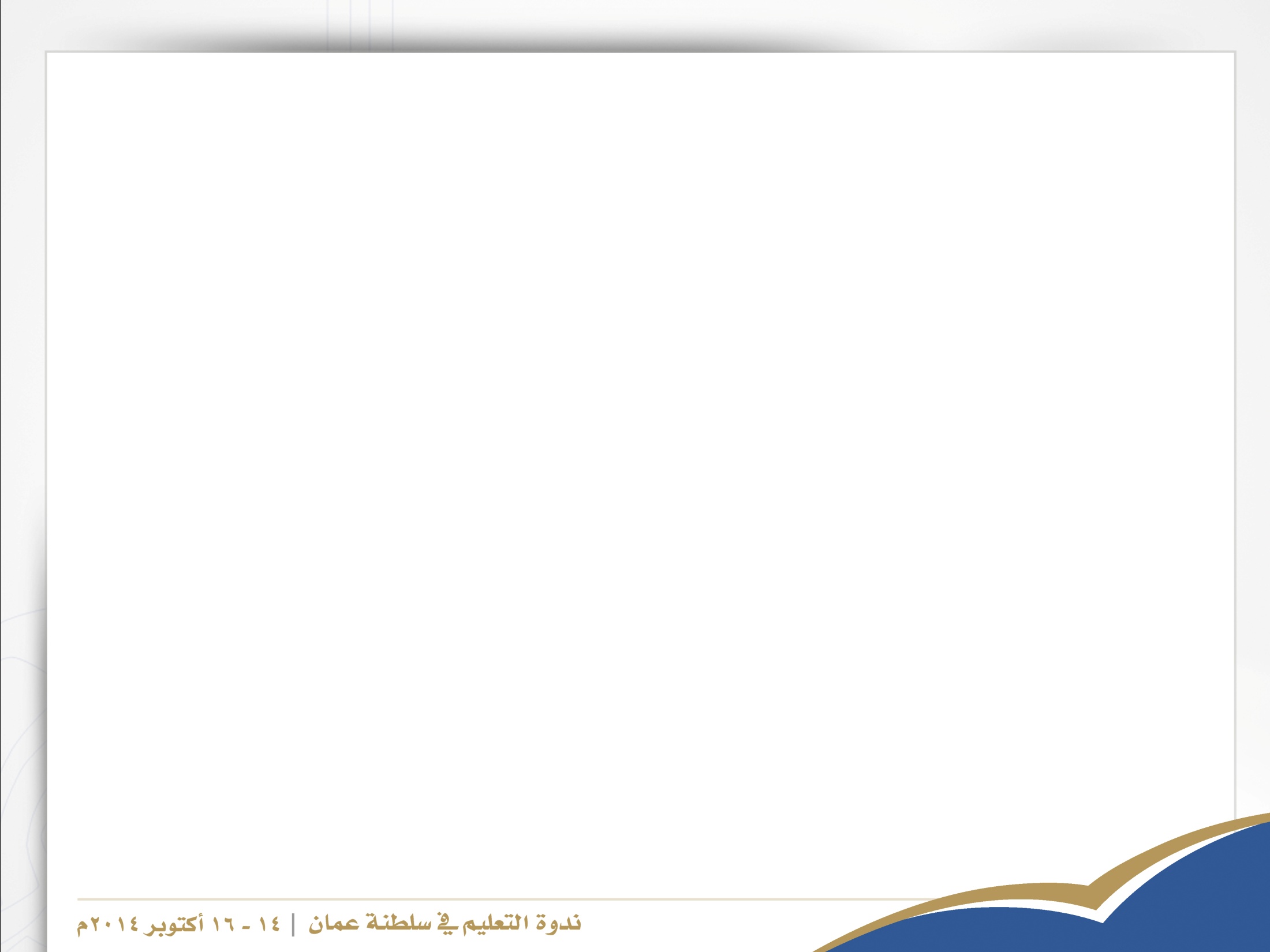 والله من وراء القصد،،، وهو سبحانه ولي التوفيق،،،